Run in “Slide Show” mode.
Use your up / down arrow keys and / or 
your space bar to advance the slides
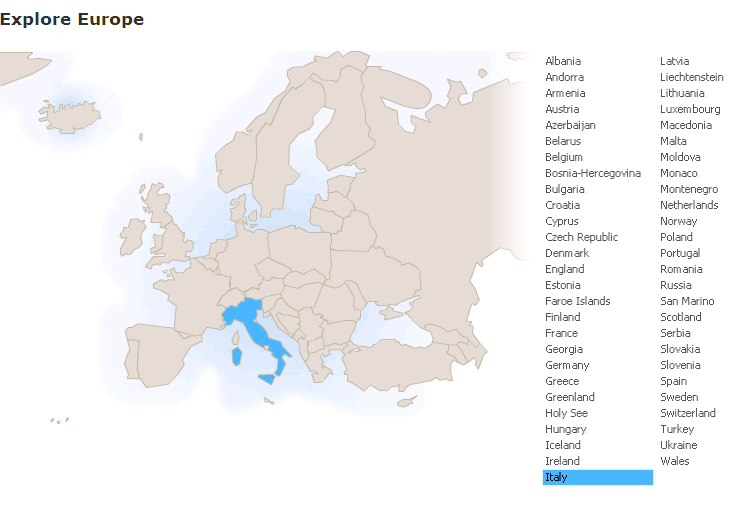 Regions
Italy
© 2009-2024  Timothy G. Roufs, University of Minnesota Duluth
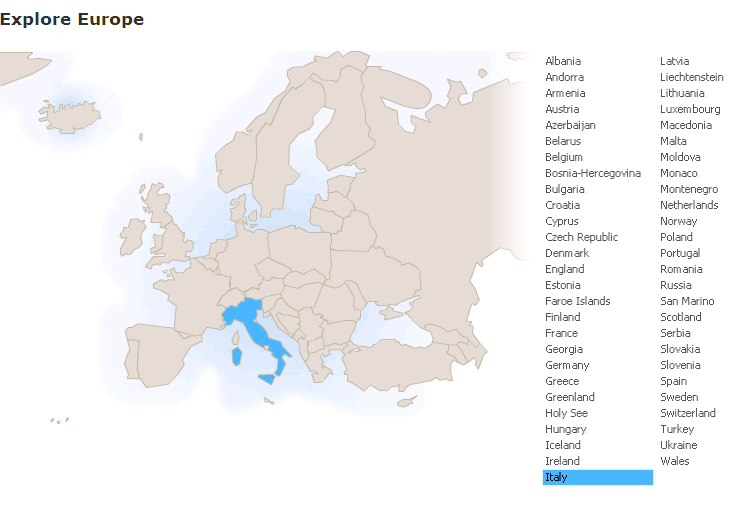 Italy
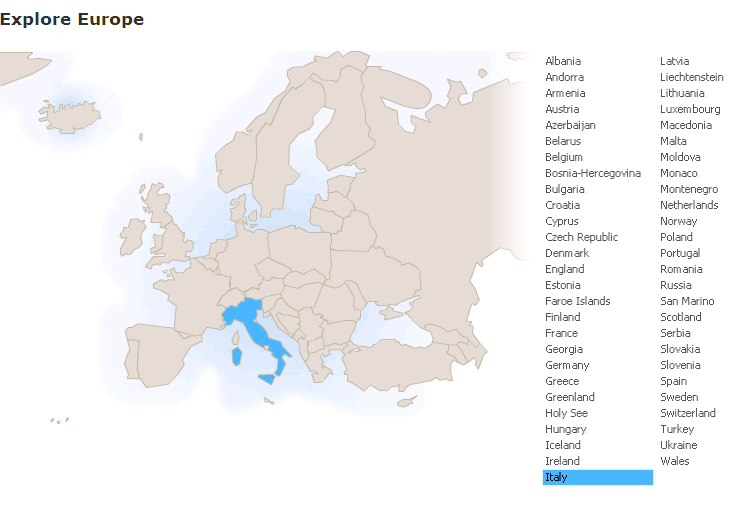 Regions
Italy
Italy’s contemporary situation reflects a complex history, geography, ecology, demographic make up, world view, and so forth
 . . .
So first, a bit of history and background . . .
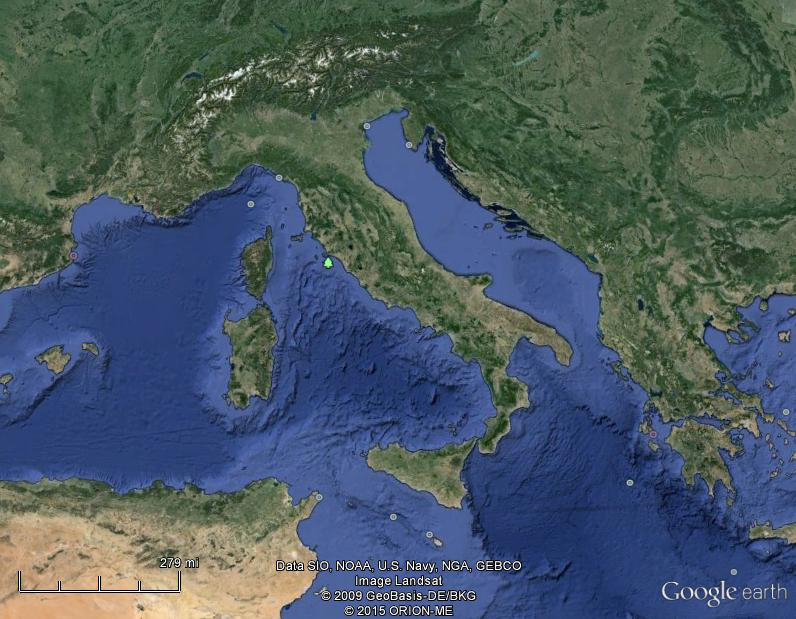 Of all European countries Italy, “the boot,” is probably the most recognizable . . .
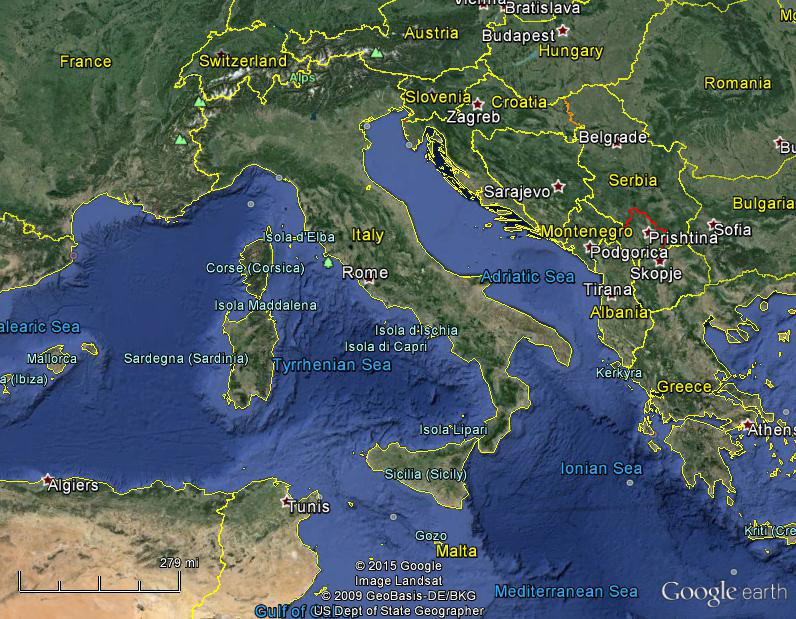 Italy, and her current neighbors . . .
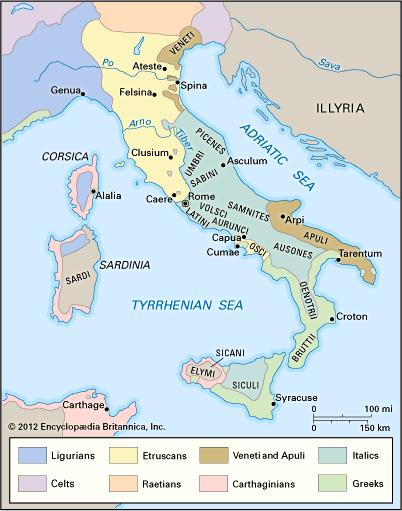 ancient Italic peoples:
Distribution of peoples of ancient Italy ca. 500 B.C.

©Encyclopædia Britannica, Inc.
https://www.britannica.com/topic/history-of-Italy
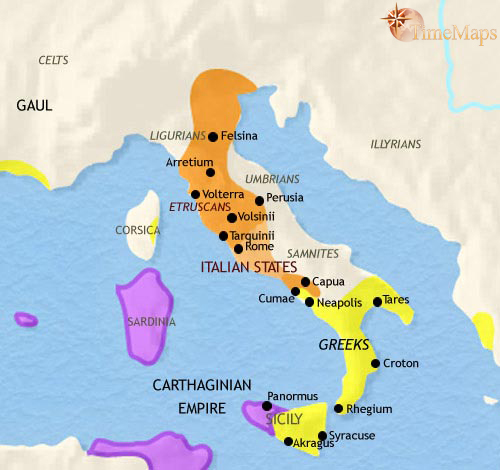 500 B.C.
http://www.timemaps.com/history/italy-500bc
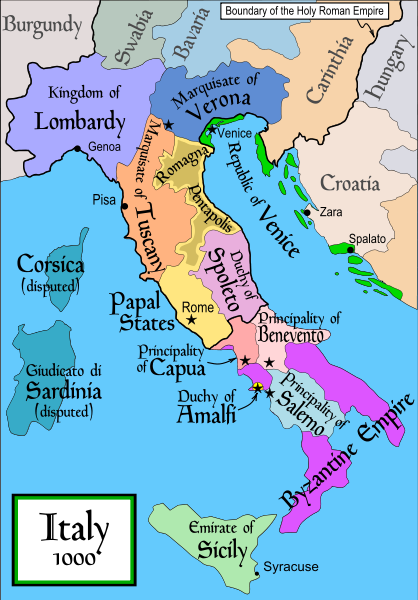 1000
Italy was divided for centuries into small kingdoms and city-states
http://en.wikipedia.org/wiki/Italy
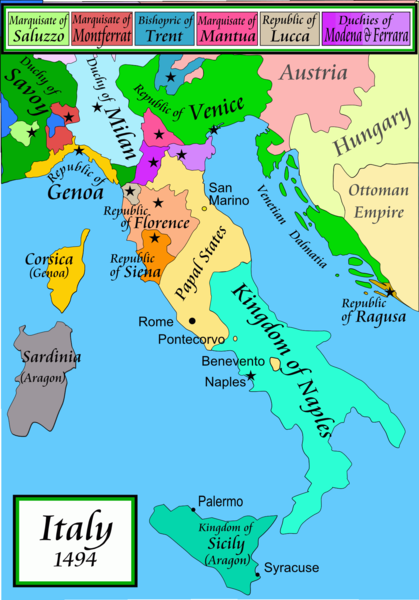 1494
Italy was divided for centuries into small kingdoms and city-states
http://en.wikipedia.org/wiki/Italy
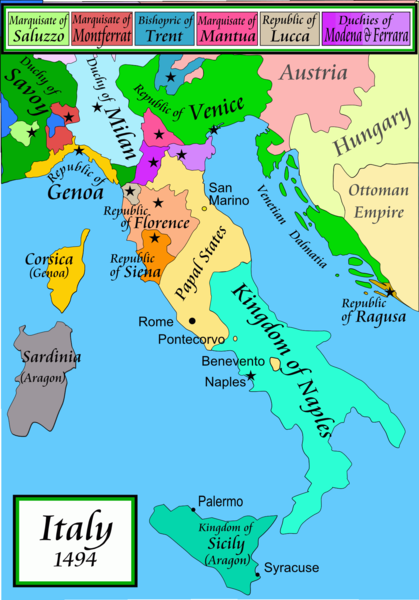 1494
Italy was divided for centuries into small kingdoms and city-states
http://en.wikipedia.org/wiki/Italy
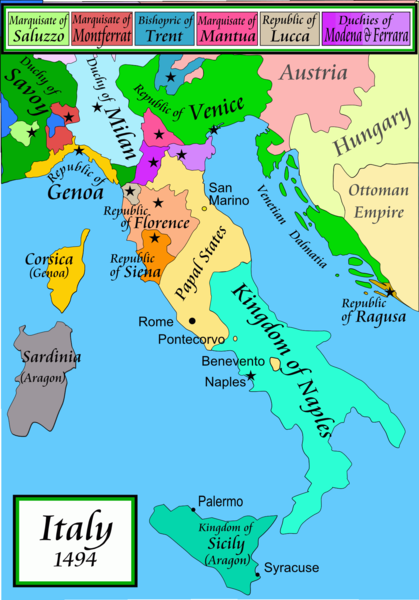 In 1494 Christopher Columbus from Genoa went on his second voyage to the New World
Italy was divided for centuries into small kingdoms and city-states
http://en.wikipedia.org/wiki/Italy
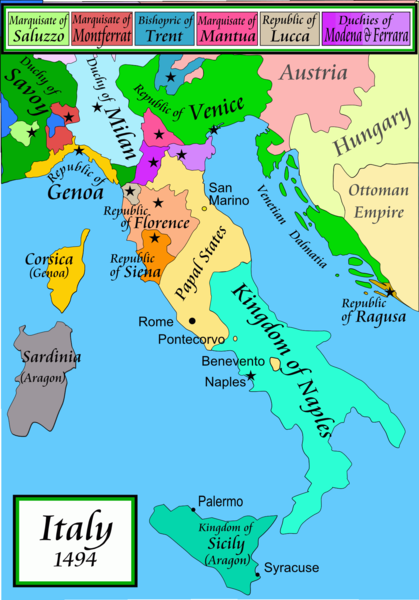 In 1494 Christopher Columbus from Genoa is on his second voyage to the New World
Christopher Columbus was a sugar merchant from Genoa, married to the daughter of a sugar merchant from Madeira, Felipa Perestrello.
Columbus was looking for a way around Venice’s monopoly on things like sugar. . . .
Italy was divided for centuries into small kingdoms and city-states
http://en.wikipedia.org/wiki/Italy
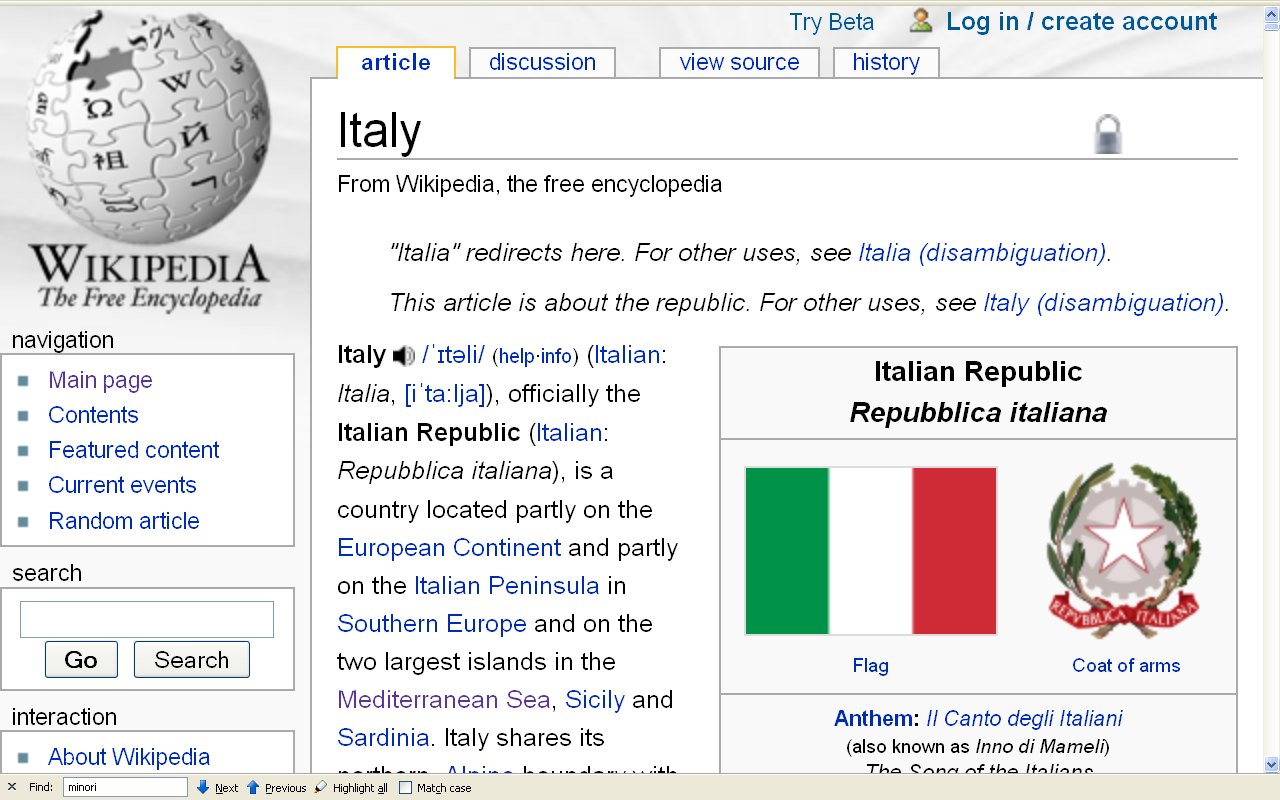 Formation of Italy
Unification —17 March 1861 
Republic —2 June 1946
http://en.wikipedia.org/wiki/Italy
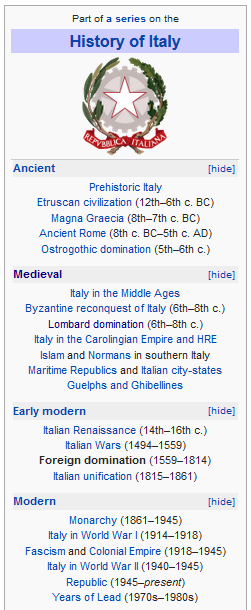 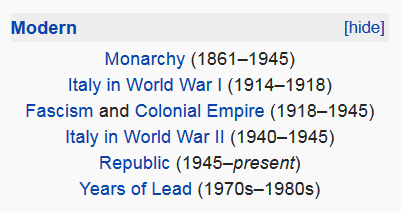 http://en.wikipedia.org/wiki/History_of_Italy_during_foreign_domination_and_the_unification
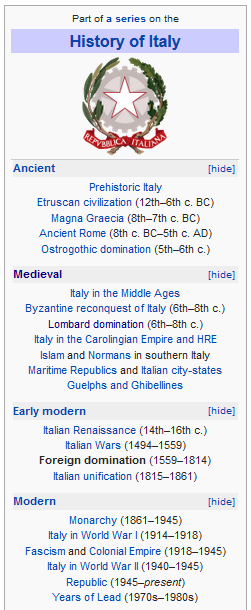 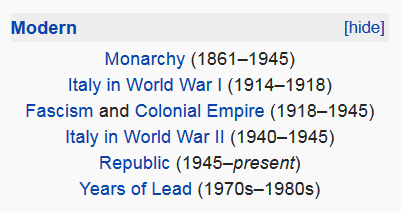 http://en.wikipedia.org/wiki/History_of_Italy_during_foreign_domination_and_the_unification
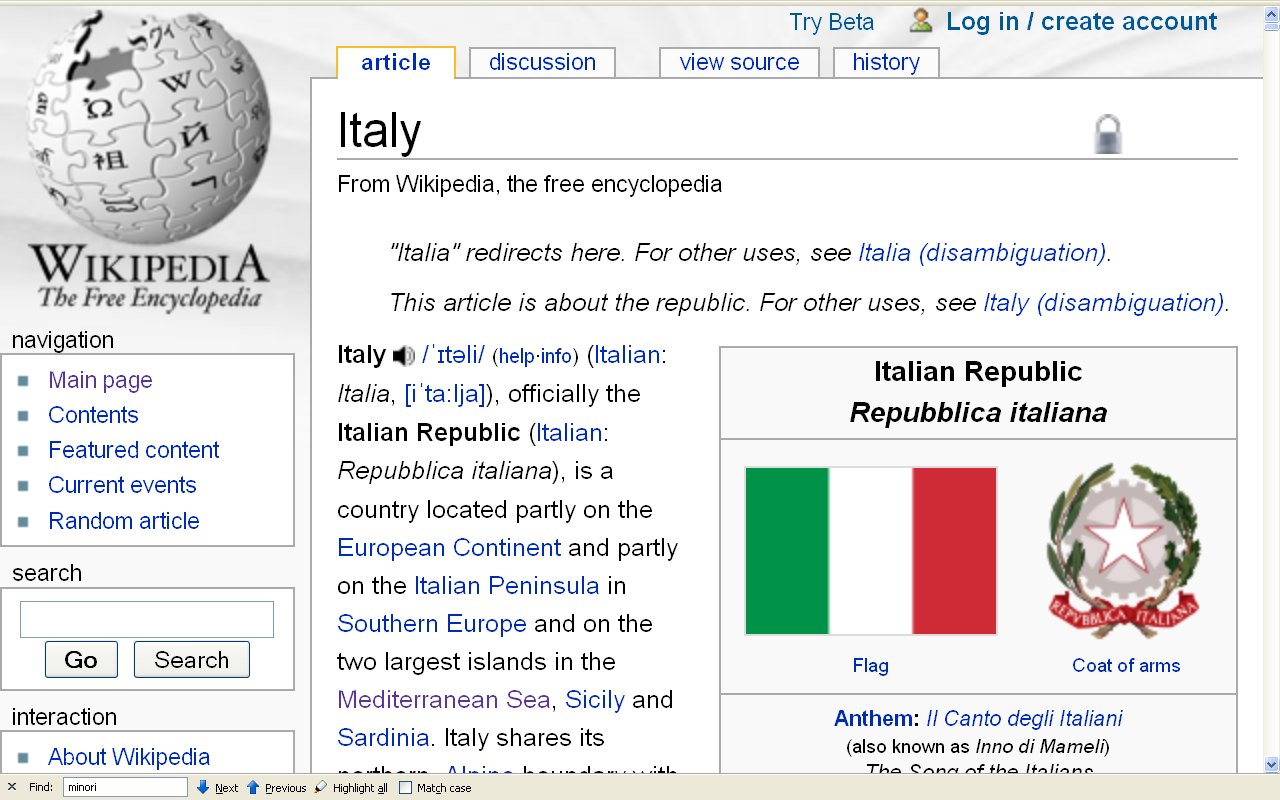 Formation of Italy
Unification —17 March 1861 
Republic —2 June 1946
http://en.wikipedia.org/wiki/Italy
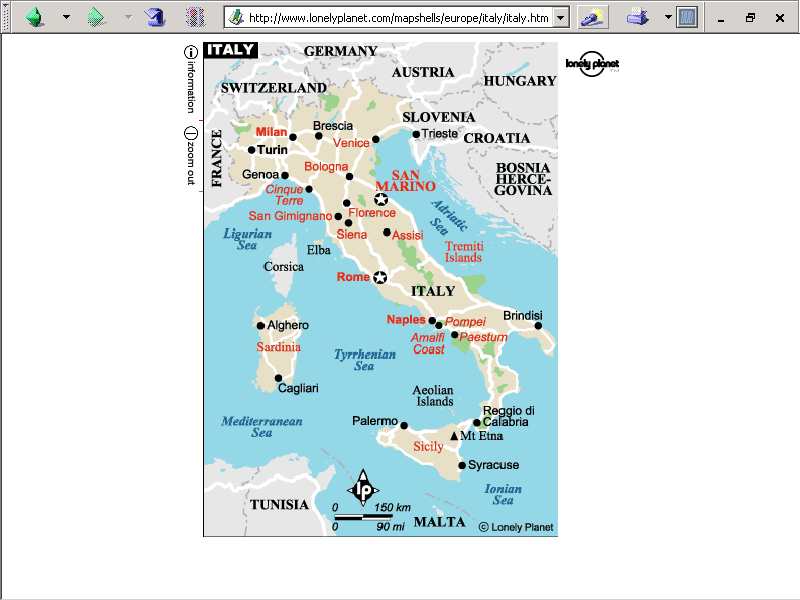 population size
61,021,855 (2023 est.)
https://www.worldometers.info/world-population/italy-population/
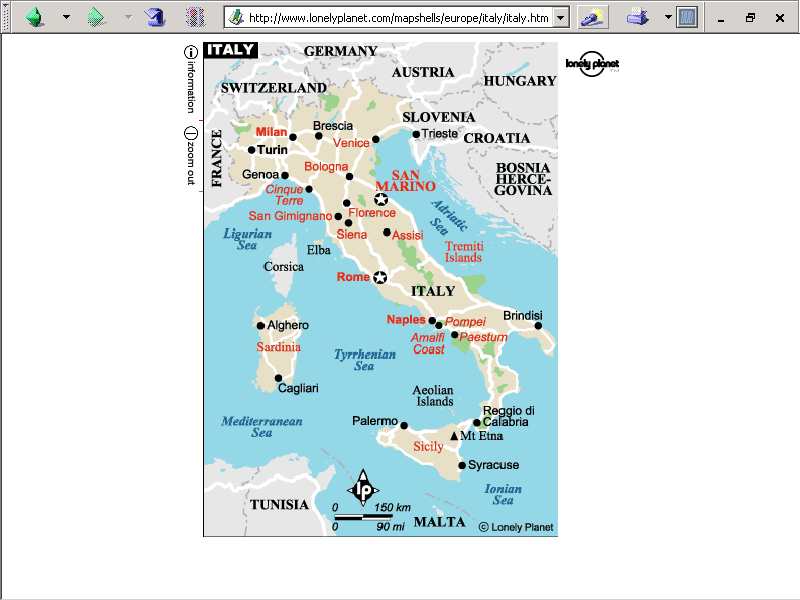 Note
Sicily
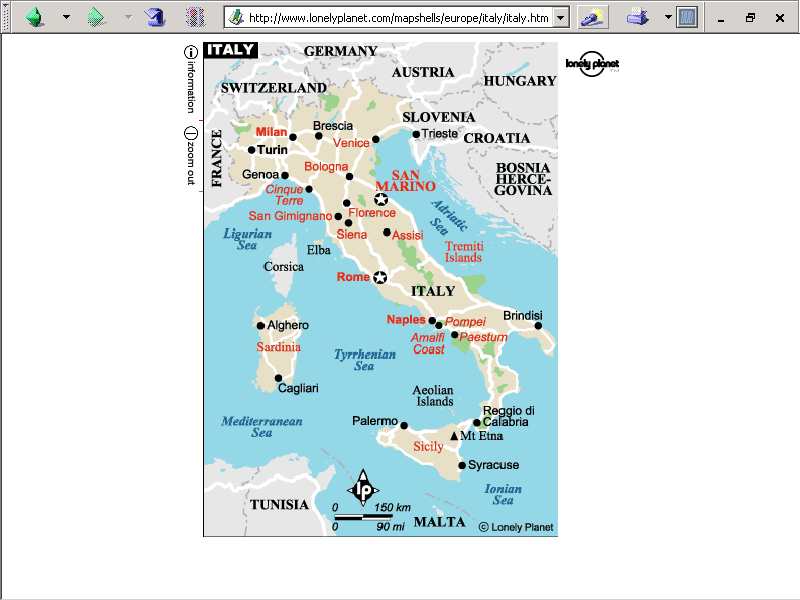 Note
Sardinia
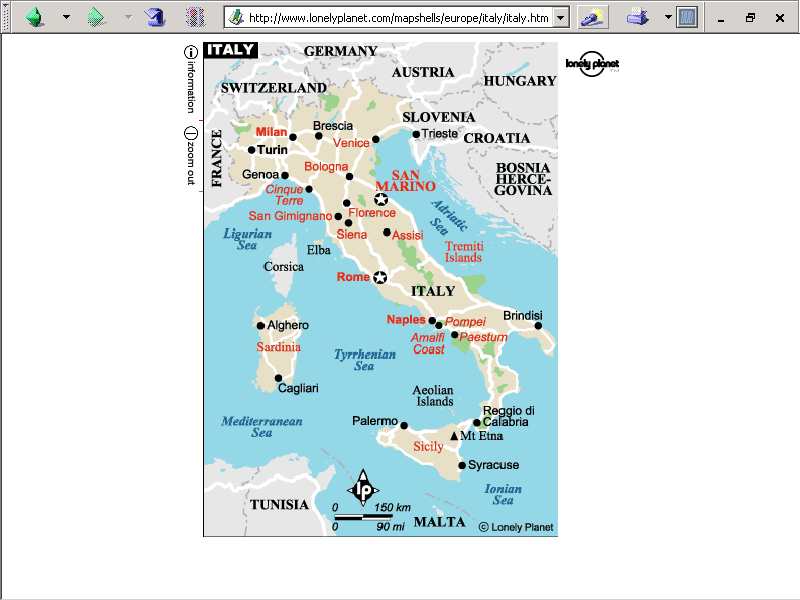 Note
Kingdom of Tavolara
(unrecognized micronation)
https://en.wikipedia.org/wiki/Kingdom_of_Tavolara
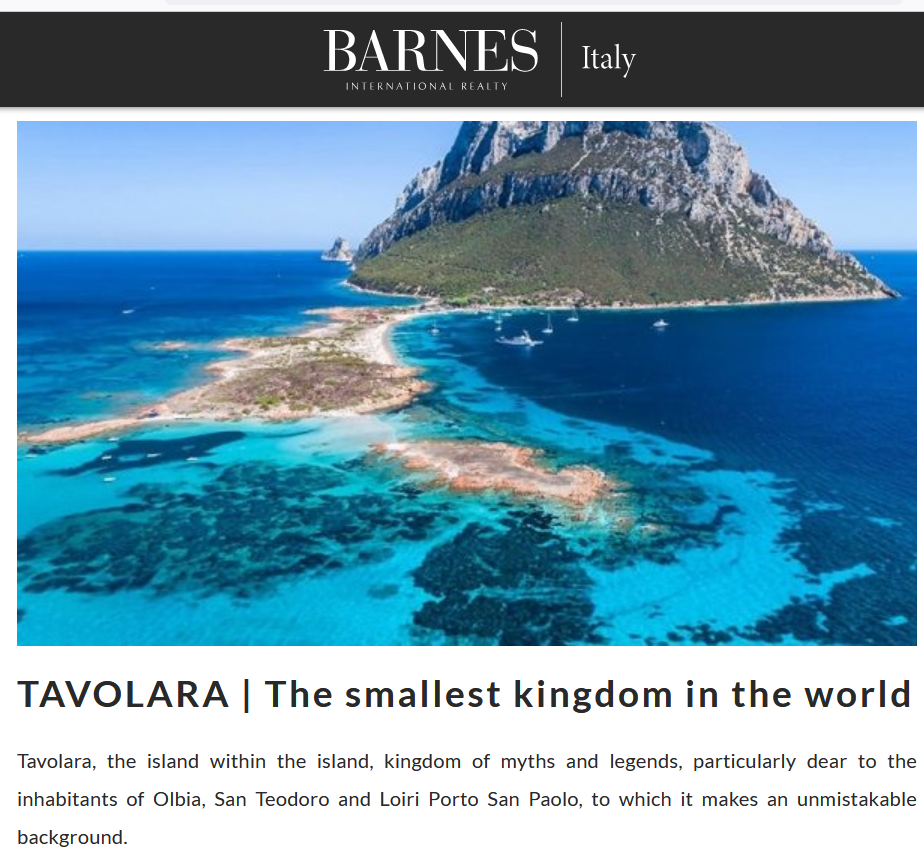 https://barnes-italy.com/tavolara-the-smallest-kingdom-in-the-world/
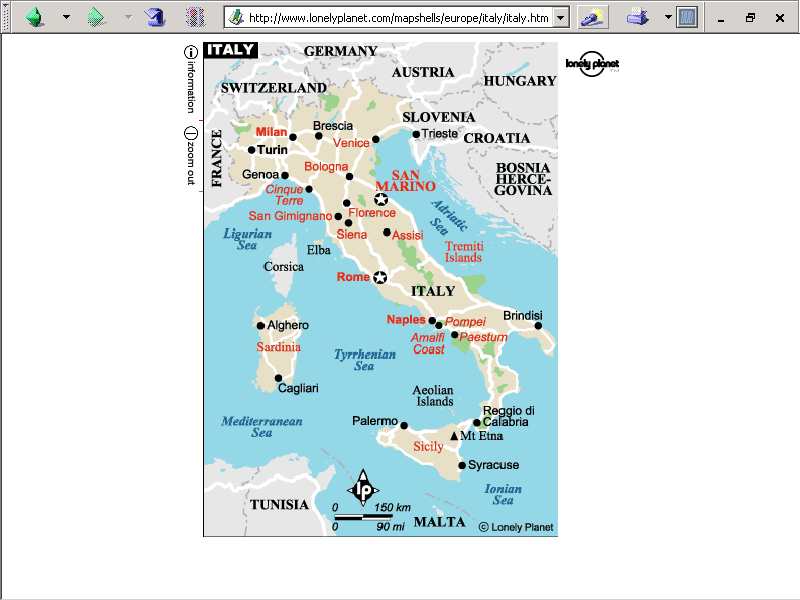 Note
Corsica 
(French)
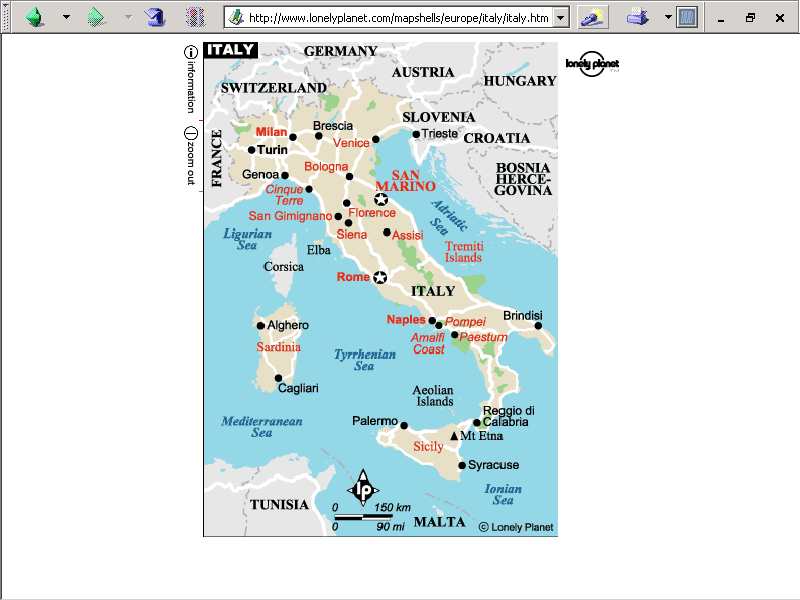 Principality of Seborga
(unrecognized micronation)
Note
https://en.wikipedia.org/wiki/Seborga
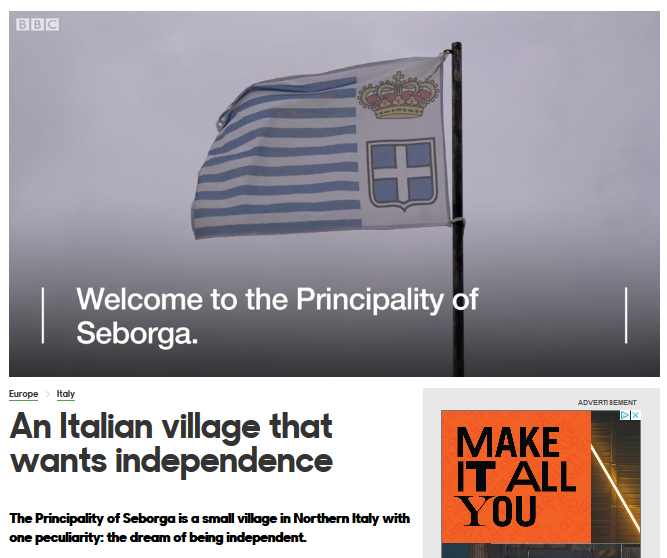 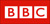 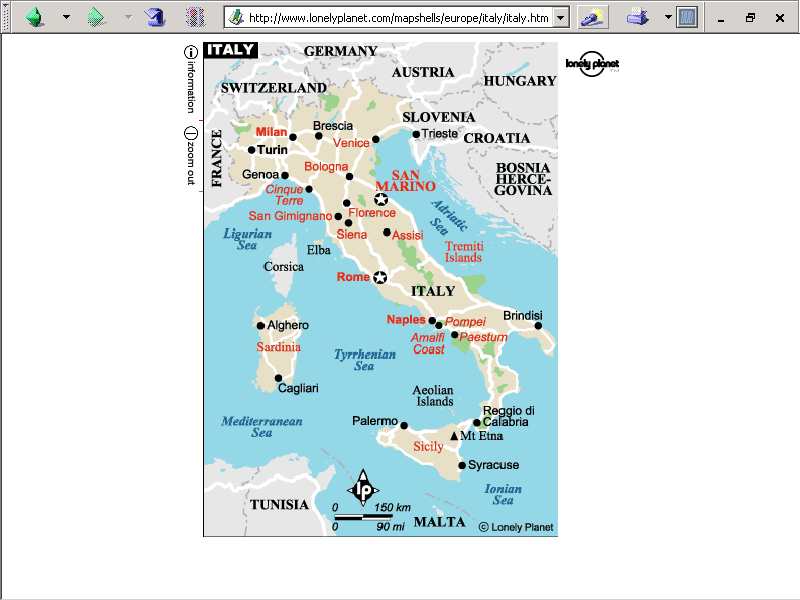 Note
Rome
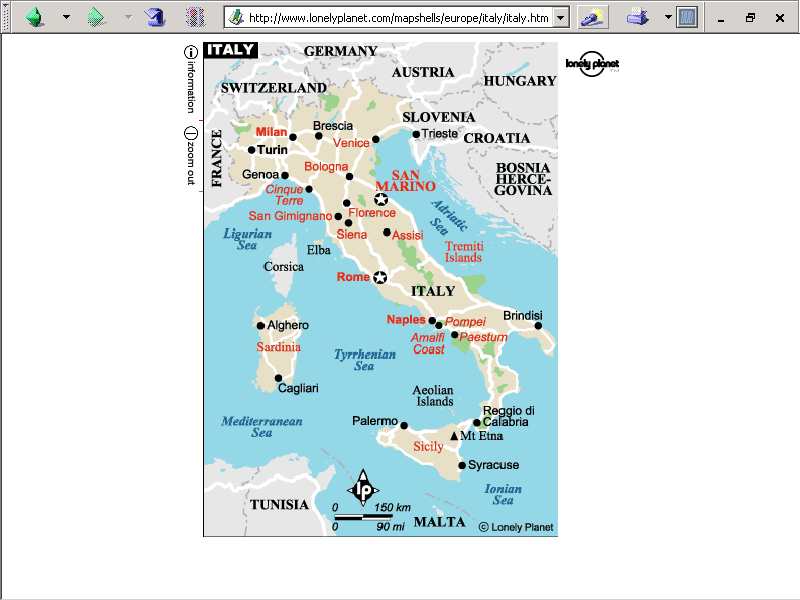 The Holy See
(The Vatican)
an independent country
Note
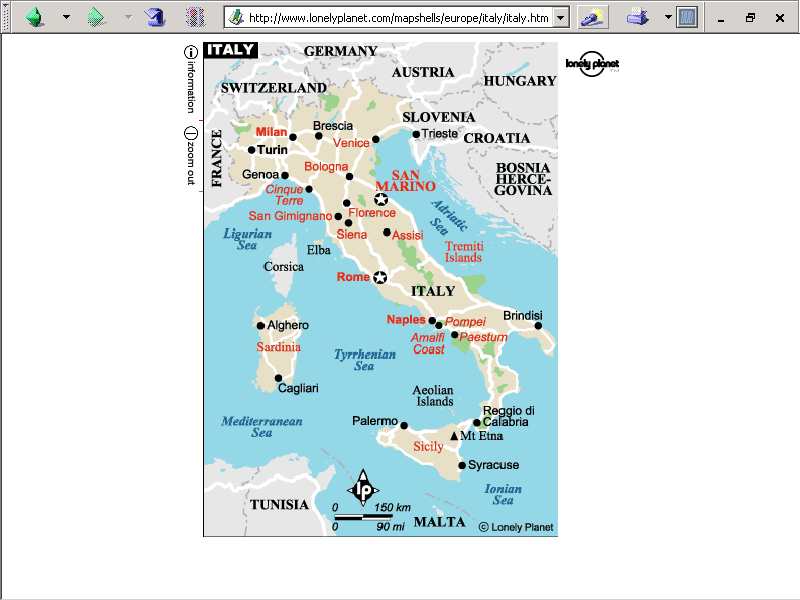 Note
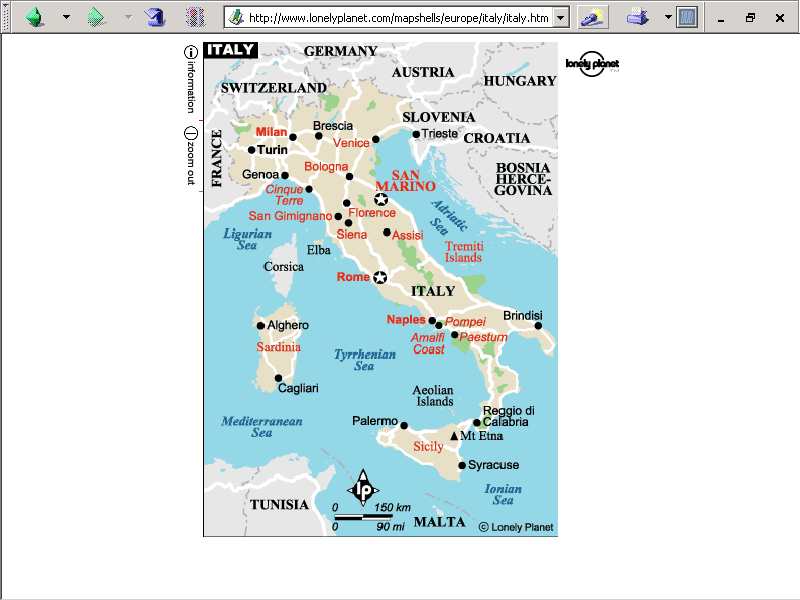 Note
The Most Serene Republic of San Marino
an independent country
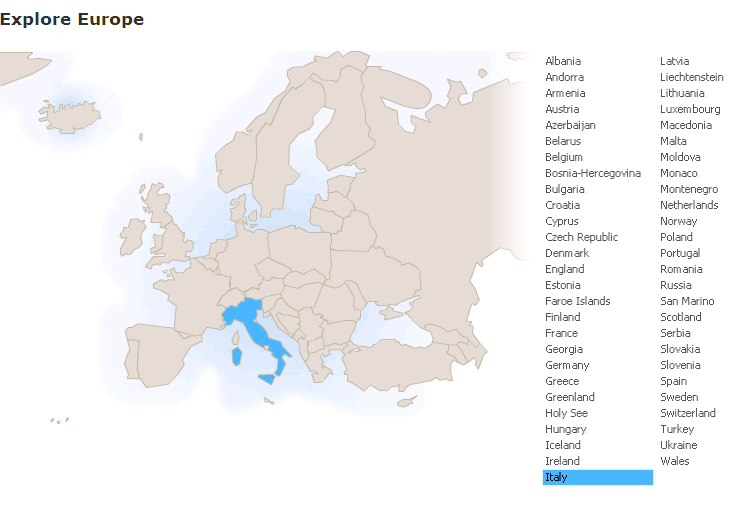 Regions
Italy
regions 
and 
cultural metaphors
as
Units of Analysis
units of analysis may include:

one person
the family
the community
a region
a “culture area”
a culture / “subculture”
a nation
the world
an item or action itself
a “cultural metaphor”
(not as a “culture area”)
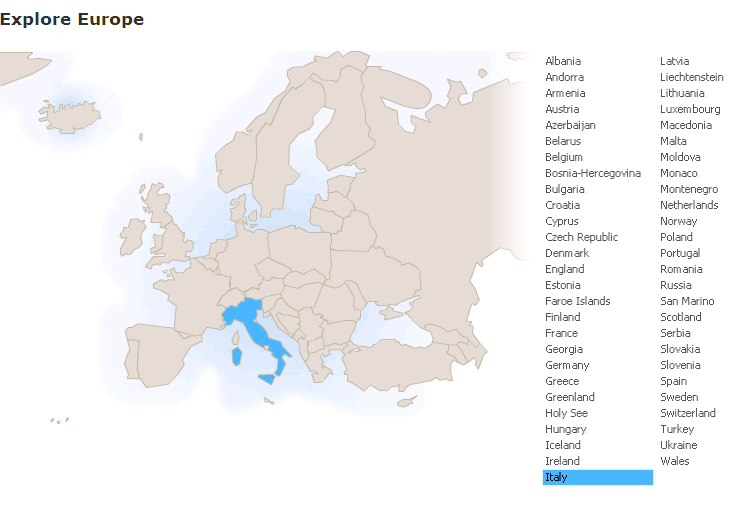 The Making of a Metaphor
Italy
The text
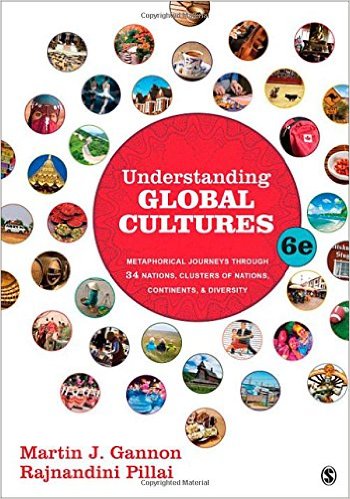 (Thousand Oaks, CA: SAGE Publications, 2015)
[Speaker Notes: ousa]
Martin J. Gannon and Rajnandini Pillai Understanding Global Cultures
Gannon and Pillai 
suggest that . . .
“to understand Italy
it is a good idea to 
look at the opera . . .” as a cultural metaphor . . .
www.d.umn.edu/cla/faculty/troufs/anth1095/index.html#Gannon
Martin J. Gannon and Rajnandini PillaiUnderstanding Global Cultures
Gannon and Pillai focus on 
five distinctive characteristics of the opera 
and demonstrates how they illustrate Italian life across its various regions . . .
www.d.umn.edu/cla/faculty/troufs/anth1095/index.html#Gannon
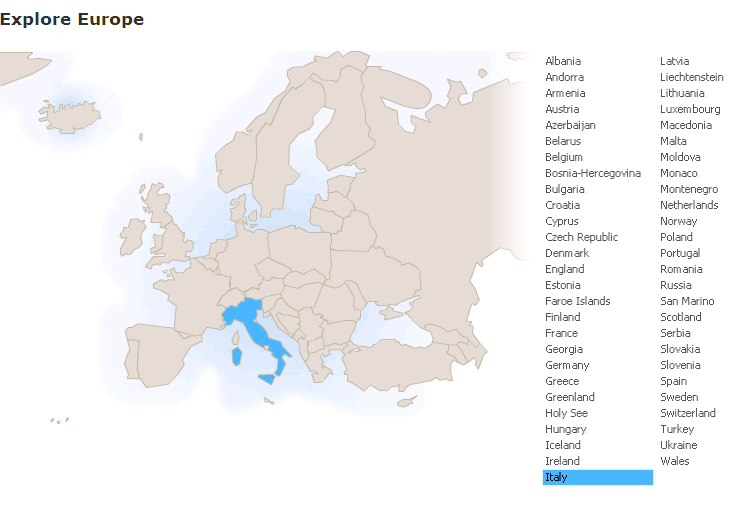 The Overture
Pageantry and Spectacle
Voice
Externalization
5.	Chorus and Soloists
Italy
www.d.umn.edu/cla/faculty/troufs/anth1095/index.html#Gannon
Gannon and Pillai classify Italy as one of the 
“Cleft National Cultures”
that they discuss
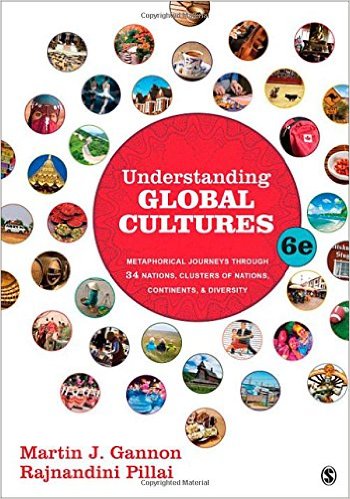 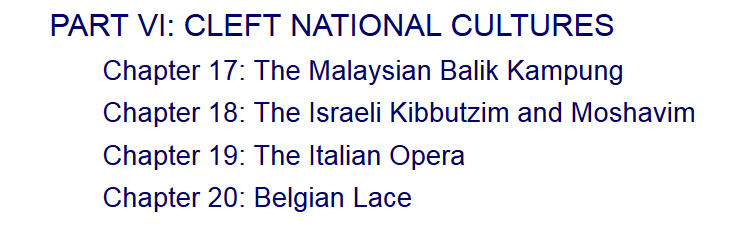 http://www.d.umn.edu/cla/faculty/troufs/anth1095/index.html#text
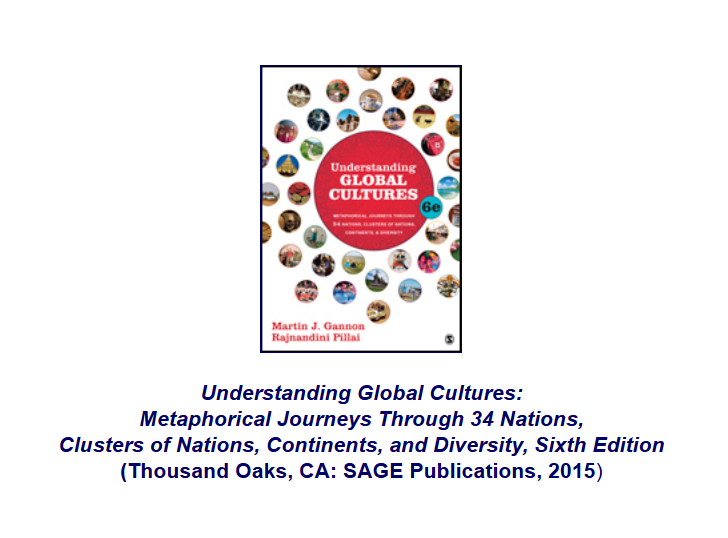 http://www.d.umn.edu/cla/faculty/troufs/anth1095/index.html#text
Gannon and Pillai classify Italy as a
“Cleft National Culture”

one in which the regions, and subcultures of the diverse ethnic groups, 
are difficult to integrate
Gannon and Pillai'sEuropean Cultural Metaphorsinclude
Ch. 19 	The Italian Opera
Ch. 20 	Belgian Lace
Ch. 22	The Turkish Coffehouse 
Ch. 31 	The Russian Ballet
Ch. 32    Estonian Singing
Ch. 33 	The Polish Village Church
Ch. 34 	The Spanish Bullfight
Ch. 35 	The Portuguese Bullfight
Italy is culturally divided 
“North - South”
in a nutshell . . .
Martin J. Gannon and Rajnandini PillaiUnderstanding Global Cultures
The country is divided into two main regions

	“Continental Italy” (aka “The North”)
The Alps
The northern Italian plain

	“Mediterranean Italy” (aka “The South”)

The Italian peninsula and the islands
www.d.umn.edu/cla/faculty/troufs/anth1095/index.html#Gannon
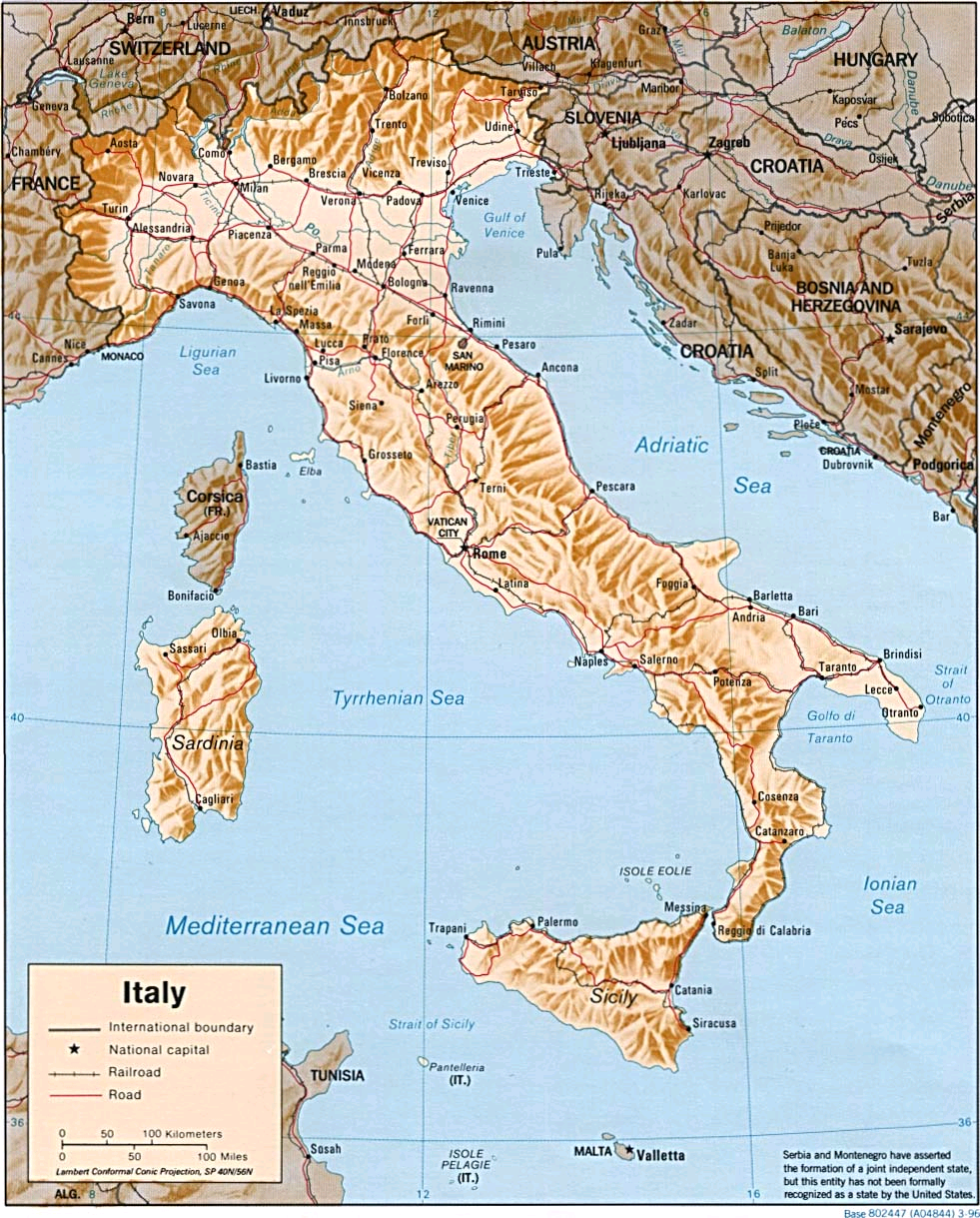 http://www.reliefweb.int/rw/RWB.NSF/db900LargeMaps/SKAR-64GDTU?OpenDocument
Martin J. Gannon and Rajnandini PillaiUnderstanding Global Cultures
The Apennine mountains run directly down the peninsula’s center, and its northern range almost completely cuts off the north from the south


This geographical division has led to extreme regionalism
www.d.umn.edu/cla/faculty/troufs/anth1095/index.html#Gannon
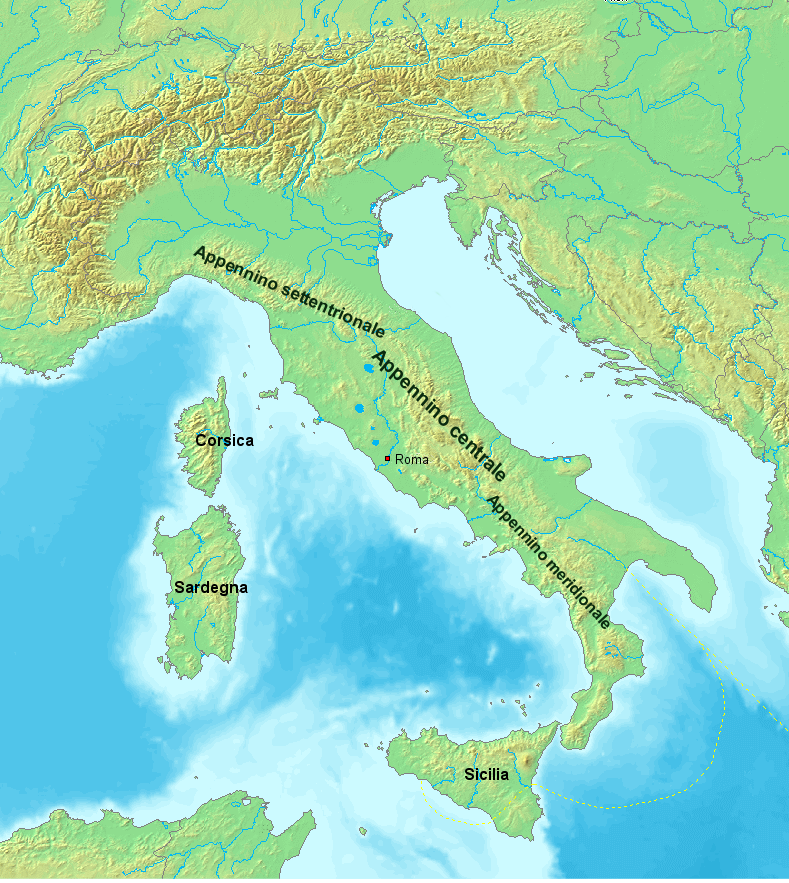 https://en.wikipedia.org/wiki/Apennine_Mountains
Martin J. Gannon and Rajnandini PillaiUnderstanding Global Cultures
The Apennine mountains run directly down the peninsula’s center, and its northern range almost completely cuts off the north from the south

Many Italians view Italy as two separate nations
The wealthier, industrial north
The poorer, more agrarian south
www.d.umn.edu/cla/faculty/troufs/anth1095/index.html#Gannon
Sometimes the northern region is called
 Padania . . .
Some even arguing that it should be an independent country . . .
https://en.wikipedia.org/wiki/Padanian_nationalism
Sometimes the northern region is called
 Padania . . .
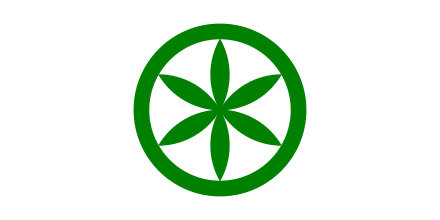 Some even arguing that it should be an independent country . . .
https://en.wikipedia.org/wiki/Padanian_nationalism
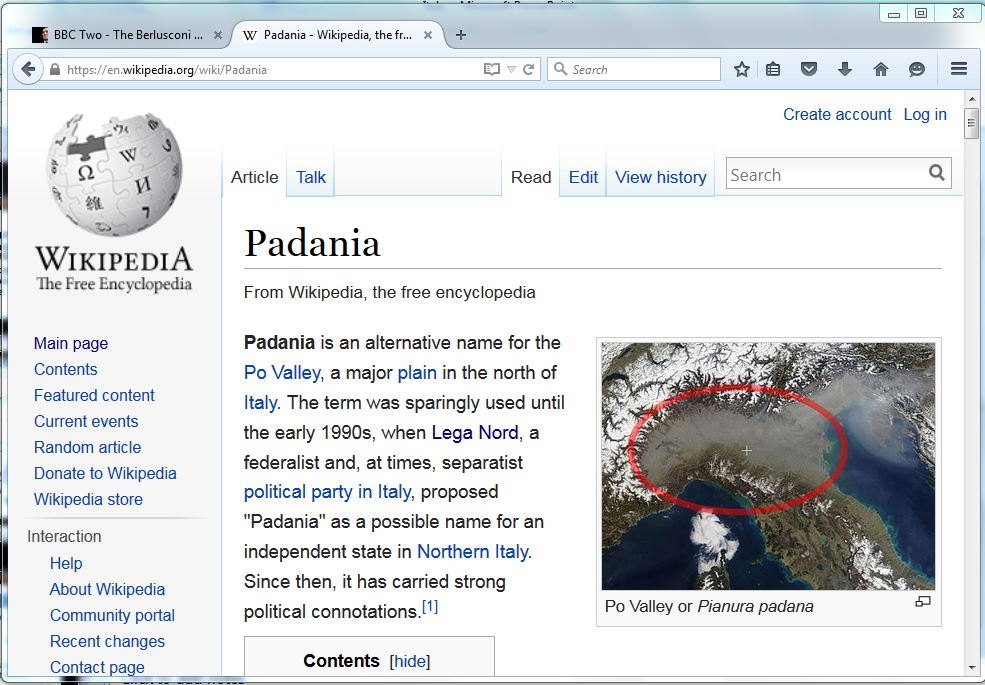 https://en.wikipedia.org/wiki/Padania
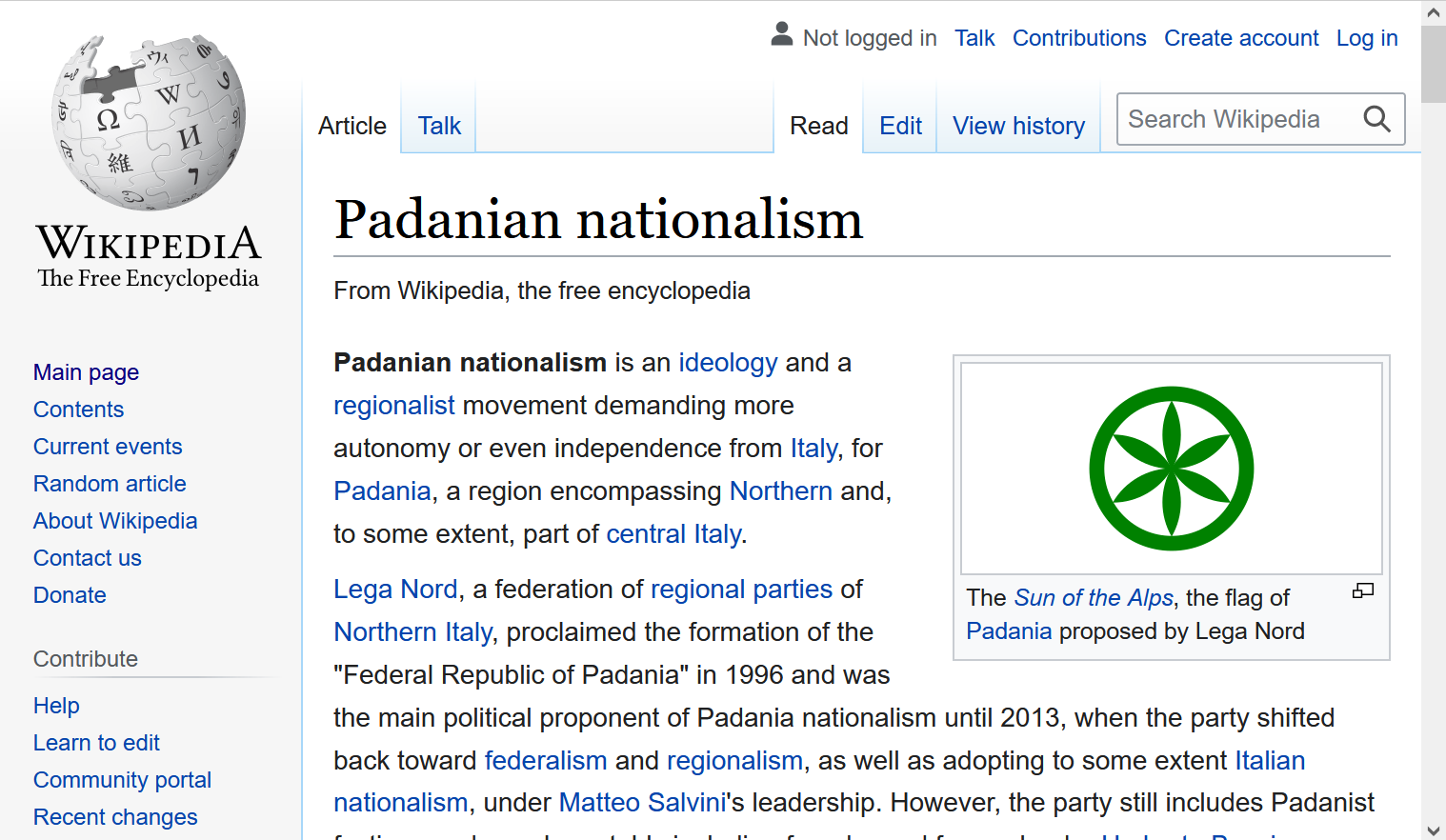 https://en.wikipedia.org/wiki/Padanian_nationalism
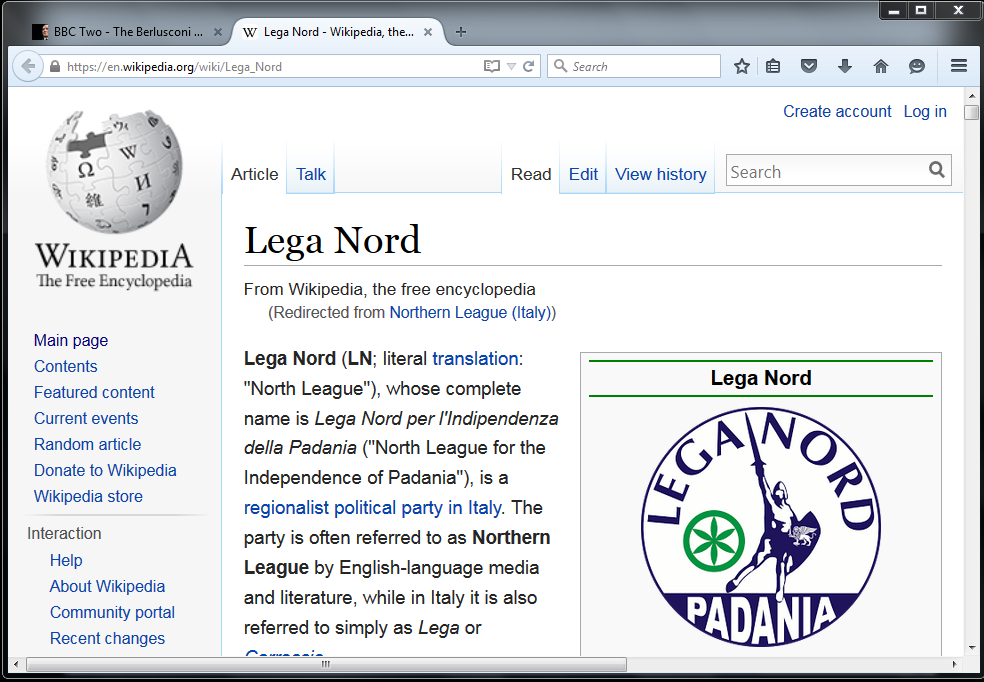 http://en.wikipedia.org/wiki/Northern_League_%28Italy%29
Demographics
The highest population density is in Northern Italy, 
as that one-third of the country contains almost half of the total population
Wikipedia
http://en.wikipedia.org/wiki/Italy#Demographics
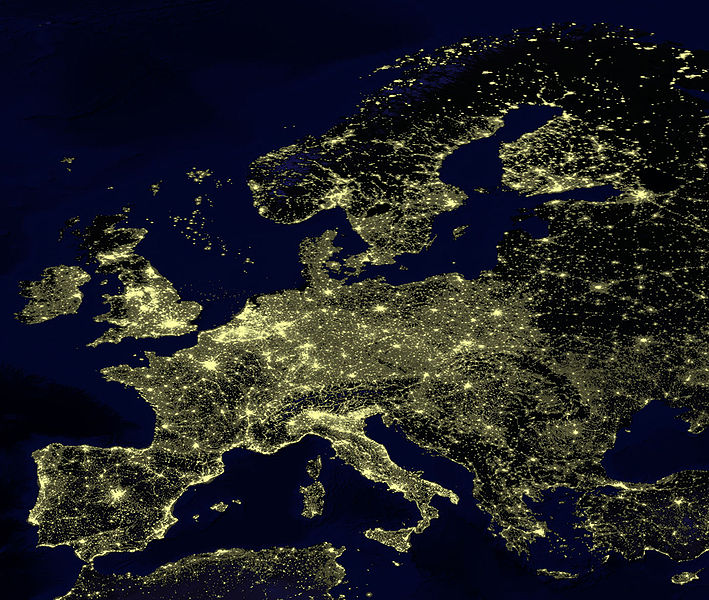 for Europe, at least, earthlight photos give you a sense of population density
https://commons.wikimedia.org/wiki/File:Earthlights_2002.jpg
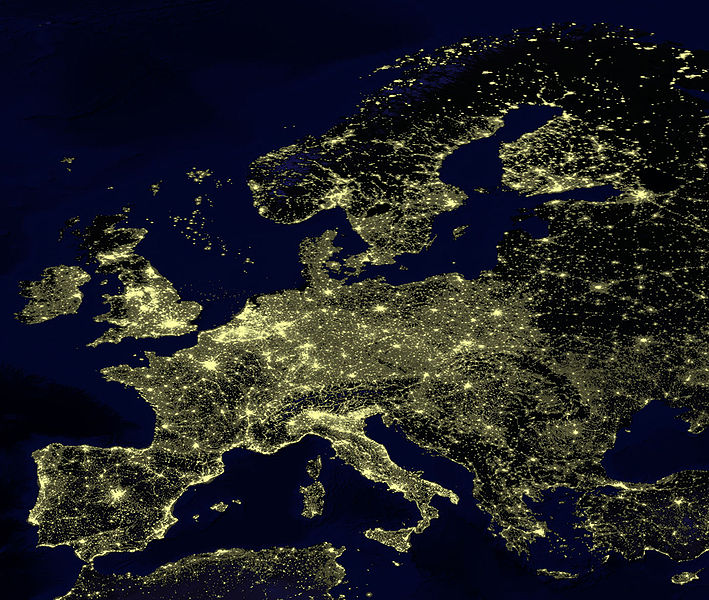 https://commons.wikimedia.org/wiki/File:Earthlights_2002.jpg
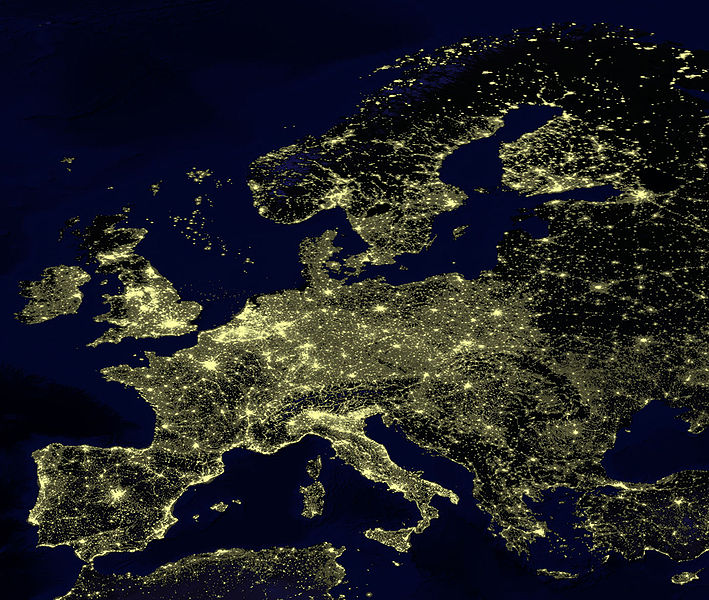 https://commons.wikimedia.org/wiki/File:Earthlights_2002.jpg
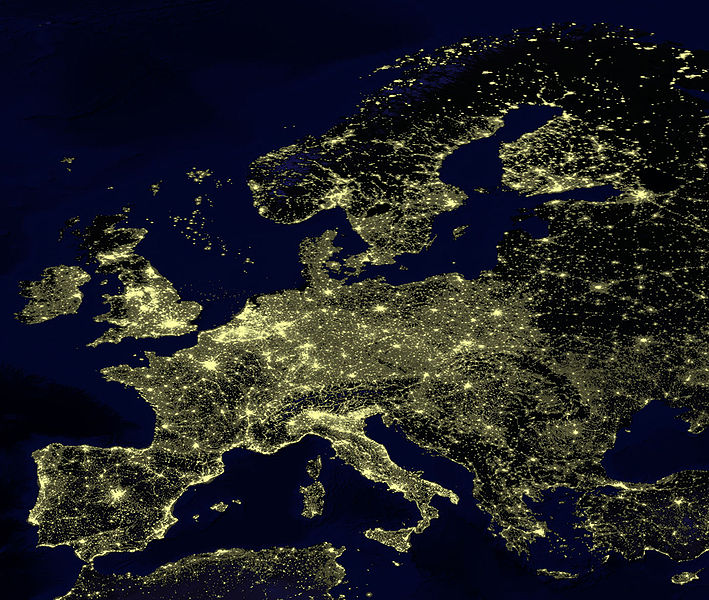 St. Petersburg
Oslo
Stockholm
Edinburgh
Glasgow
Copenhagen
London
Brussels
Paris
Venice
Milan
Rome
Naples
Madrid
Athens
https://commons.wikimedia.org/wiki/File:Earthlights_2002.jpg
Demographics
urban population: 
72% of total population
(2023)
rate of urbanization: 0.27% annual rate of change 
(2020-2025 est.)
Infant mortality rate: 
total: 3.1 deaths/1,000 live births
(2023 est.)
country comparison to the world: 210
Life expectancy at birth:
total population: 82.8 years
(2023 est.)
country comparison to the world: 19
CIA World Factbook
https://www.cia.gov/the-world-factbook/countries/italy/
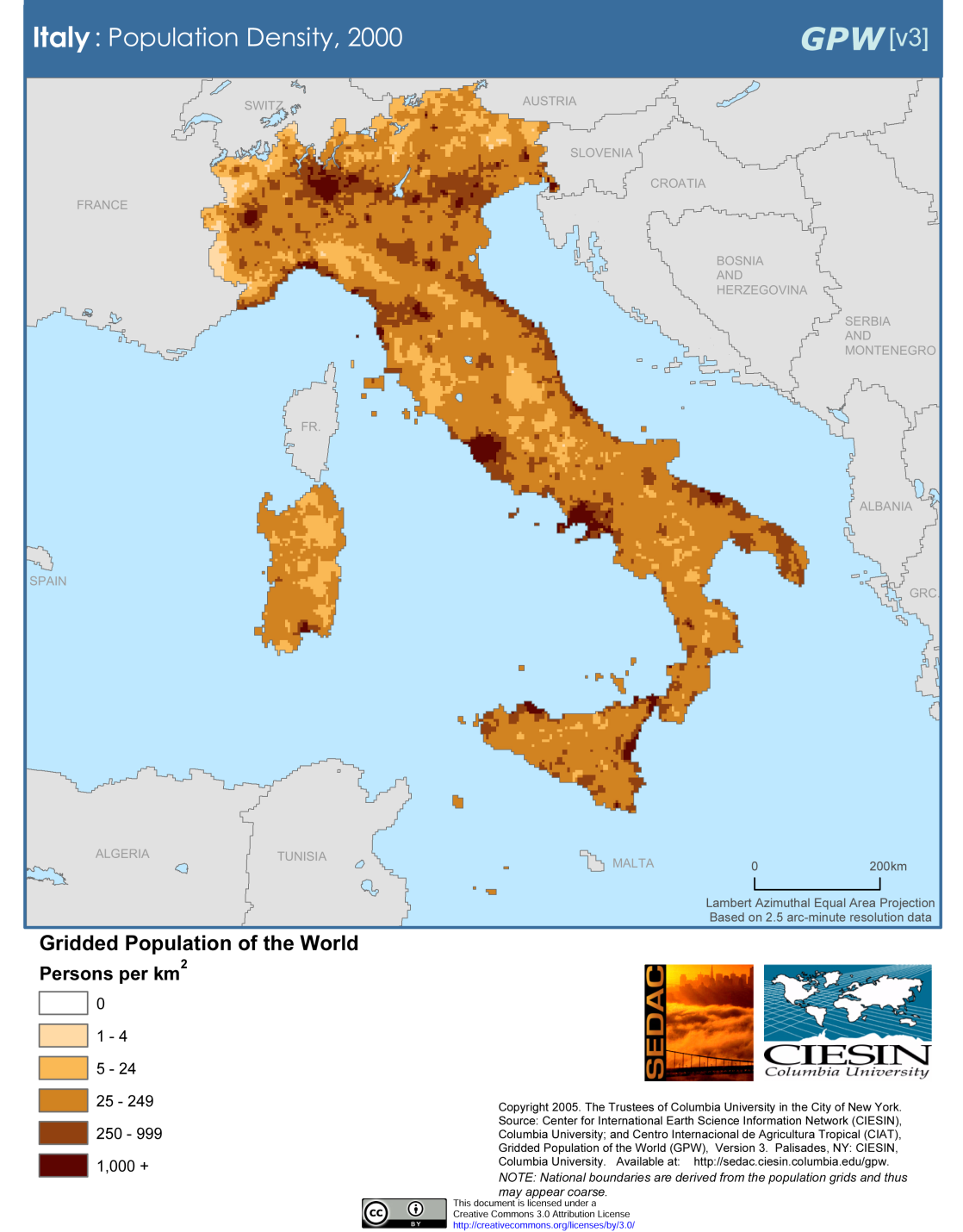 Milan
Venice
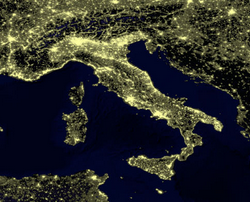 Rome
Venice
Milan
Naples
Rome
Naples
Population Density (2000)
Wikipedia
http://en.wikipedia.org/wiki/Italy#Demographics
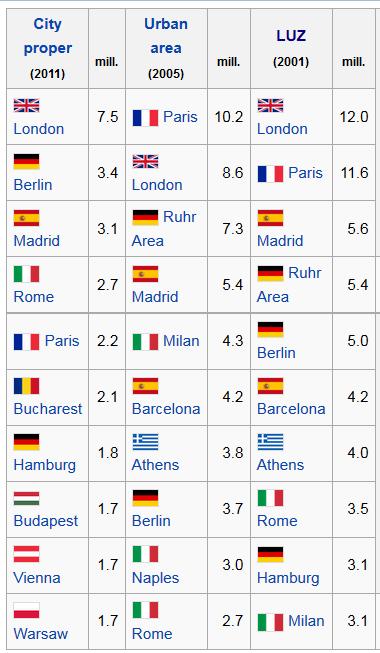 European 
Union 
Populations
https://en.wikipedia.org/wiki/Demographics_of_the_European_Union#Population_by_nation
Demographics
Main Ethnic groups

In the North
German-Italians
French-Italians
Slovene-Italians 

In the South
Albanian-Italians
Greek-Italians
CIA World Factbook
https://www.cia.gov/the-world-factbook/countries/italy/
Main Languages

Italian (official)

German
parts of Trentino-Alto Adige region are predominantly German speaking

French
small French-speaking minority in Valle d'Aosta region (near France)

Slovene
Slovene-speaking minority in the Trieste-Gorizia area (near Slovenia)
CIA World Factbook
https://www.cia.gov/the-world-factbook/countries/italy/
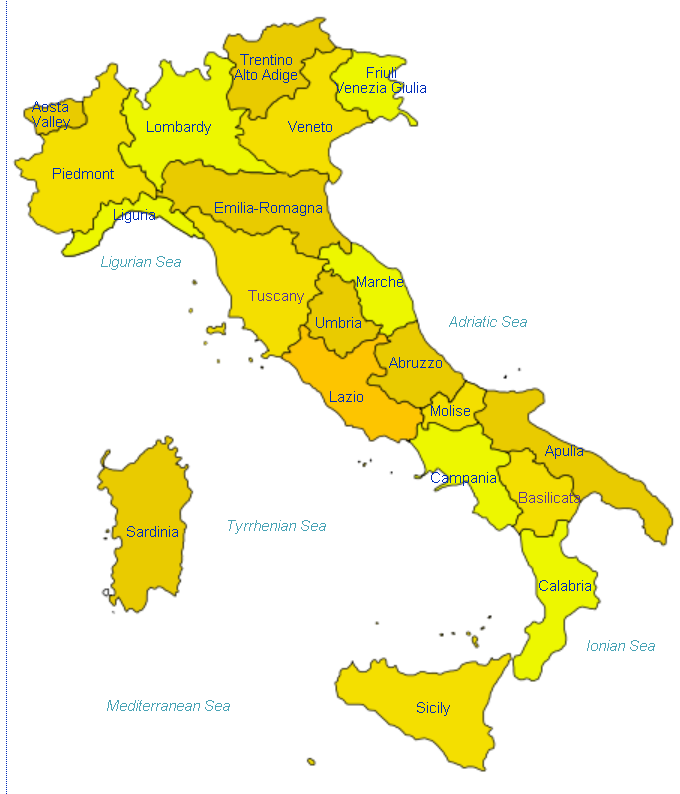 Italian
http://en.wikipedia.org/wiki/Regions_of_Italy
Main Languages

Italian (official)

German
parts of Trentino-Alto Adige region are predominantly German speaking

French
small French-speaking minority in Valle d'Aosta region (near France)

Slovene
Slovene-speaking minority in the Trieste-Gorizia area (near Slovenia)
CIA World Factbook
https://www.cia.gov/the-world-factbook/countries/italy/
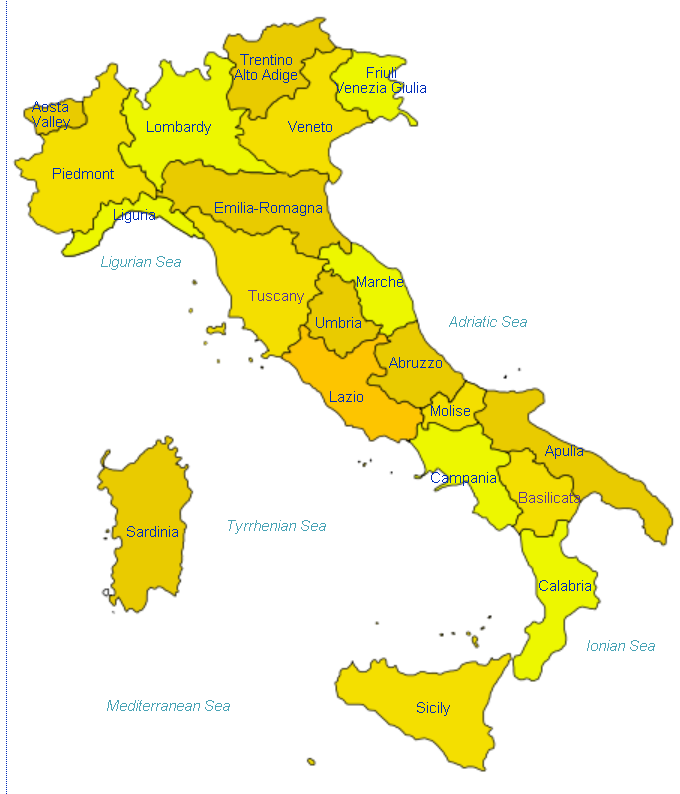 German
http://en.wikipedia.org/wiki/Regions_of_Italy
Main Languages

Italian (official)

German
parts of Trentino-Alto Adige region are predominantly German speaking

French
small French-speaking minority in Valle d'Aosta region (near France)

Slovene
Slovene-speaking minority in the Trieste-Gorizia area (near Slovenia)
CIA World Factbook
https://www.cia.gov/the-world-factbook/countries/italy/
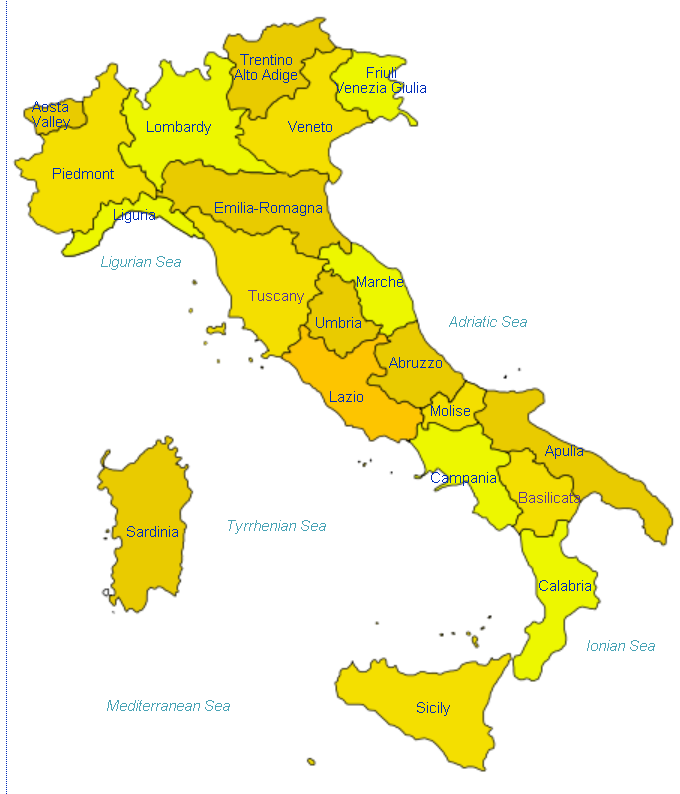 French
http://en.wikipedia.org/wiki/Regions_of_Italy
Main Languages

Italian (official)

German
parts of Trentino-Alto Adige region are predominantly German speaking

French
small French-speaking minority in Valle d'Aosta region (near France)

Slovene
Slovene-speaking minority in the Trieste-Gorizia area (near Slovenia)
CIA World Factbook
https://www.cia.gov/the-world-factbook/countries/italy/
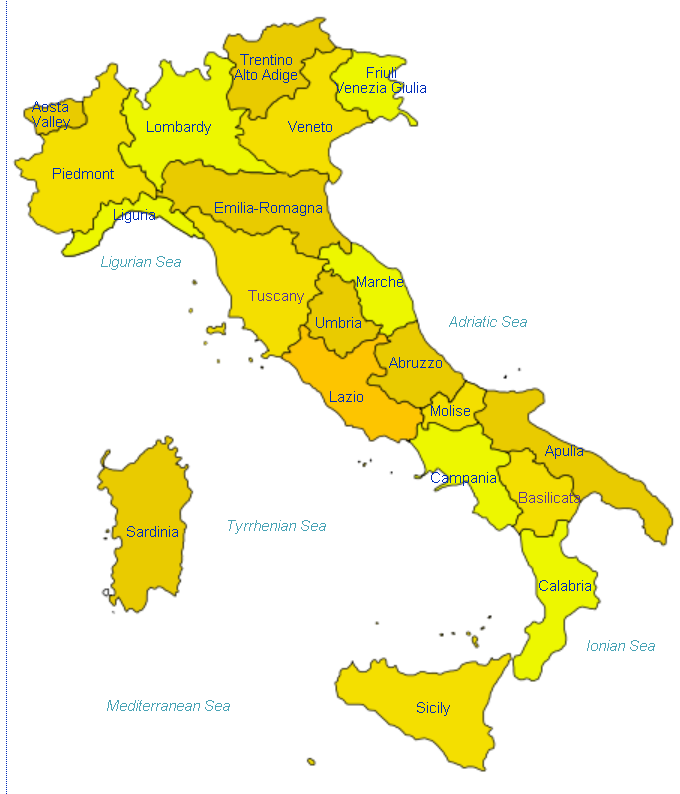 Slovene
http://en.wikipedia.org/wiki/Regions_of_Italy
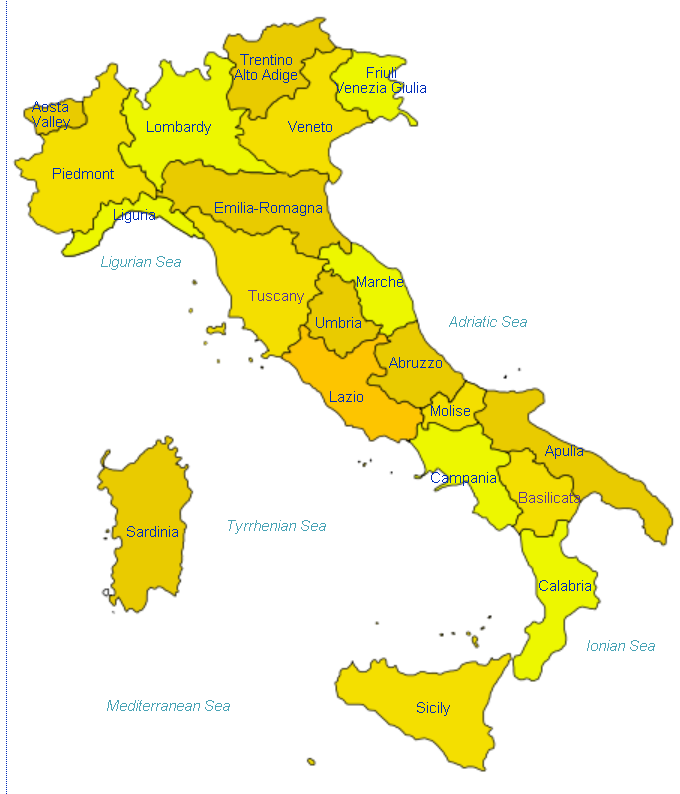 http://en.wikipedia.org/wiki/Regions_of_Italy
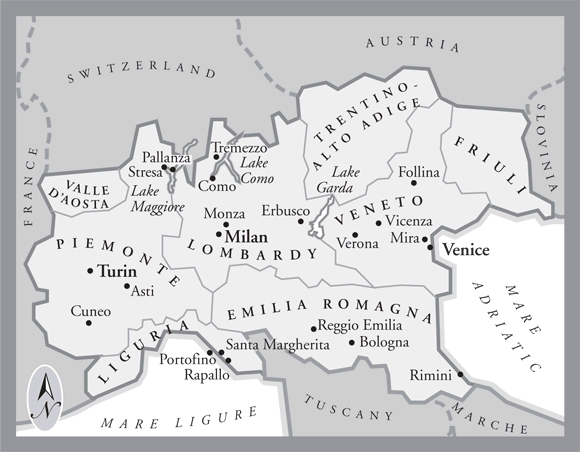 In northern Italy people in three regions speak a different primary language, 
in addition to Italian . . .
German
Slovene
French
Italian
is spoken throughout Italy
Tuscany
www.jdbassc.com/maps/map_southern_italy.asp
German
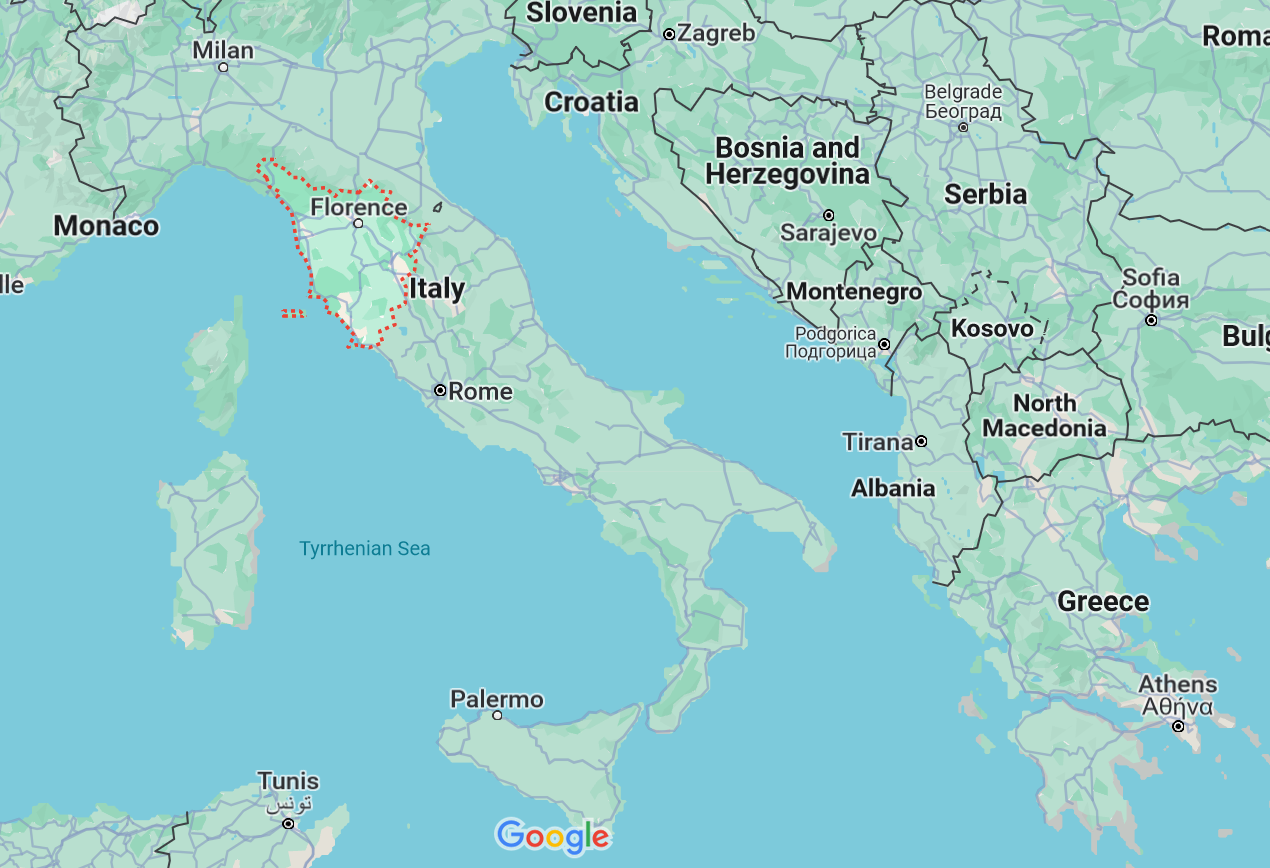 Slovene
French
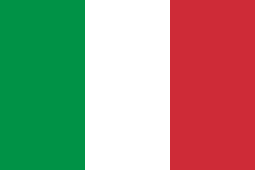 Tuscany
Italian
In the neighboring Tuscany region
 they speak Italian, which historically was based on the Florentine dialect . . .
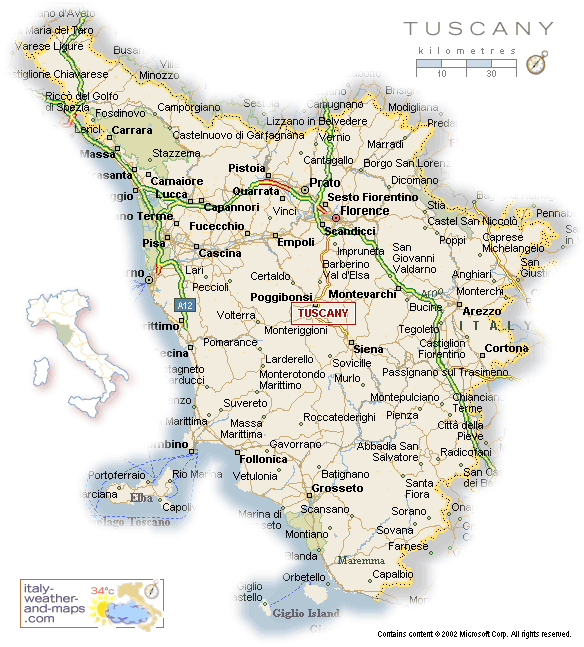 Florence
Pisa
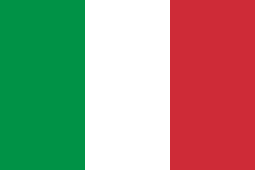 http://healthmap.files.wordpress.com/2009/12/tuscany-map.gif
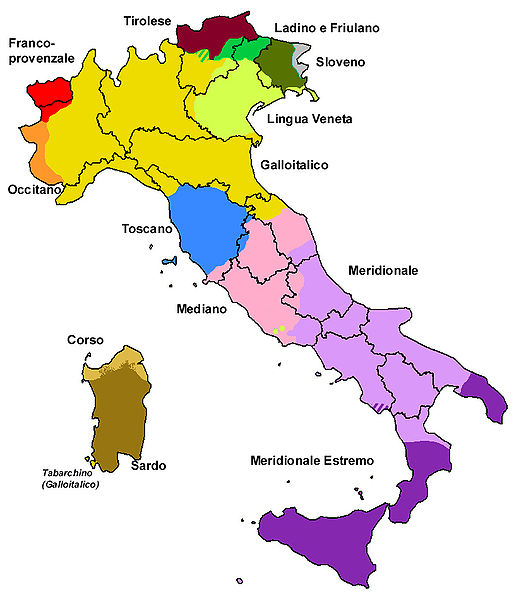 Dialects of Italy by Group
http://en.wikipedia.org/wiki/List_of_languages_of_Italy
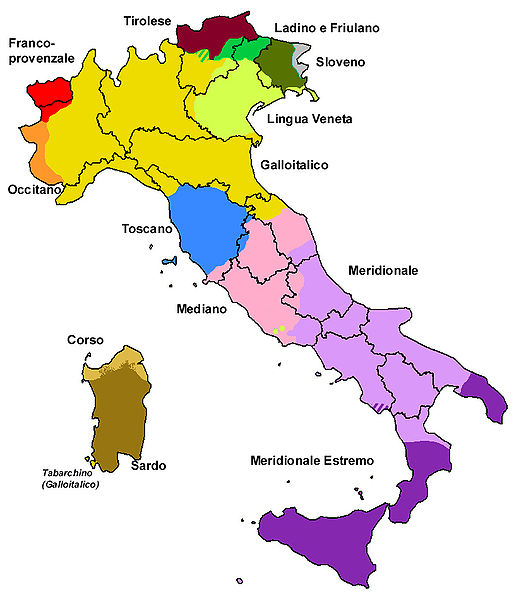 Dialects of Italy by Group
http://en.wikipedia.org/wiki/List_of_languages_of_Italy
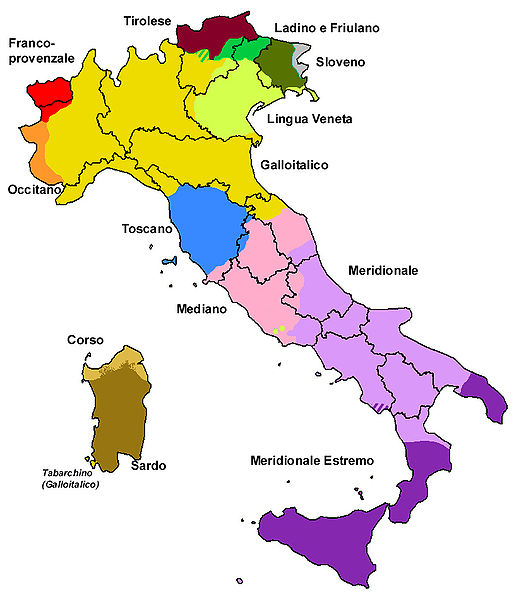 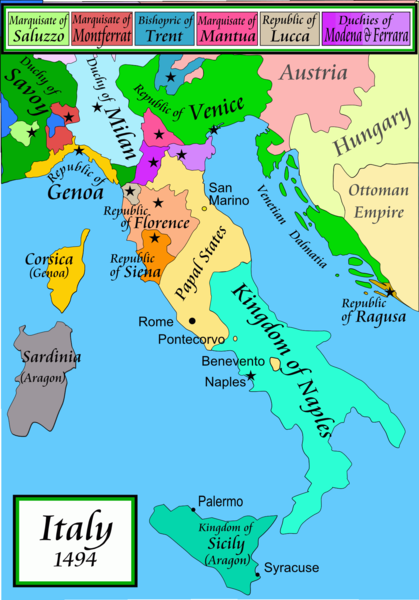 Dialects of Italy by Group
http://en.wikipedia.org/wiki/List_of_languages_of_Italy
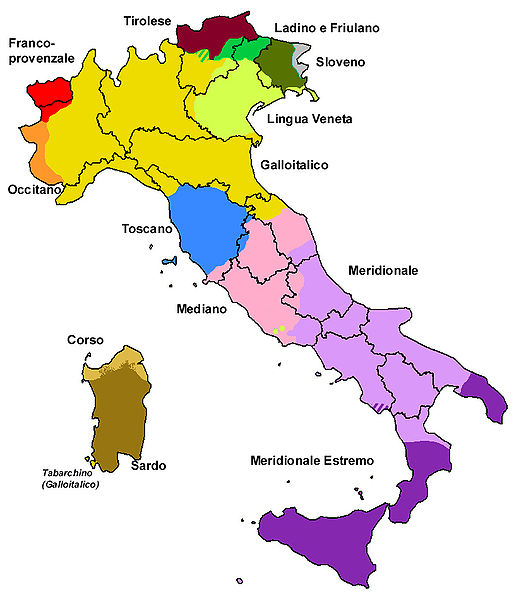 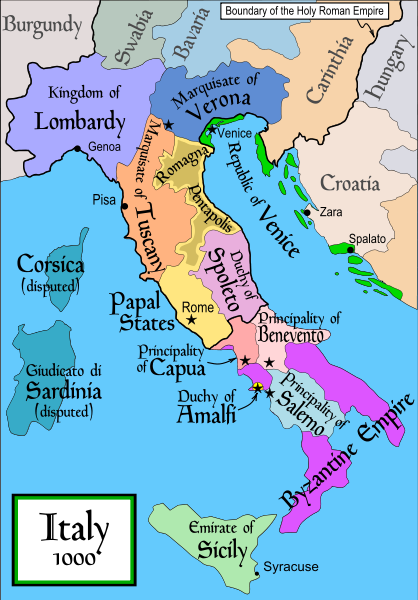 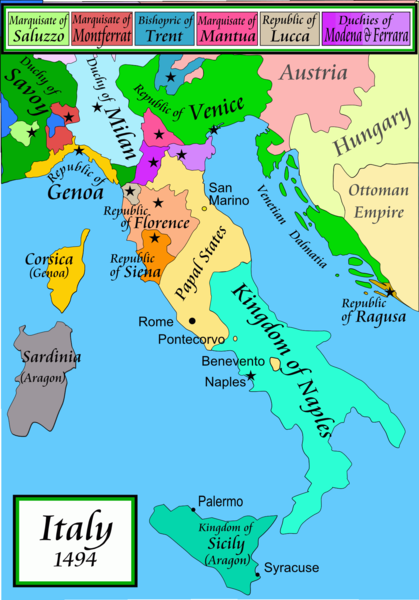 compare these
with the old kingdoms
Dialects of Italy by Group
http://en.wikipedia.org/wiki/List_of_languages_of_Italy
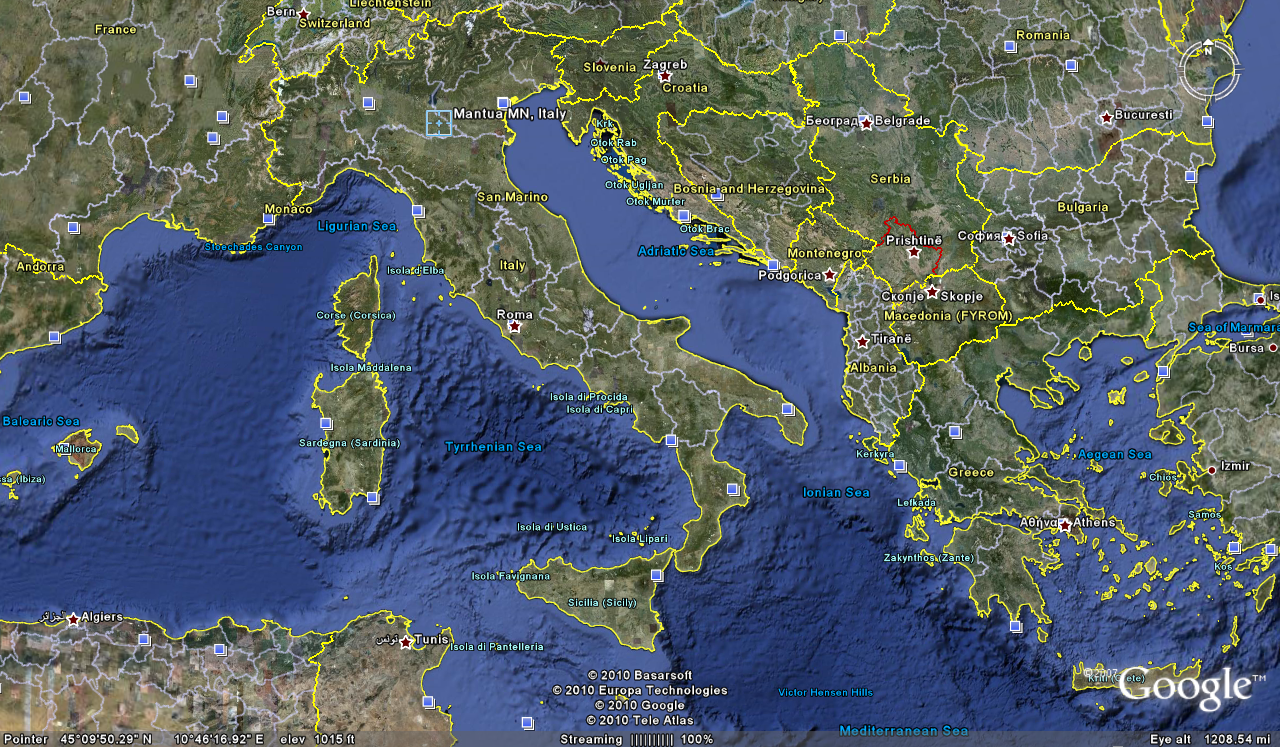 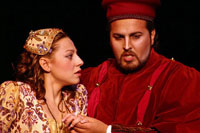 Cosimo Vassallo
is from
Palermo, Sicily
/
Letizia Colajanni 
and 
Cosimo Vassallo
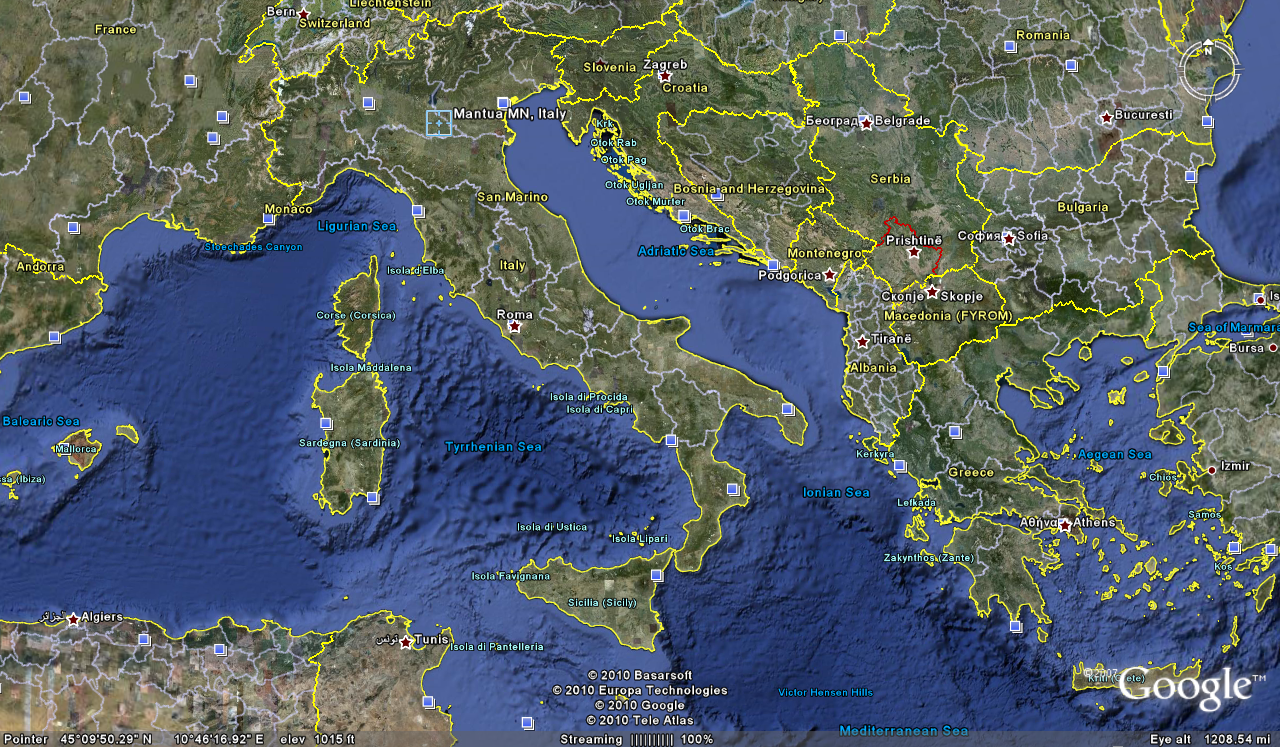 Cossimo lives in
Mantova
503 miles away
(by air)
/
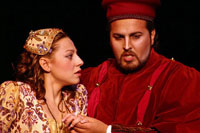 Letizia Colajanni 
and 
Cosimo Vassallo
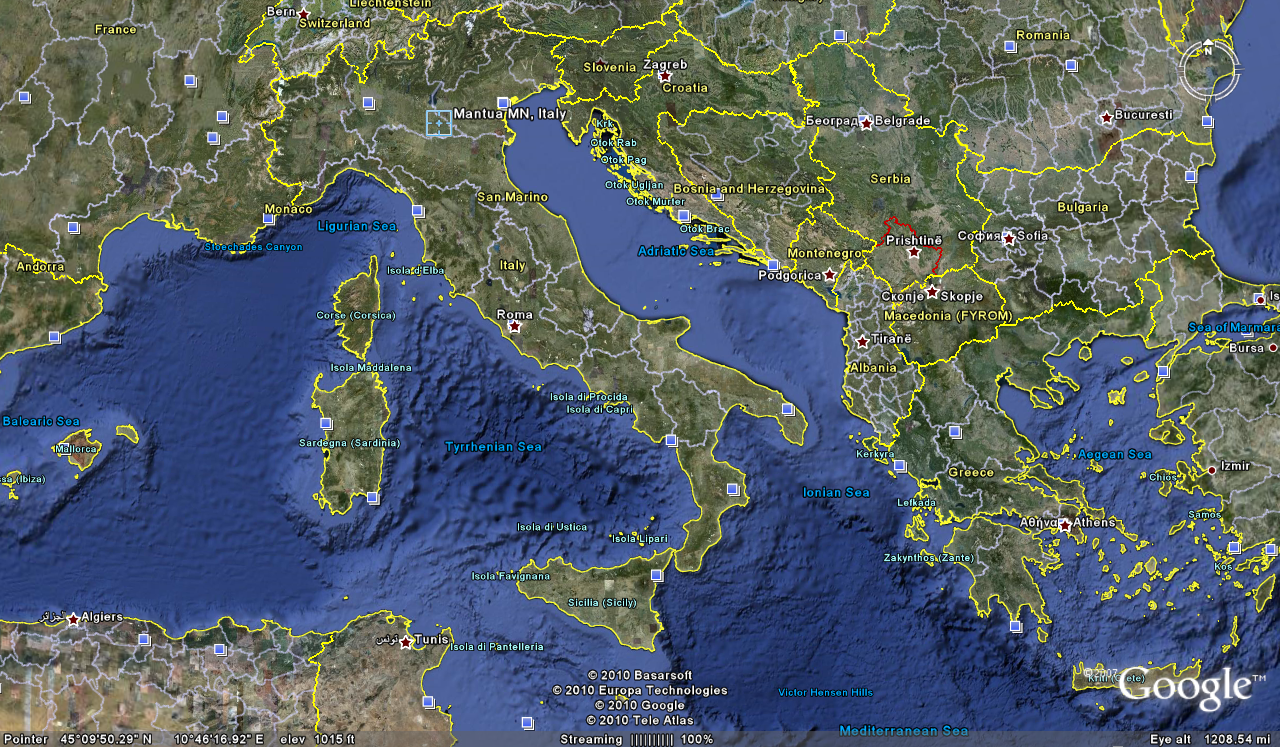 If Cosimo speaks Italian with
his Palermo accent in
Montova, some 
will have difficult understanding him
/
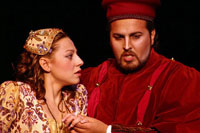 Cosimo Vassallo
is from
Palermo, Sicily
/
Letizia Colajanni 
and 
Cosimo Vassallo
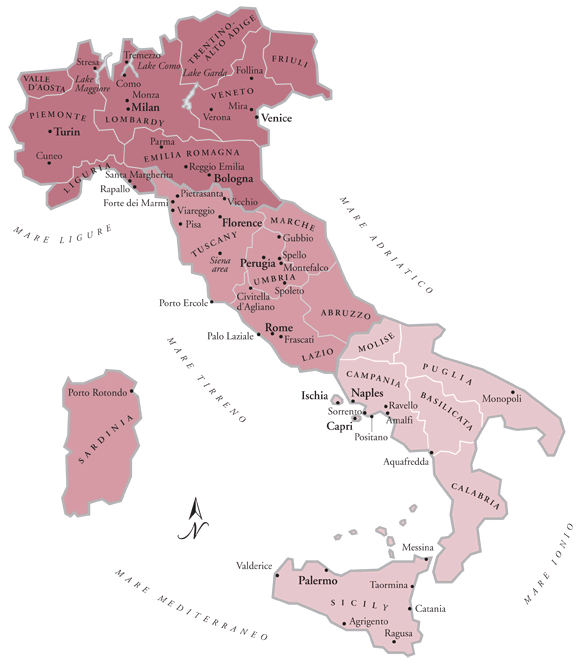 /
My friend Martin Aricochi 
who lives in 
Brixen (Bressanone), Italy, spoke German until he went to school,
www.jdbassc.com/maps/map_southern_italy.asp
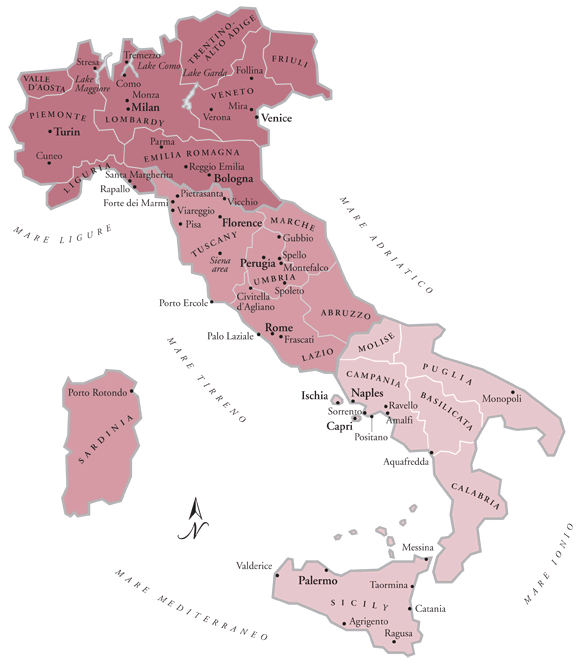 /
My friend Martin Aricochi 
who lives in 
Brixen (Bressanone), Italy, spoke German until he went to school,
and they still speak German at home
www.jdbassc.com/maps/map_southern_italy.asp
A bit of background . . .
Martin J. Gannon and Rajnandini PillaiUnderstanding Global Cultures
The civic traditions of the north and south 
of Italy originated from 
	different sources 
and these traditions have persisted for centuries
(Robert Putnam 1991)
www.d.umn.edu/cla/faculty/troufs/anth1095/index.html#Gannon
Martin J. Gannon and Rajnandini PillaiUnderstanding Global Cultures
In the 
north 
there has been a centuries-long legacy of 
civic involvement through guilds 
and democratic elections 
that has held corruption in check
www.d.umn.edu/cla/faculty/troufs/anth1095/index.html#Gannon
Martin J. Gannon and Rajnandini PillaiUnderstanding Global Cultures
In the 11th century King Frederico established an autocratic form of government in the south that was both politically and economically successful

But his successors corrupted it
The Mafia arose as the middlemen between the kings and the people, which tended to reinforce corruption
www.d.umn.edu/cla/faculty/troufs/anth1095/index.html#Gannon
Martin J. Gannon and Rajnandini PillaiUnderstanding Global Cultures
Today, 
the north of Italy is as successful as or more successful than Germany, 

whereas the south 
languishes in poverty
even though millions of dollars have been devoted to eradicating it
www.d.umn.edu/cla/faculty/troufs/anth1095/index.html#Gannon
Martin J. Gannon and Rajnandini PillaiUnderstanding Global Cultures
Because of industrialization, northern Italians have had the benefit of a thriving economy and a relatively prosperous existence

In contrast, southern Italians, who have relied on farming for their livelihood, have tended to be poorer and less educated
www.d.umn.edu/cla/faculty/troufs/anth1095/index.html#Gannon
Martin J. Gannon and Rajnandini PillaiUnderstanding Global Cultures
Because of industrialization, northern Italians have had the benefit of a thriving economy and a relatively prosperous existence

Southern Italians, who have relied on farming for their livelihood, have tended to be poorer and less educated
www.d.umn.edu/cla/faculty/troufs/anth1095/index.html#Gannon
Martin J. Gannon and Rajnandini PillaiUnderstanding Global Cultures
Today poverty still exists in some areas, particularly in the south

Italian industry has become increasingly successful, but success is not shared equally by everyone

Because northern companies believe there is a difference in the northern and southern work ethic, they are reluctant to locate branches in the south
www.d.umn.edu/cla/faculty/troufs/anth1095/index.html#Gannon
Martin J. Gannon and Rajnandini PillaiUnderstanding Global Cultures
Today poverty still exists in some areas, particularly in the south

Italian industry has become increasingly successful, but success is not shared equally by everyone

Because northern companies believe there is a difference in the northern and southern work ethic, they are reluctant to locate branches in the south
www.d.umn.edu/cla/faculty/troufs/anth1095/index.html#Gannon
Martin J. Gannon and Rajnandini PillaiUnderstanding Global Cultures
The large migration of workers from the south to the north has left behind people who are not willing to give up customs and traditions that have been followed since early European civilization
www.d.umn.edu/cla/faculty/troufs/anth1095/index.html#Gannon
Martin J. Gannon and Rajnandini PillaiUnderstanding Global Cultures
“The people from the [northern and southern] regions are similar in that 
they love life and enjoy 
creating the illusion of a show.”

“However, the difference between the people from these two regions is that 
southerners tend 
to cling to past ways of living 
whereas many northerners 
look toward the future.”
www.d.umn.edu/cla/faculty/troufs/anth1095/index.html#Gannon
Martin J. Gannon and Rajnandini PillaiUnderstanding Global Cultures
To most 
northerners, 
wealth
is the way to ensure the lasting defense and prosperity of the family and close friends

“The northerner is perpetually trying to acquire wealth in its various forms”

S/he wants a job, a good job, and then a better job
S/he also wants the scientific and technical knowledge that will ensure better paid employment and advancement
www.d.umn.edu/cla/faculty/troufs/anth1095/index.html#Gannon
Martin J. Gannon and Rajnandini PillaiUnderstanding Global Cultures
many 
southerners, 
on the other hand, 
want above all 
to be obeyed, admired, 
respected, and envied

They want wealth too, but frequently as an instrument to influence people

Southerners are preoccupied with commanding the respect of the audience throughout the many operas of life
www.d.umn.edu/cla/faculty/troufs/anth1095/index.html#Gannon
Martin J. Gannon and Rajnandini PillaiUnderstanding Global Cultures
many southerners, 
be they wealthy or poor, 
want the gratitude of powerful friends and relatives, 
the fear of their enemies, 
and the respect of everybody

Southerners seek wealth as a means of commanding obedience and respect from others
www.d.umn.edu/cla/faculty/troufs/anth1095/index.html#Gannon
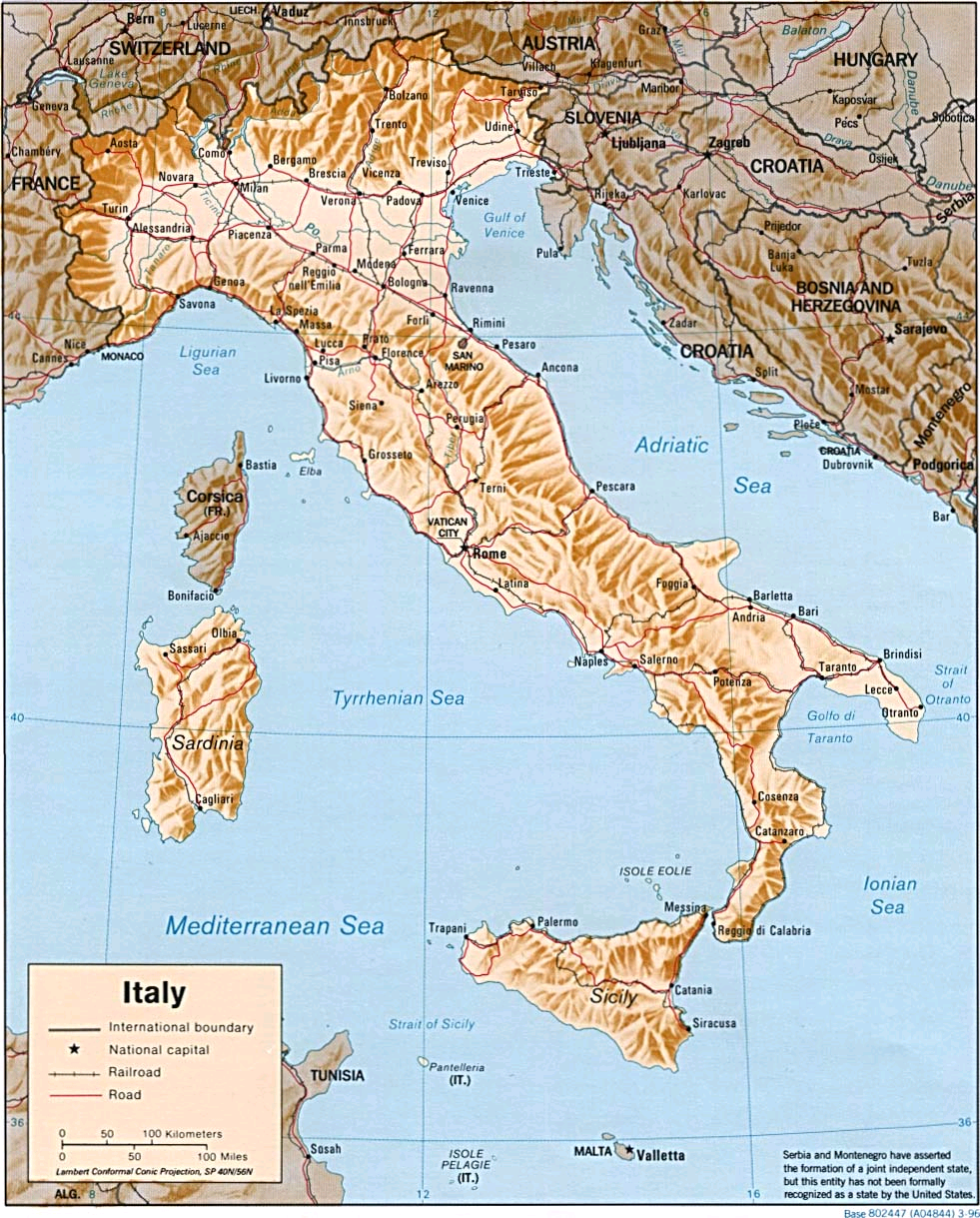 business
http://www.reliefweb.int/rw/RWB.NSF/db900LargeMaps/SKAR-64GDTU?OpenDocument
Martin J. Gannon and Rajnandini PillaiUnderstanding Global Cultures
Although many of the differences 
between “the Two Italies” 
have been defused and minimized through time 
business dealings differ in the two regions . . .
www.d.umn.edu/cla/faculty/troufs/anth1095/index.html#Gannon
Martin J. Gannon and Rajnandini PillaiUnderstanding Global Cultures
Working with people from 
northern Italy
a low-context subculture that 
emphasizes written rules and agreements, is much like dealing with the Americans or Germans

Negotiating effectively with northern Italians essentially means communicating with them in Astraightforward, sophisticated manner

social talk should be kept to a minimum in order to get down to business
www.d.umn.edu/cla/faculty/troufs/anth1095/index.html#Gannon
Martin J. Gannon and Rajnandini PillaiUnderstanding Global Cultures
When negotiating with people from 
southern Italy
a high-context subculture in which oral communication and subtle nuances are stressed,
 a visitor must spend time 
establishing rapport 
with his or her counterparts

long-term relationship are important to southern Italians, and trust must be built up before business dealings can become truly effective
www.d.umn.edu/cla/faculty/troufs/anth1095/index.html#Gannon
Martin J. Gannon and Rajnandini PillaiUnderstanding Global Cultures
In spite of these subtle differences, 
most Italians use 
a collaborative style of negotiating 
in that they will continue a dialogue until everyone’s needs are met

Part of this style is due to the emotional nature of many Italians

The  emotional nature of such Italians enables them to see past the words spoken to the emotions felt
www.d.umn.edu/cla/faculty/troufs/anth1095/index.html#Gannon
Martin J. Gannon and Rajnandini PillaiUnderstanding Global Cultures
In spite of these subtle differences, 
most Italians use 
a collaborative style of negotiating 
in that they will continue a dialogue until everyone’s needs are met

communication involves much more than words
www.d.umn.edu/cla/faculty/troufs/anth1095/index.html#Gannon
Martin J. Gannon and Rajnandini PillaiUnderstanding Global Cultures
This insight helps them empathize and understand the needs of those with whom they negotiate

Such aggressive yet emotional Italians want to please everyone, including themselves

Therefore, the collaborative style of negotiating is common throughout Italy
www.d.umn.edu/cla/faculty/troufs/anth1095/index.html#Gannon
Martin J. Gannon and Rajnandini PillaiUnderstanding Global Cultures
Similar to the operative importance of both the chorus and soloists, 
the regional Italian differences, combined with the overall Italian culture, 
helped Italy gain economic strength 
during the 1970s and 1980s

As noted, this strength of Italy lies in the proliferation of small-scale commercial and industrial enterprises, which are usually family run
www.d.umn.edu/cla/faculty/troufs/anth1095/index.html#Gannon
Martin J. Gannon and Rajnandini PillaiUnderstanding Global Cultures
People whose families used to be 
southern farmers brought their deep-rooted traditions to the north

Some of these traditions and skills enabled many southerners to move their families from farming into the commercial market

The tradition of keeping ownership within the family combined with the skill of managing a diverse product mix and willingness to work long hours, makes the new entrepreneurs able to compete effectively with their European neighbors
www.d.umn.edu/cla/faculty/troufs/anth1095/index.html#Gannon
Martin J. Gannon and Rajnandini PillaiUnderstanding Global Cultures
. . . the Northern League . . . periodically seeks to create two separate nations in Italy

But the economically prosperous north depends heavily on emigration from the south for its workforce
www.d.umn.edu/cla/faculty/troufs/anth1095/index.html#Gannon
Martin J. Gannon and Rajnandini PillaiUnderstanding Global Cultures
In the end,
the north and south 
are closely linked to one another culturally, even though there are regional differences . . .
www.d.umn.edu/cla/faculty/troufs/anth1095/index.html#Gannon
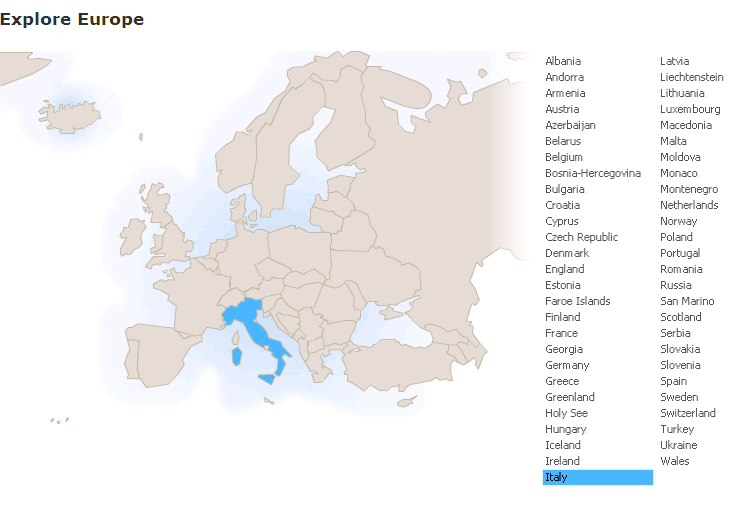 The Overture

Pageantry and Spectacle

Voice

Externalization

5.	Chorus and Soloists
education
Italy
www.d.umn.edu/cla/faculty/troufs/anth1095/index.html#Gannon
Martin J. Gannon and Rajnandini PillaiUnderstanding Global Cultures
Education 
has been a major mechanism for bringing about 
the modernization of Italy
and
minimizing the regional differences

By diffusing the national culture through the teaching of one Italian language and by raising literacy levels, Italians have stressed cultural unity and deemphasized regionalism to a greater degree than in the past
www.d.umn.edu/cla/faculty/troufs/anth1095/index.html#Gannon
Martin J. Gannon and Rajnandini PillaiUnderstanding Global Cultures
Although the Italian culture consists of many regional subcultures, the modernization of Italy has begun to unify these subcultures

The Italian culture is continuously changing to one where the melody of the regional soloists blends together into a harmonic chorus, “as political reforms confirm”
www.d.umn.edu/cla/faculty/troufs/anth1095/index.html#Gannon
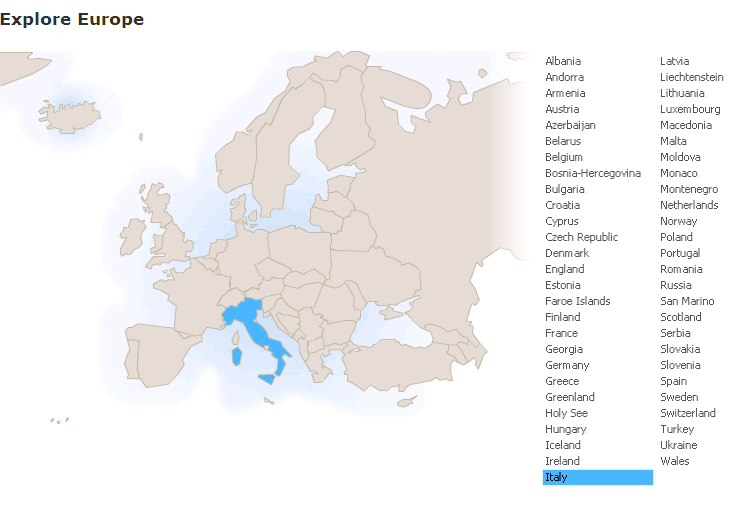 The Overture

Pageantry and Spectacle

Voice

Externalization

5.	Chorus and Soloists
political divisions
Italy
www.d.umn.edu/cla/faculty/troufs/anth1095/index.html#Gannon
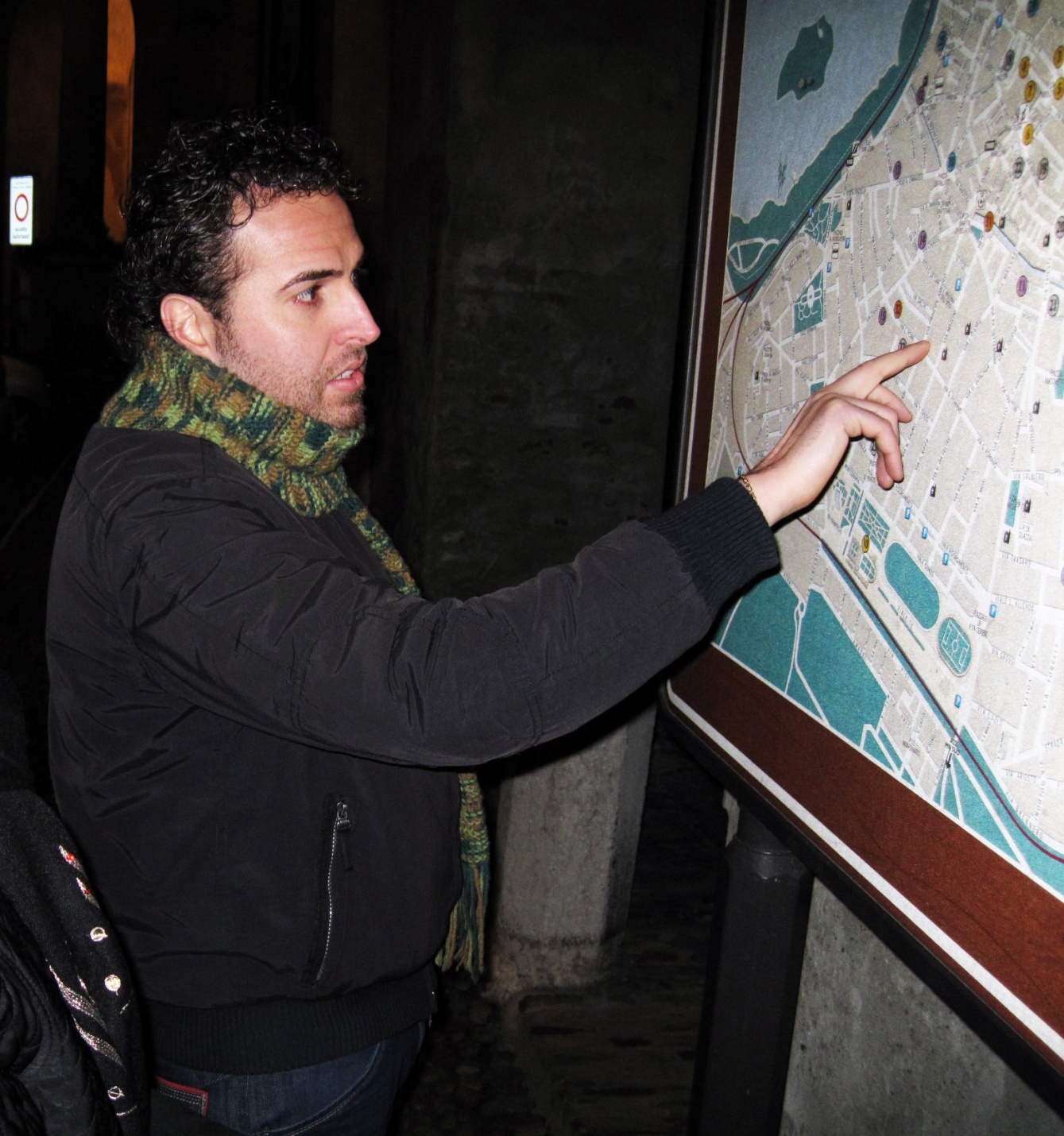 In Italy 
the comune 
(plural comuni) 
is the basic administrative division of both provinces and regions, and may be properly approximated in casual speech by the English word township or municipality
Tim Roufs
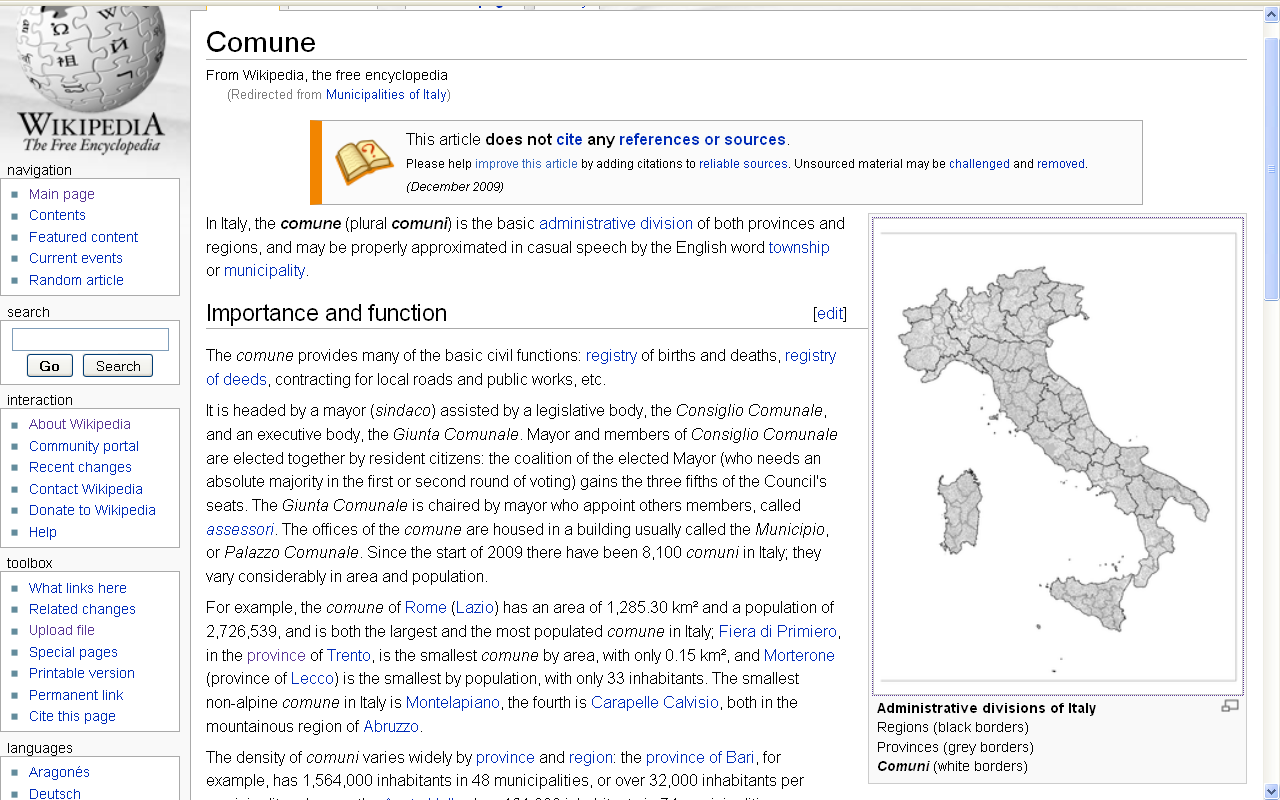 township or municipality
http://en.wikipedia.org/wiki/Municipalities_of_Italy
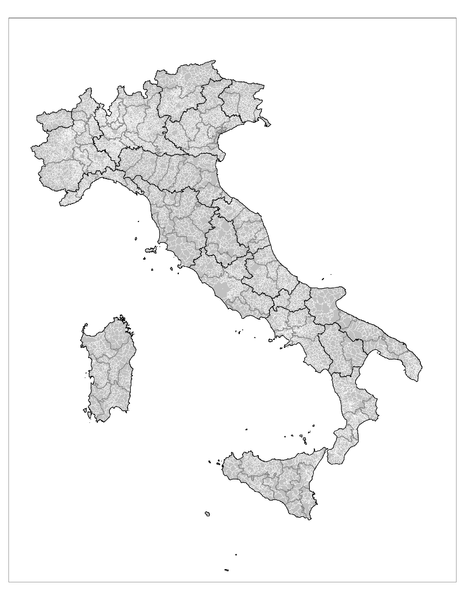 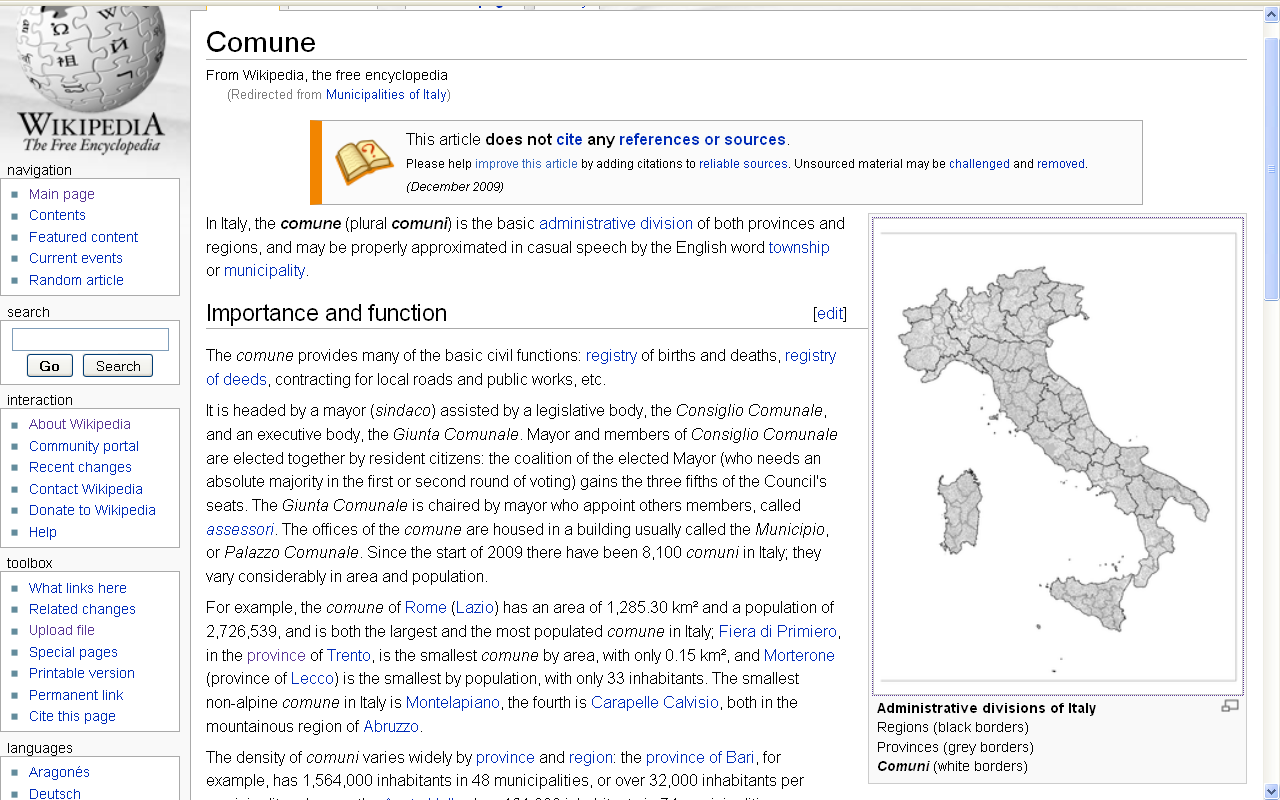 Administrative divisions of Italy:Regions (black borders)Provinces (grey borders)Comuni (white borders)
http://en.wikipedia.org/wiki/Municipalities_of_Italy
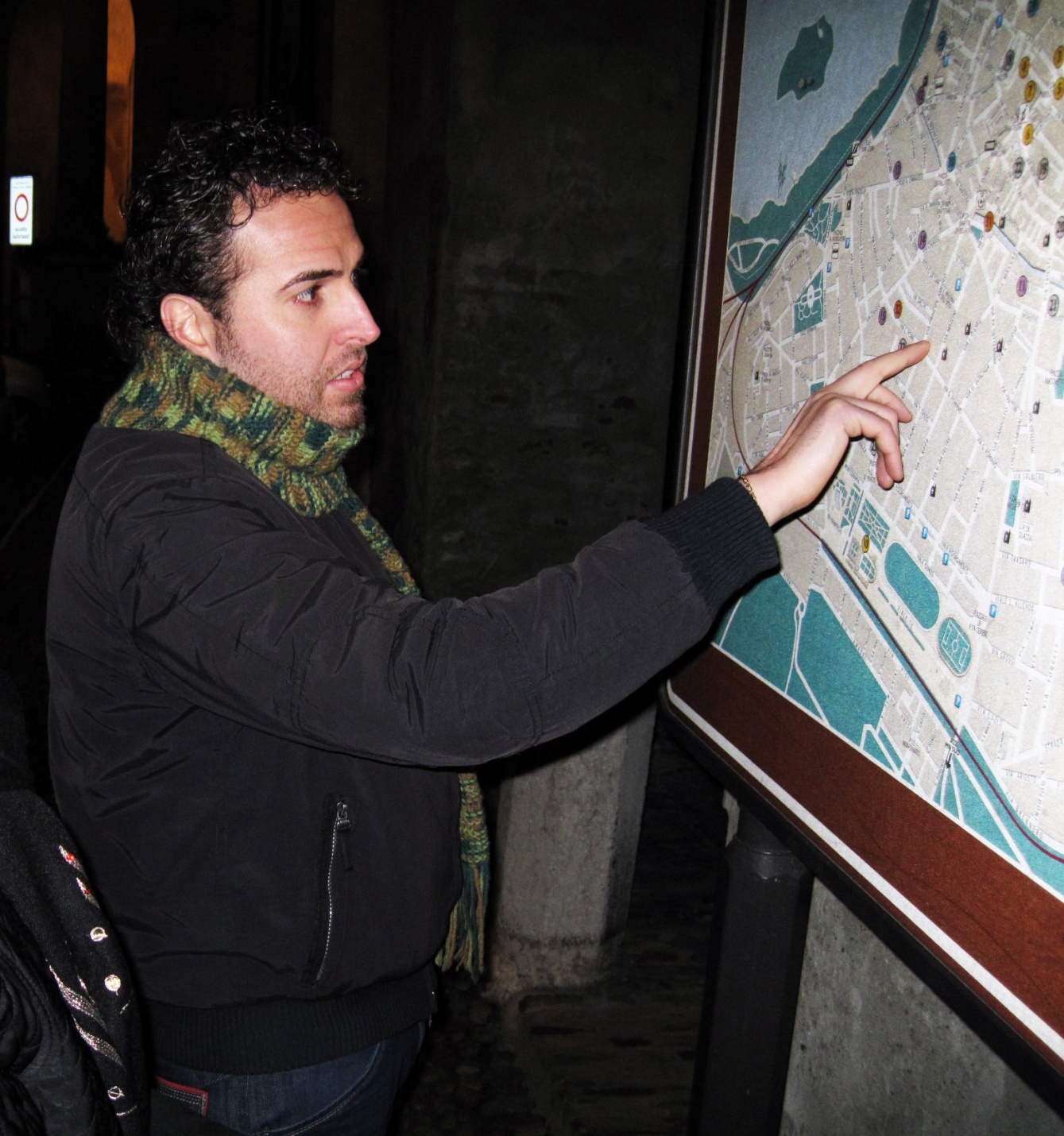 Cosimo Vassallo
A new district in Northern Italy 
was just established in 2009
Tim Roufs
and in southern Italy they even have a region that doesn’t exist . . .
(or at least that’s what they like to say . . .)
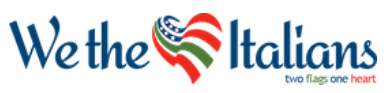 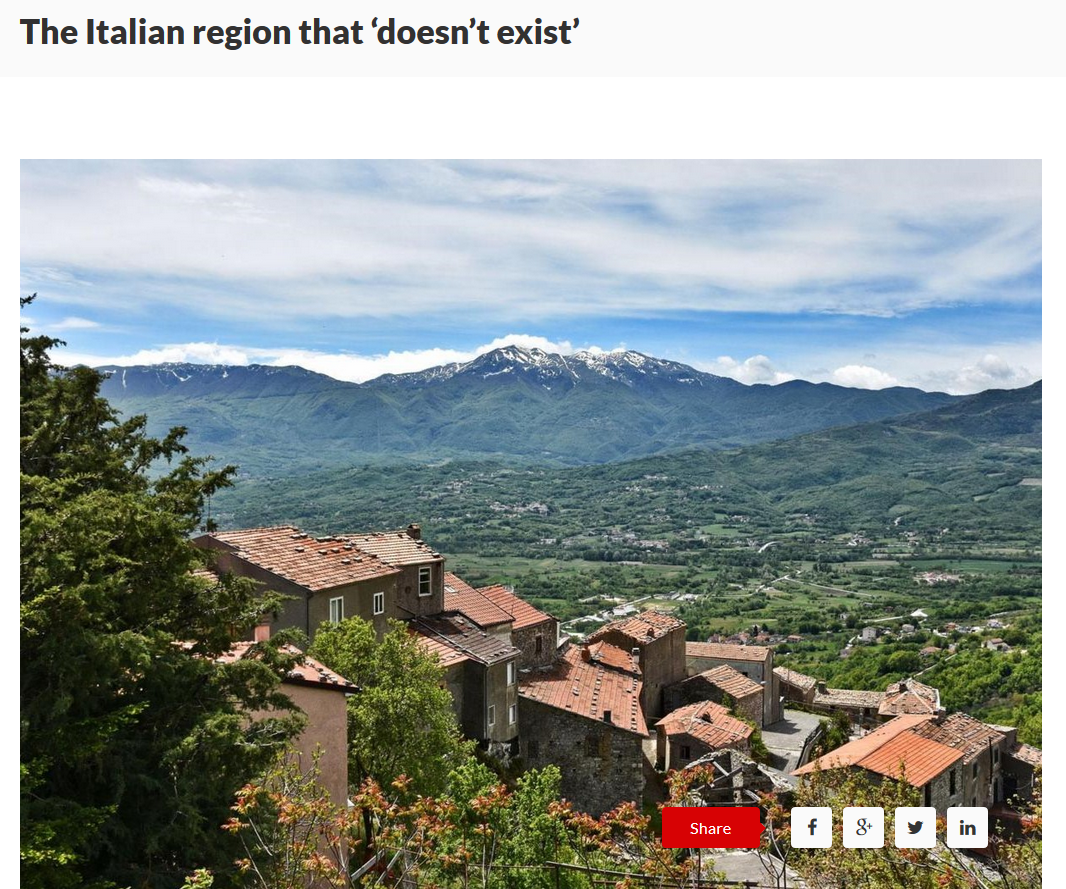 Nov 6 2019
Molise
https://www.wetheitalians.com/default/italian-region-doesnt-exist
and other factors sometimes need to be considered relative to political divisions . . .
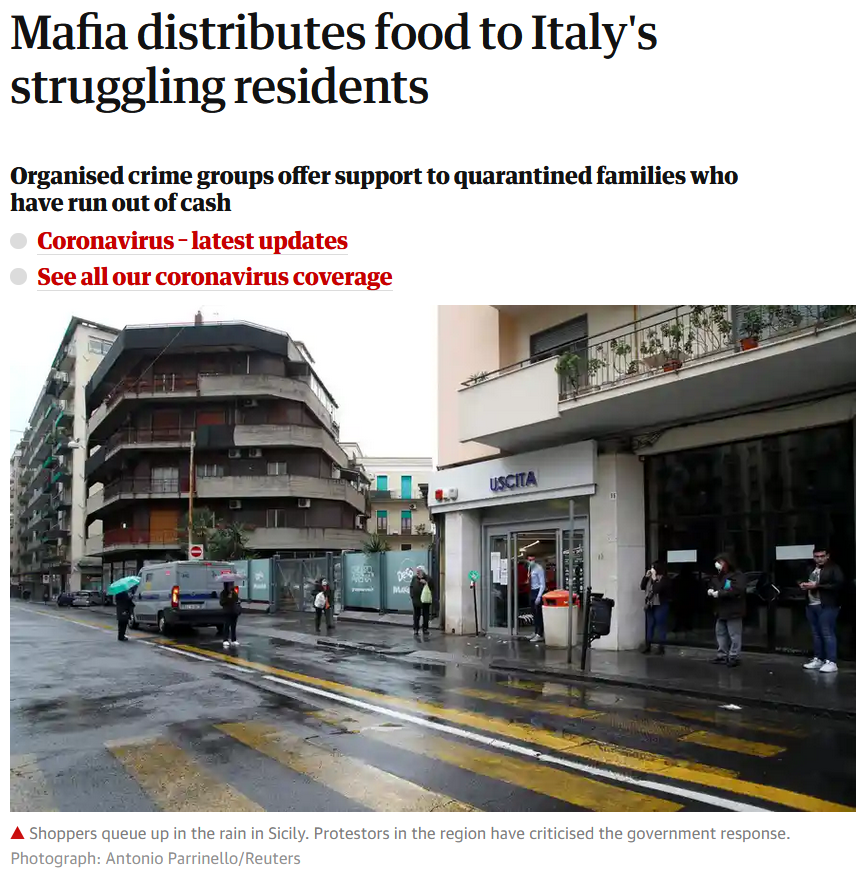 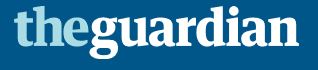 10 April 2020
https://www.theguardian.com/world/2020/apr/10/mafia-distributes-food-to-italys-struggling-residents?CMP=Share_iOSApp_Other
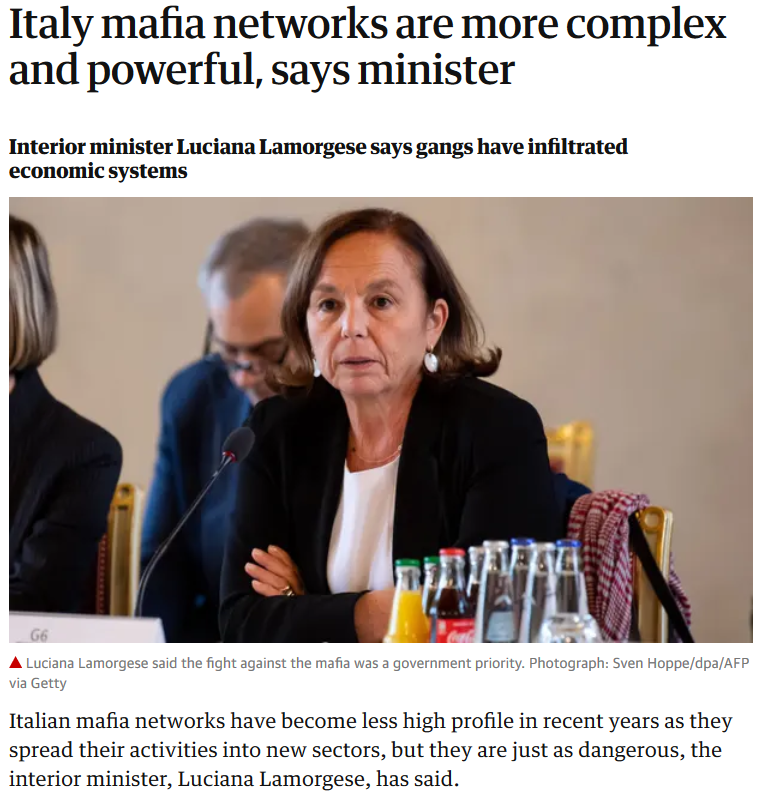 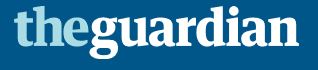 Wed 30 Oct 2019
https://www.theguardian.com/world/2019/oct/30/italy-mafia-networks-are-more-complex-and-powerful-says-minister?CMP=Share_iOSApp_Other
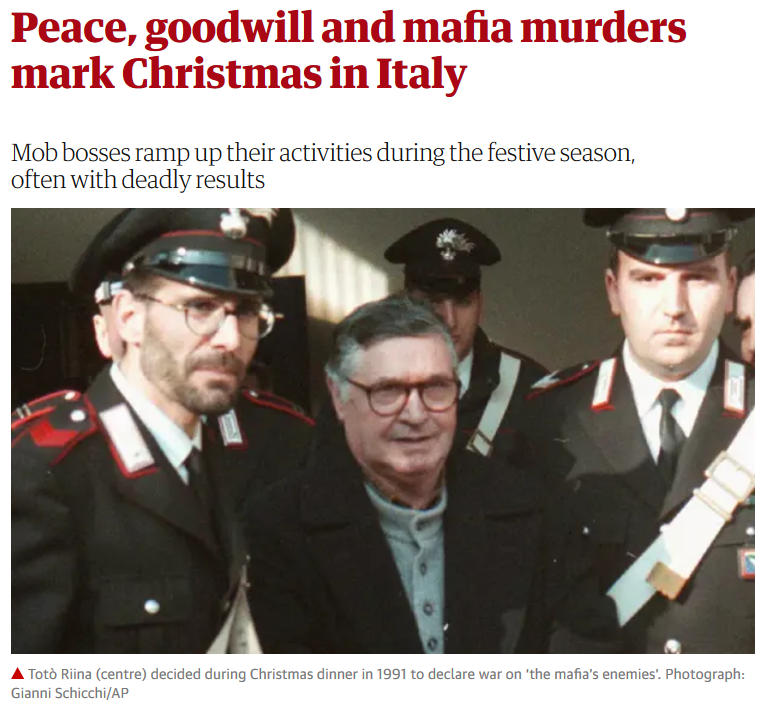 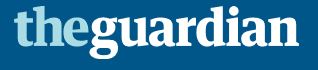 Thu 26 Dec 2019
https://www.theguardian.com/world/2019/dec/26/peace-goodwill-and-mafia-murders-mark-christmas-in-italy?CMP=Share_iOSApp_Other
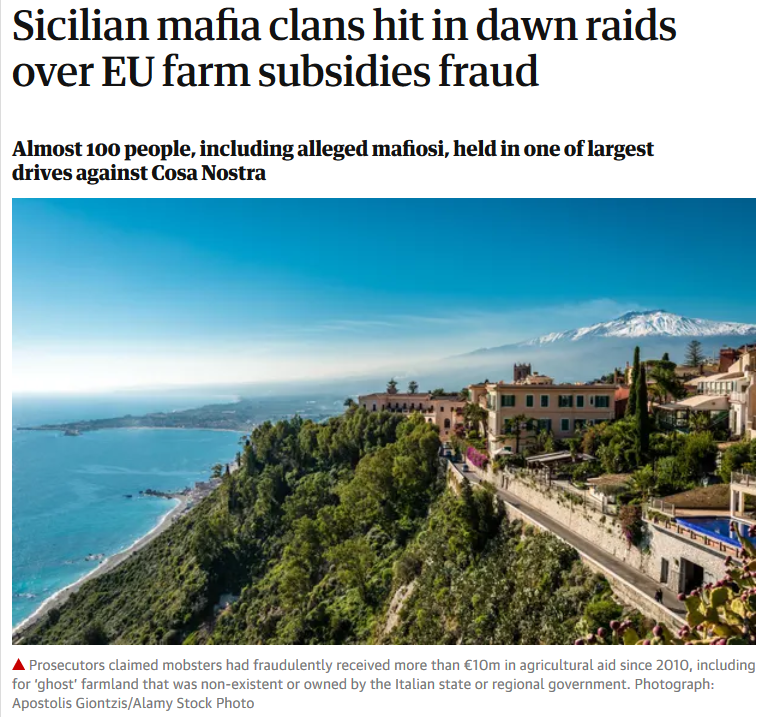 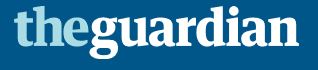 Wed 15 Jan 2020
https://www.theguardian.com/world/2020/jan/15/sicilian-police-launch-dawn-raids-in-eu-subsidies-sting?CMP=Share_iOSApp_Other
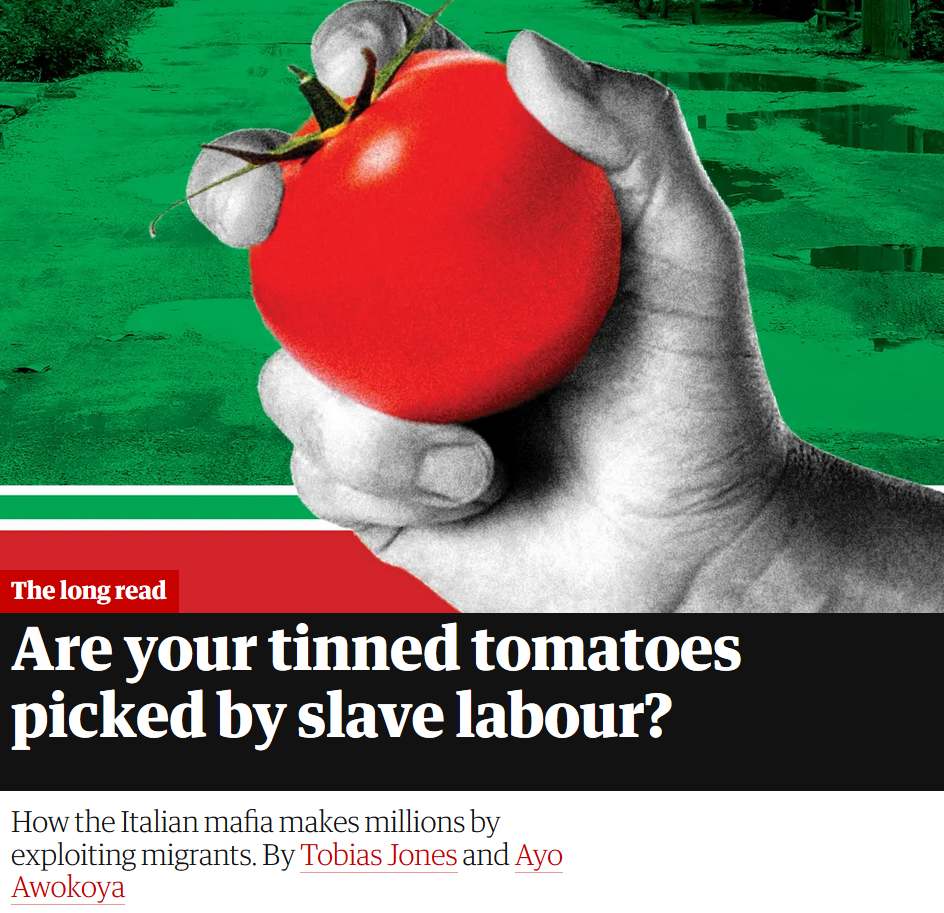 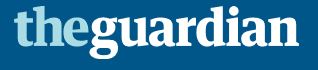 Thurs 20 June 2019
https://www.theguardian.com/world/2019/jun/20/tomatoes-italy-mafia-migrant-labour-modern-slavery?CMP=Share_iOSApp_Other
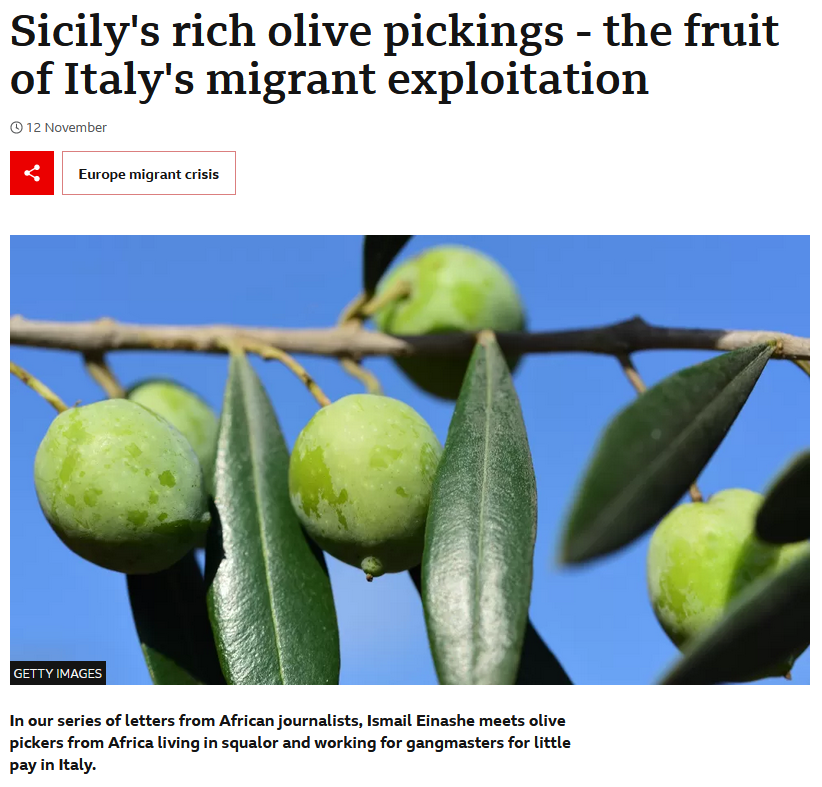 12 November 2022
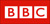 https://www.bbc.com/news/world-africa-63595025
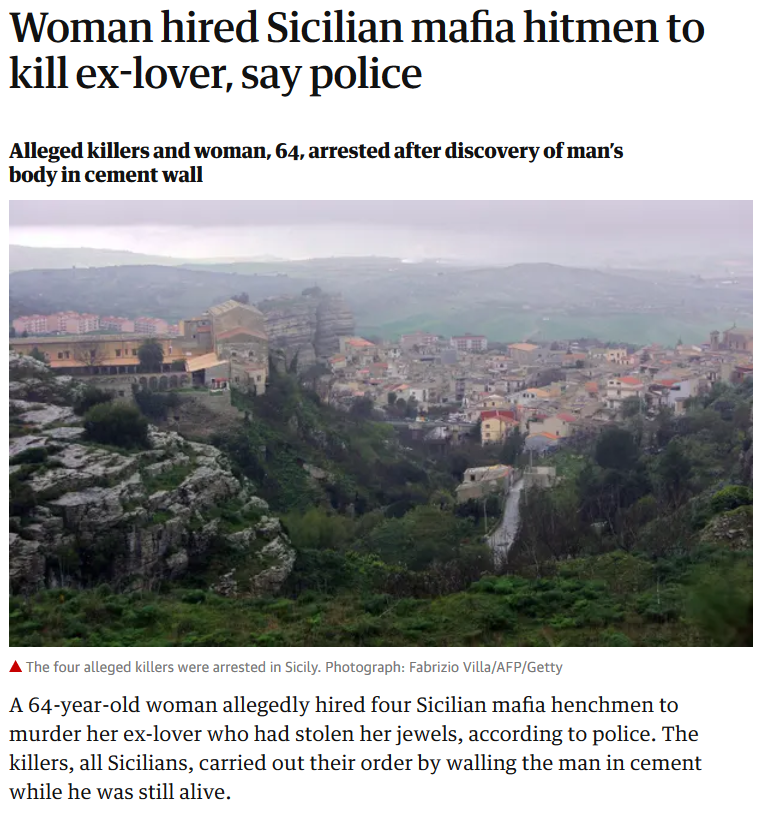 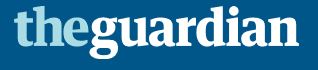 Sat 9 Mar 2019
https://www.theguardian.com/world/2019/mar/09/woman-hired-sicilian-mafia-hitmen-to-kill-ex-lover-say-police?CMP=Share_iOSApp_Other
“There were sixteen good harvests and 111 famine years in northern Italy from 
1451 to 1767.”
Alan Macfarlane (1997). p.64. ISBN 0-631-18117-2
https://en.wikipedia.org/wiki/Famine
Martin J. Gannon and Rajnandini PillaiUnderstanding Global Cultures
Italians tend to talk louder than many other nationalities
But more so in the south than in the north

Stories are told with passion, anger and joy

The air in Italy is filled with so many voices that one must frequently talk in a very loud voice to be understood, “thereby increasing the total uproar”
www.d.umn.edu/cla/faculty/troufs/anth1095/index.html#Gannon
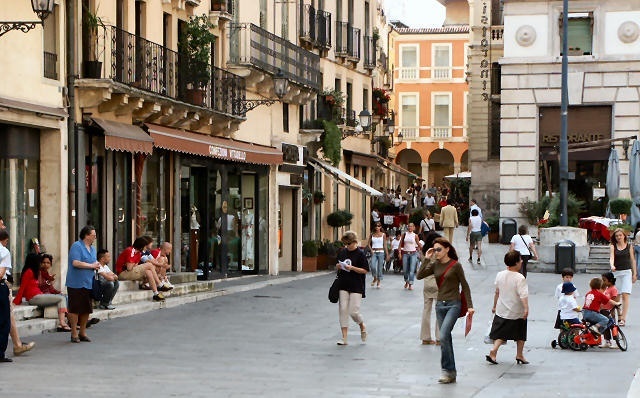 Piazza dei Signori, Vicenza, Northern Italy
www.bed-breakfast-italy.com/bars.htm
Martin J. Gannon and Rajnandini PillaiUnderstanding Global Cultures
Venezia (1997) suggests that the large 
	piazza is more descriptive of southern Italy, whereas bars (and the adjoining small parks) are more descriptive of northern Italy
www.d.umn.edu/cla/faculty/troufs/anth1095/index.html#Gannon
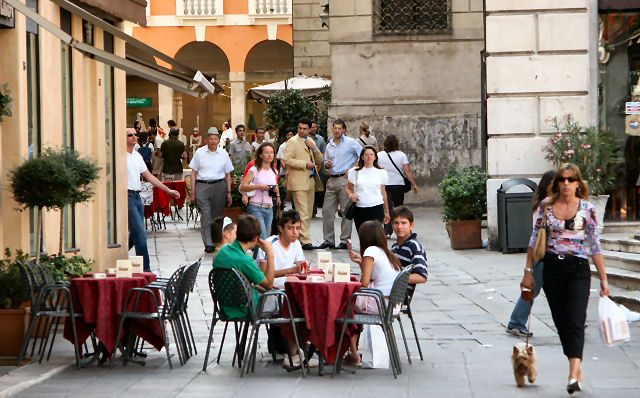 Bar in Piazza dei Signori, Vicenza, Northern Italy
www.bed-breakfast-italy.com/bars.htm
Martin J. Gannon and Rajnandini PillaiUnderstanding Global Cultures
However, 
Italy tends to be a man’s world

The principle of male superiority is enforced less strictly in the north than in the south

For e.g., in some Sicilian villages, unmarried women are supposed to sit indoors during the day when unchaperoned
www.d.umn.edu/cla/faculty/troufs/anth1095/index.html#Gannon
Demographics
Religions

Roman Catholic 80%-90%
approximately
about one-third regularly attend services

Other 10-20%%
includes “mature Protestant” and Jewish communities
and a growing Muslim immigrant community
CIA World Factbook
https://www.cia.gov/the-world-factbook/countries/italy/
Martin J. Gannon and Rajnandini PillaiUnderstanding Global Cultures
There are regional differences in the manner in which the overture is performed

In Milan, which has been influenced by its proximity to Switzerland and Germany, there is a tendency to shorten the overture

Still, it occurs, even in the smallest café that has only a few tables and a modest menu featuring sandwiches, in the form of a few minutes of conversation with the owner
www.d.umn.edu/cla/faculty/troufs/anth1095/index.html#Gannon
Martin J. Gannon and Rajnandini PillaiUnderstanding Global Cultures
There are regional differences in the manner in which the overture is performed

In Milan, which has been influenced by its proximity to Switzerland and Germany, there is a tendency to shorten the overture

Still, it occurs, even in the smallest café that has only a few tables and a modest menu featuring sandwiches, in the form of a few minutes of conversation with the owner
. . . but it is still there
www.d.umn.edu/cla/faculty/troufs/anth1095/index.html#Gannon
Martin J. Gannon and Rajnandini PillaiUnderstanding Global Cultures
There are regional differences in the manner in which the overture is performed

In the south, the overture can be much more involved

A person may visit a store, and chat with the owner, two or three times before purchasing something
Both parties have a good idea about the outcome, but there will be expressions of emotion, various uses of argument an persuasion, and different tones of vice that will help to facilitate the final outcome or sale
Still, the unexpected can, and does, occur, because fate is a critical element in the mix
www.d.umn.edu/cla/faculty/troufs/anth1095/index.html#Gannon
Martin J. Gannon and Rajnandini PillaiUnderstanding Global Cultures
There are regional differences in the manner in which the overture is performed

In the south, the overture can be much more involved

A person may visit a store, and chat with the owner, two or three times before purchasing something
Both parties have a good idea about the outcome, but there will be expressions of emotion, various uses of argument an persuasion, and different tones of vice that will help to facilitate the final outcome or sale
Still, the unexpected can, and does, occur, because fate is a critical element in the mix
www.d.umn.edu/cla/faculty/troufs/anth1095/index.html#Gannon
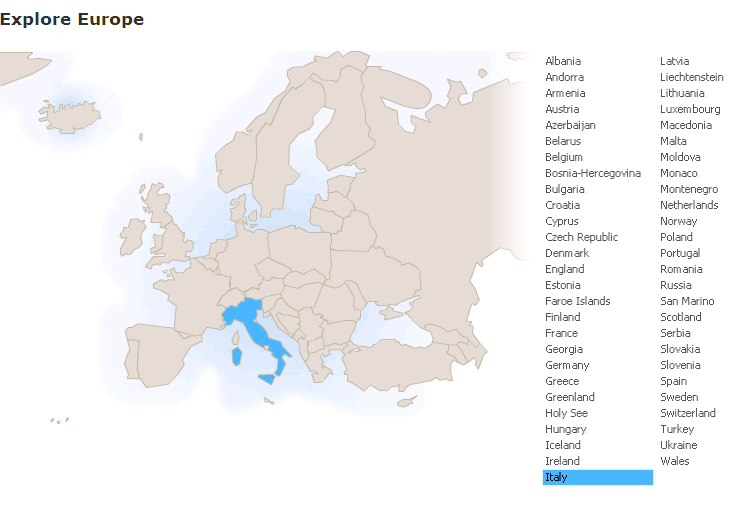 The Overture

Pageantry and Spectacle

Voice

Externalization

5.	Chorus and Soloists
Language
and Communication
Italy
www.d.umn.edu/cla/faculty/troufs/anth1095/index.html#Gannon
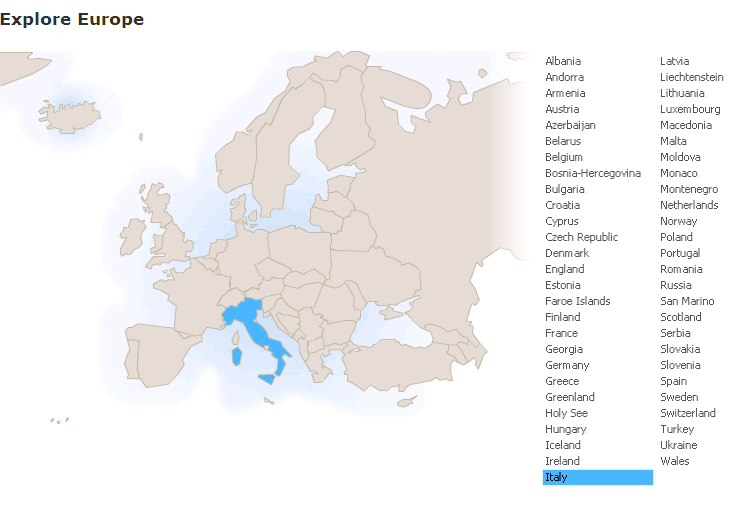 Externalization, which refers specifically to the belief that feelings and emotions are so powerful that an individual cannot keep them within himself or herself and must express them to others
The Overture

Pageantry and Spectacle

Voice

Externalization

5.	Chorus and Soloists
Italy
www.d.umn.edu/cla/faculty/troufs/anth1095/index.html#Gannon
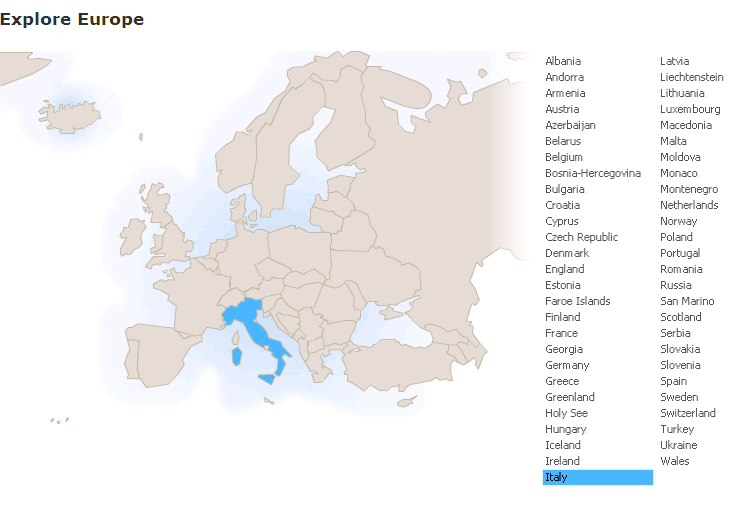 The Overture

Pageantry and Spectacle

Voice

Externalization

5.	Chorus and Soloists
The piazza
Italy
www.d.umn.edu/cla/faculty/troufs/anth1095/index.html#Gannon
Martin J. Gannon and Rajnandini PillaiUnderstanding Global Cultures
Venezia (1997) suggests that the large 
	piazza is more descriptive of southern Italy, whereas bars (and the adjoining small parks) are more descriptive of northern Italy
www.d.umn.edu/cla/faculty/troufs/anth1095/index.html#Gannon
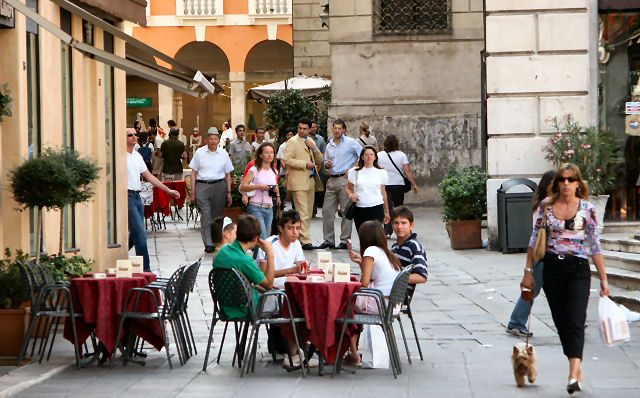 Bar in Piazza dei Signori, Vicenza, Northern Italy
www.bed-breakfast-italy.com/bars.htm
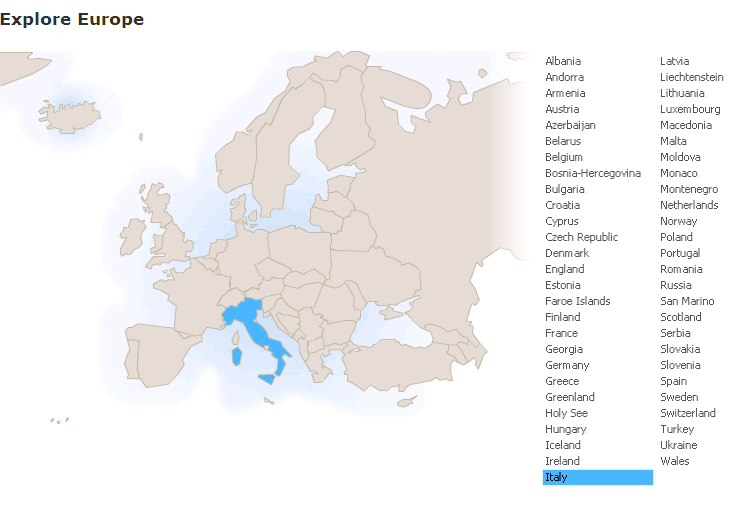 The Overture

Pageantry and Spectacle

Voice

Externalization

5.	Chorus and Soloists
la Famiglia
Italy
www.d.umn.edu/cla/faculty/troufs/anth1095/index.html#Gannon
Martin J. Gannon and Rajnandini PillaiUnderstanding Global Cultures
The family and the extended kinship groups are the basic building blocks for externalization
Familial relationships tend to be close and emotional

The behaviors found in the piazza are replicated within the family

The family is generally seen as one’s greatest resource and protection against all troubles
www.d.umn.edu/cla/faculty/troufs/anth1095/index.html#Gannon
Martin J. Gannon and Rajnandini PillaiUnderstanding Global Cultures
However, 
Italy tends to be a man’s world

About 62% of the workforce is still male

Today, Italy ranks 19th in terms of number of men per 100 women

94.3
www.d.umn.edu/cla/faculty/troufs/anth1095/index.html#Gannon
Martin J. Gannon and Rajnandini PillaiUnderstanding Global Cultures
However, 
Italy tends to be a man’s world

The principle of male superiority is enforced less strictly in the north than in the south

For e.g., in some Sicilian villages, unmarried women are supposed to sit indoors during the day when unchaperoned
www.d.umn.edu/cla/faculty/troufs/anth1095/index.html#Gannon
Martin J. Gannon and Rajnandini PillaiUnderstanding Global Cultures
As indicated earlier, the north of Italy has been very successful economically

Most of this success is due to the existence of small firms specializing in particular products

These firms both compete and cooperate with one another

If one firm cannot honor an order, a neighboring firm will help it produce the product so that the commitment can be kept
At the same time, firms will cut prices to move ahead of neighboring competitors
www.d.umn.edu/cla/faculty/troufs/anth1095/index.html#Gannon
Martin J. Gannon and Rajnandini PillaiUnderstanding Global Cultures
Even though individuals might not give the country as a whole much consideration, 
they place great importance 
on local and regional affiliation
www.d.umn.edu/cla/faculty/troufs/anth1095/index.html#Gannon
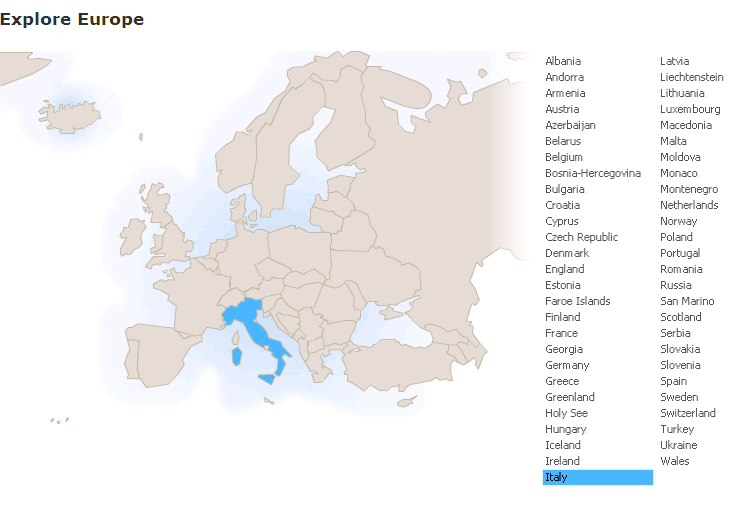 The Overture

Pageantry and Spectacle

Voice

Externalization

5.	Chorus and Soloists
The importance of both the chorus and the soloists, 
which reflects the unity of Italian culture (chorus) 
but also regional variations, particularly between the north and south
Italy
www.d.umn.edu/cla/faculty/troufs/anth1095/index.html#Gannon
Martin J. Gannon and Rajnandini PillaiUnderstanding Global Cultures
“The tension and balance between 
the chorus and soloists 
epitomize the struggles between 
the northern and southern regions, 
in that each region retains certain 
easily perceptible characteristics 
among its inhabitants.”
www.d.umn.edu/cla/faculty/troufs/anth1095/index.html#Gannon
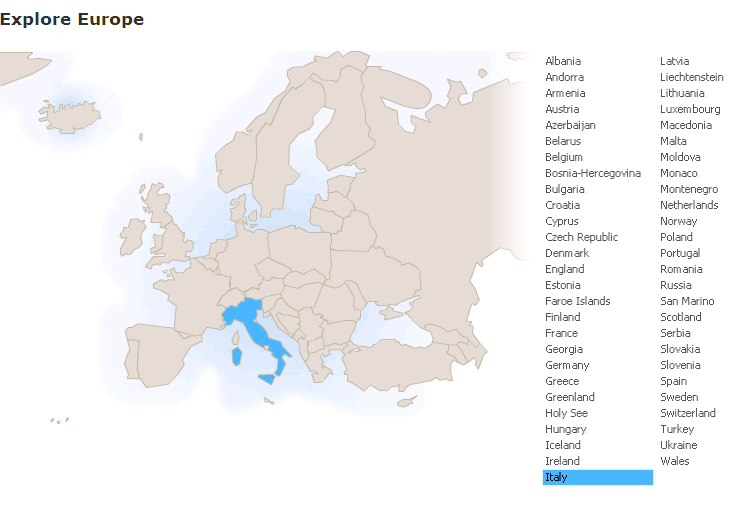 The Overture

Pageantry and Spectacle

Voice

Externalization

5.	Chorus and Soloists
Home Townism
Italy
www.d.umn.edu/cla/faculty/troufs/anth1095/index.html#Gannon
Martin J. Gannon and Rajnandini PillaiUnderstanding Global Cultures
Most Italians define themselves by 
the town where they were born, 
and there is a sharp contrast between northern and southern Italy
www.d.umn.edu/cla/faculty/troufs/anth1095/index.html#Gannon
Martin J. Gannon and Rajnandini PillaiUnderstanding Global Cultures
“These regional differences are similar to the chorus and soloists in operas”

Soloists represent the regional differences in the culture

The chorus is the embodiment of the overall Italian culture
www.d.umn.edu/cla/faculty/troufs/anth1095/index.html#Gannon
Martin J. Gannon and Rajnandini PillaiUnderstanding Global Cultures
“These regional differences are similar to the chorus and soloists in operas”

Soloists represent the regional differences in the culture

The chorus is the embodiment of the overall Italian culture
www.d.umn.edu/cla/faculty/troufs/anth1095/index.html#Gannon
Martin J. Gannon and Rajnandini PillaiUnderstanding Global Cultures
The Italian word that expresses the idea of belonging first to a town, then to a region, and finally to a nation is campanilismo, 
which means “bell tower”

It refers to the fact that people do not want to travel so far as to be out of sight of the piazza church steeple
www.d.umn.edu/cla/faculty/troufs/anth1095/index.html#Gannon
Martin J. Gannon and Rajnandini PillaiUnderstanding Global Cultures
The Italian word that expresses the idea of belonging first to a town, then to a region, and finally to a nation is campanilismo, 
which means “bell tower” -ismo

It refers to the fact that people do not want to travel so far as to be out of sight of the piazza church steeple
www.d.umn.edu/cla/faculty/troufs/anth1095/index.html#Gannon
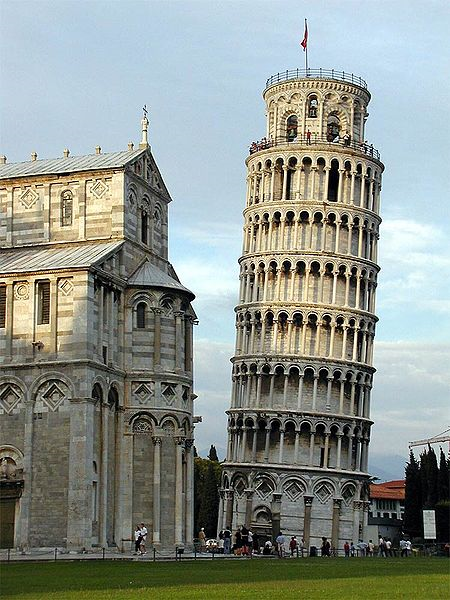 “Leaning Tower”

 campanile, or freestanding bell tower, of the cathedral of the Italian city of Pisa
http://en.wikipedia.org/wiki/Leaning_Tower_of_Pisa
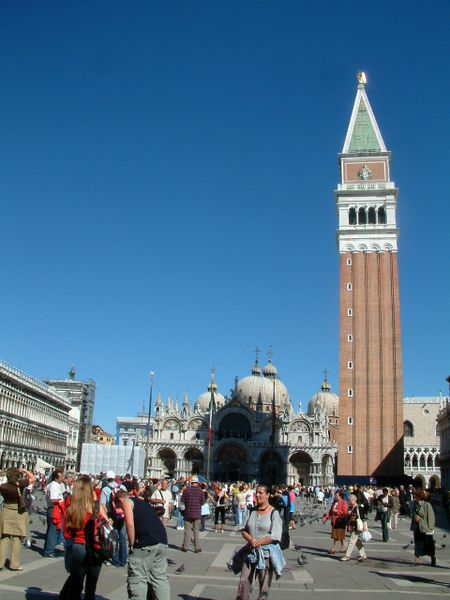 Campanile 
of 
St. Mark's Basilica
Venice
http://en.wikipedia.org/wiki/St_Mark%27s_Campanile
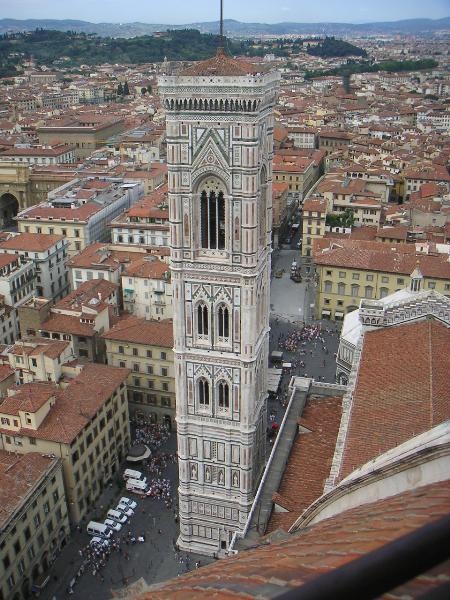 Bell tower of the Florence Cathedra from Brunelleschi's Dome
l
http://www.pictureninja.com/pages/italy/tuscany/image-bell-tower-florentine-cathedral.htm
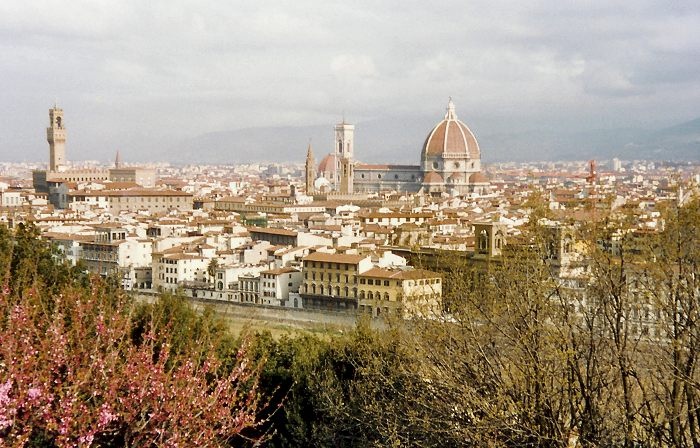 Florence, with cathedral Santa Maria del Fiore and Palazzo Vecchio
http://www.sights-and-culture.com/Italy/Florence-city-view.html
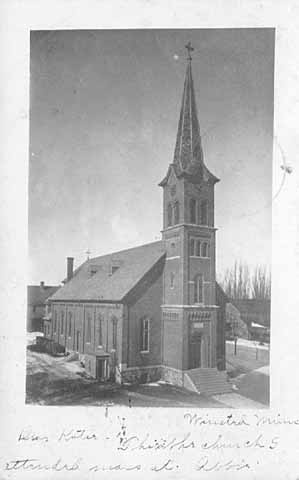 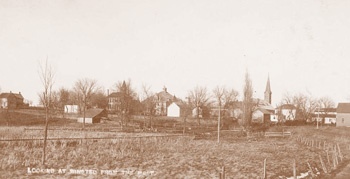 Catholic Church at Winsted
Photograph Collection, Postcard 1907 Location no. MM1.9 WN r2
Minnesota Historical Society
Martin J. Gannon and Rajnandini PillaiUnderstanding Global Cultures
In the opera there is inherent inequity in the amount of fame given to each of the soloists

The same is true in the Italian economy
www.d.umn.edu/cla/faculty/troufs/anth1095/index.html#Gannon
Martin J. Gannon and Rajnandini PillaiUnderstanding Global Cultures
Because of industrialization, northern Italians have had the benefit of a thriving economy and a relatively prosperous existence

In contrast, southern Italians, who have relied on farming for their livelihood, have tended to be poorer and less educated
www.d.umn.edu/cla/faculty/troufs/anth1095/index.html#Gannon
Martin J. Gannon and Rajnandini PillaiUnderstanding Global Cultures
Today poverty still exists in some areas, particularly in the south

Italian industry has become increasingly successful, but success is not shared equally by everyone

Because northern companies believe there is a difference in the northern and southern work ethic, they are reluctant to locate branches in the south
www.d.umn.edu/cla/faculty/troufs/anth1095/index.html#Gannon
Martin J. Gannon and Rajnandini PillaiUnderstanding Global Cultures
The large migration of workers from the south to the north has left behind people who are not willing to give up customs and traditions that have been followed since early European civilization
www.d.umn.edu/cla/faculty/troufs/anth1095/index.html#Gannon
Martin J. Gannon and Rajnandini PillaiUnderstanding Global Cultures
“The people from the [northern and southern] regions are similar in that 
they love life and enjoy 
creating the illusion of a show.”

“However, the difference between the people from these two regions is that 
southerners tend 
to cling to past ways of living 
whereas many northerners look toward the future.”
www.d.umn.edu/cla/faculty/troufs/anth1095/index.html#Gannon
Martin J. Gannon and Rajnandini PillaiUnderstanding Global Cultures
To most 
northerners, 
wealth
is the way to ensure the lasting defense and prosperity of the family and close friends

“The northerner is perpetually trying to acquire wealth in its various forms”

S/he wants a job, a good job, and then a better job
S/he also wants the scientific and technical knowledge that will ensure better paid employment and advancement
www.d.umn.edu/cla/faculty/troufs/anth1095/index.html#Gannon
Martin J. Gannon and Rajnandini PillaiUnderstanding Global Cultures
many 
southerners, 
on the other hand, 
want above all 
to be obeyed, admired, 
respected, and envied

They want wealth too, but frequently as an instrument to influence people

Southerners are preoccupied with commanding the respect of the audience throughout the many operas of life
www.d.umn.edu/cla/faculty/troufs/anth1095/index.html#Gannon
Martin J. Gannon and Rajnandini PillaiUnderstanding Global Cultures
many southerners, 
be they wealthy or poor, 
want the gratitude of powerful friends and relatives, 
the fear of their enemies, 
and the respect of everybody

Southerners seek wealth as a means of commanding obedience and respect from others
www.d.umn.edu/cla/faculty/troufs/anth1095/index.html#Gannon
Martin J. Gannon and Rajnandini PillaiUnderstanding Global Cultures
in the south the culture centers around death

The Italians worry that the operatic drama of life will fall apart when a family member dies

The experience of dying  and the fear of not being able to react properly to such an event has forced southerners to create a complex strategy to enable them to face and conquer death

The purpose of these rituals is to re-establish contact between the living and the dead, because according to southern beliefs, the family includes both the living and the dead
www.d.umn.edu/cla/faculty/troufs/anth1095/index.html#Gannon
Martin J. Gannon and Rajnandini PillaiUnderstanding Global Cultures
Each family member has reciprocal rights and duties, and people tend to attach great value to these obligations

The dead have to protect the living

The living have to keep alive the memory of the dead
www.d.umn.edu/cla/faculty/troufs/anth1095/index.html#Gannon
Martin J. Gannon and Rajnandini PillaiUnderstanding Global Cultures
This distinction between north and south can be found easily in Italian operas that tend to depict the characteristics 
of one region or the other . . .
www.d.umn.edu/cla/faculty/troufs/anth1095/index.html#Gannon
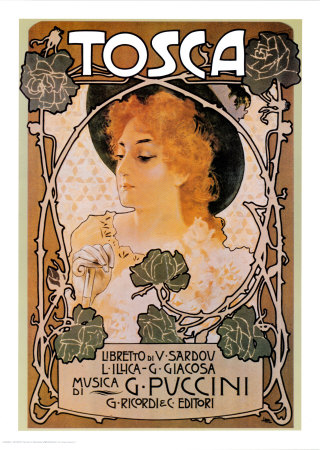 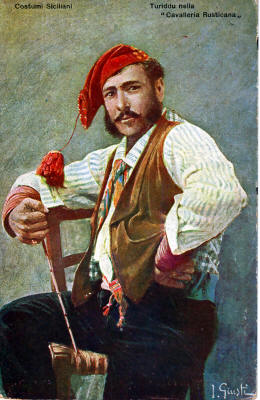 Cavalleria 
Rusticana
North
South
http://en.wikipedia.org/wiki/Tosca
Martin J. Gannon and Rajnandini PillaiUnderstanding Global Cultures
for e.g. . . . 
Cavalleria Rusticana, by Pietro Mascagni, represents a classic southern opera with its emphasis on humble, folk, suspicion, and revenge
www.d.umn.edu/cla/faculty/troufs/anth1095/index.html#Gannon
Martin J. Gannon and Rajnandini PillaiUnderstanding Global Cultures
In contrast, Giuseppe Verdi’s 
Tosca emphasizes the north, 
as it takes place in elegant urban settings in which important personages display more subtle and complex feelings, 
although no less passionate 
(and perhaps even more so) 
than those found among the southerners
www.d.umn.edu/cla/faculty/troufs/anth1095/index.html#Gannon
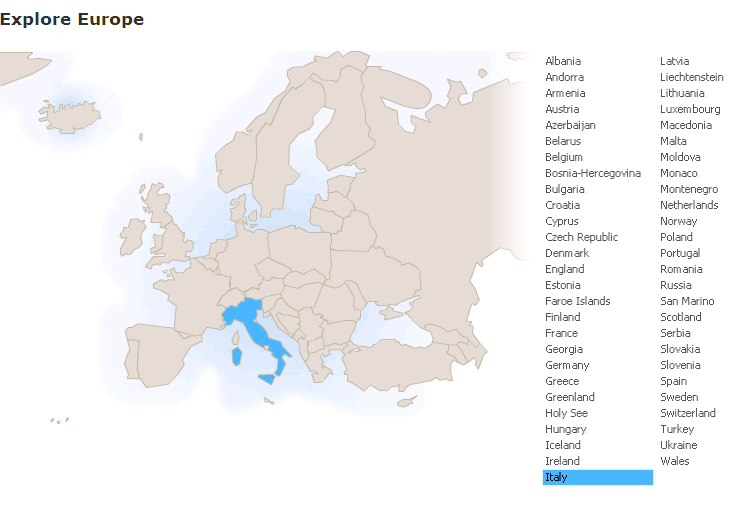 The Overture

Pageantry and Spectacle

Voice

Externalization

5.	Chorus and Soloists
Quiz . . .
Italy
www.d.umn.edu/cla/faculty/troufs/anth1095/index.html#Gannon
North or South?
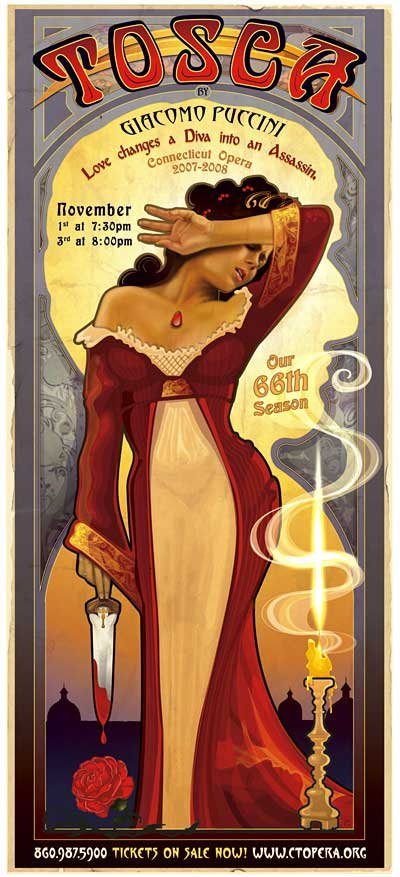 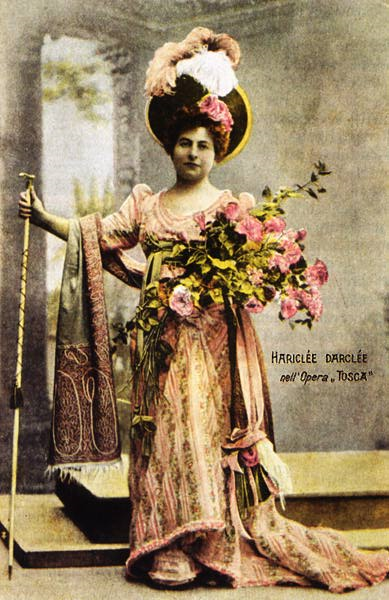 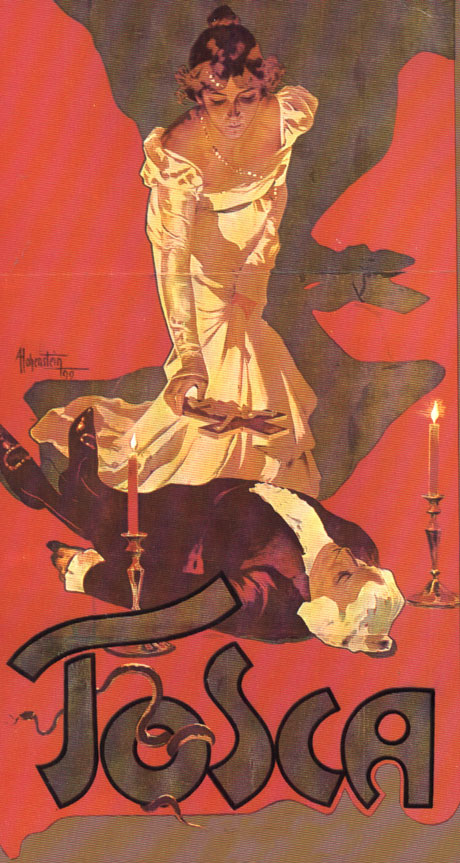 North or South?
http://en.wikipedia.org/wiki/Tosca
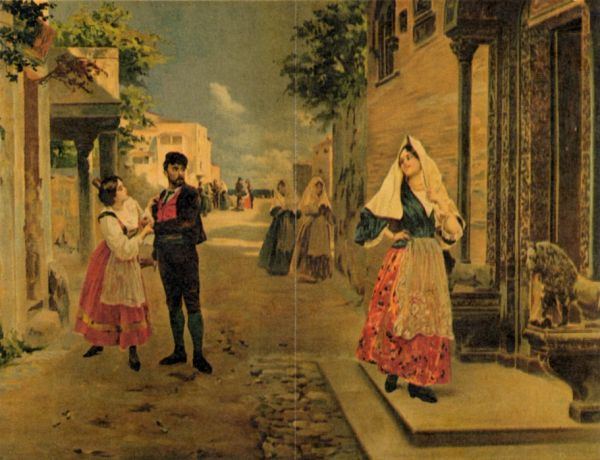 North or South?
http://en.wikipedia.org/wiki/Tosca
“On Day 1 of Broad Lockdown, a Debate Arises: Can Italians Follow the Rules?”
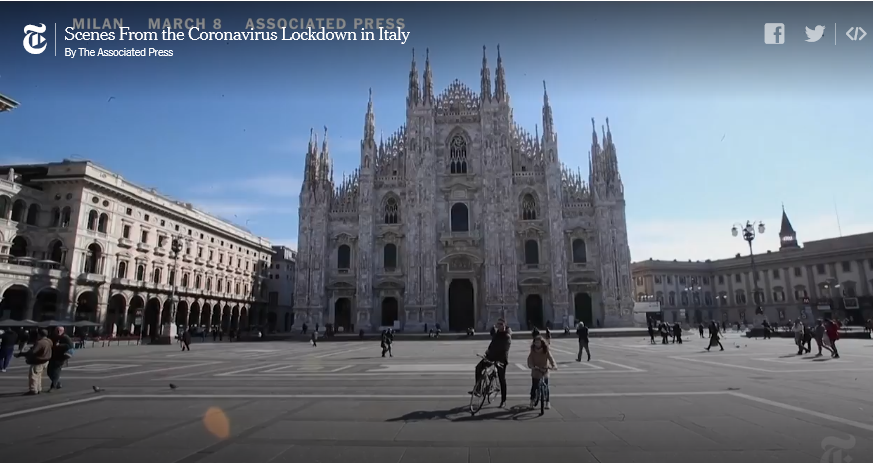 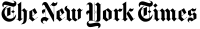 March 19, 2020
Even today, many question whether folks will follow the Covid-19 rules . . .
https://www.nytimes.com/2020/03/08/world/europe/italy-coronavirus-quarantine.html?referringSource=articleShare
Martin J. Gannon and Rajnandini PillaiUnderstanding Global Cultures
Before unification, Italians never quite identified with the many foreign bodies that conquered and ruled them.  
This is a possible explanation for Italians’ historic contempt for the law and paying taxes; 
and even though Italians have been influenced overwhelmingly by foreign rule, they have managed to create a culture that is distinctly their own
and this varies somewhat by region
www.d.umn.edu/cla/faculty/troufs/anth1095/index.html#Gannon
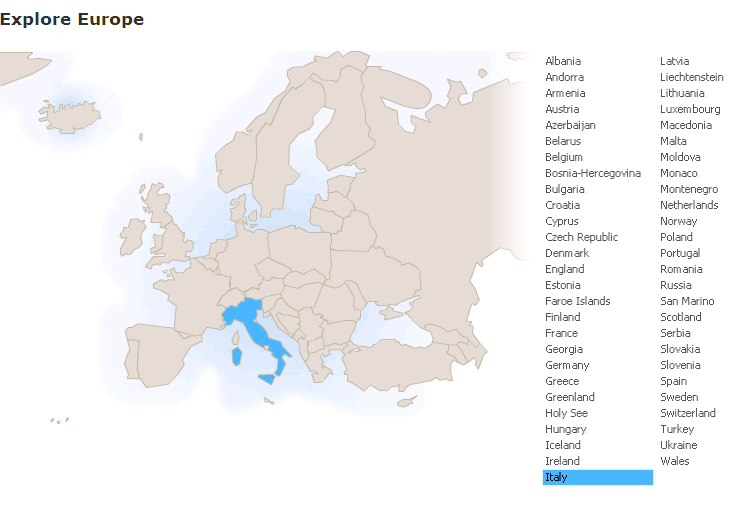 The Overture

Pageantry and Spectacle

Voice

Externalization

5.	Chorus and Soloists
sets the mood 
and gives some idea as to what one can expect
Italy
www.d.umn.edu/cla/faculty/troufs/anth1095/index.html#Gannon
Martin J. Gannon and Rajnandini PillaiUnderstanding Global Cultures
“. . . Italians take a midway position on the issue of personal trust and knowledge, but they do tend to convey their feelings and thoughts at least partially at the beginning of a relationship.  The other party has some understanding of what will unfold, but it is only a preview that is imperfect, because 
the unexpected frequently occurs.”
www.d.umn.edu/cla/faculty/troufs/anth1095/index.html#Gannon
Martin J. Gannon and Rajnandini PillaiUnderstanding Global Cultures
There are regional differences in the manner in which the overture is performed

In Milan, which has been influenced by its proximity to Switzerland and Germany, there is a tendency to shorten the overture

Still, it occurs, even in the smallest café that has only a few tables and a modest menu featuring sandwiches, in the form of a few minutes of conversation with the owner
www.d.umn.edu/cla/faculty/troufs/anth1095/index.html#Gannon
Martin J. Gannon and Rajnandini PillaiUnderstanding Global Cultures
There are regional differences in the manner in which the overture is performed

In Milan, which has been influenced by its proximity to Switzerland and Germany, there is a tendency to shorten the overture

Still, it occurs, even in the smallest café that has only a few tables and a modest menu featuring sandwiches, in the form of a few minutes of conversation with the owner
. . . but it is still there
www.d.umn.edu/cla/faculty/troufs/anth1095/index.html#Gannon
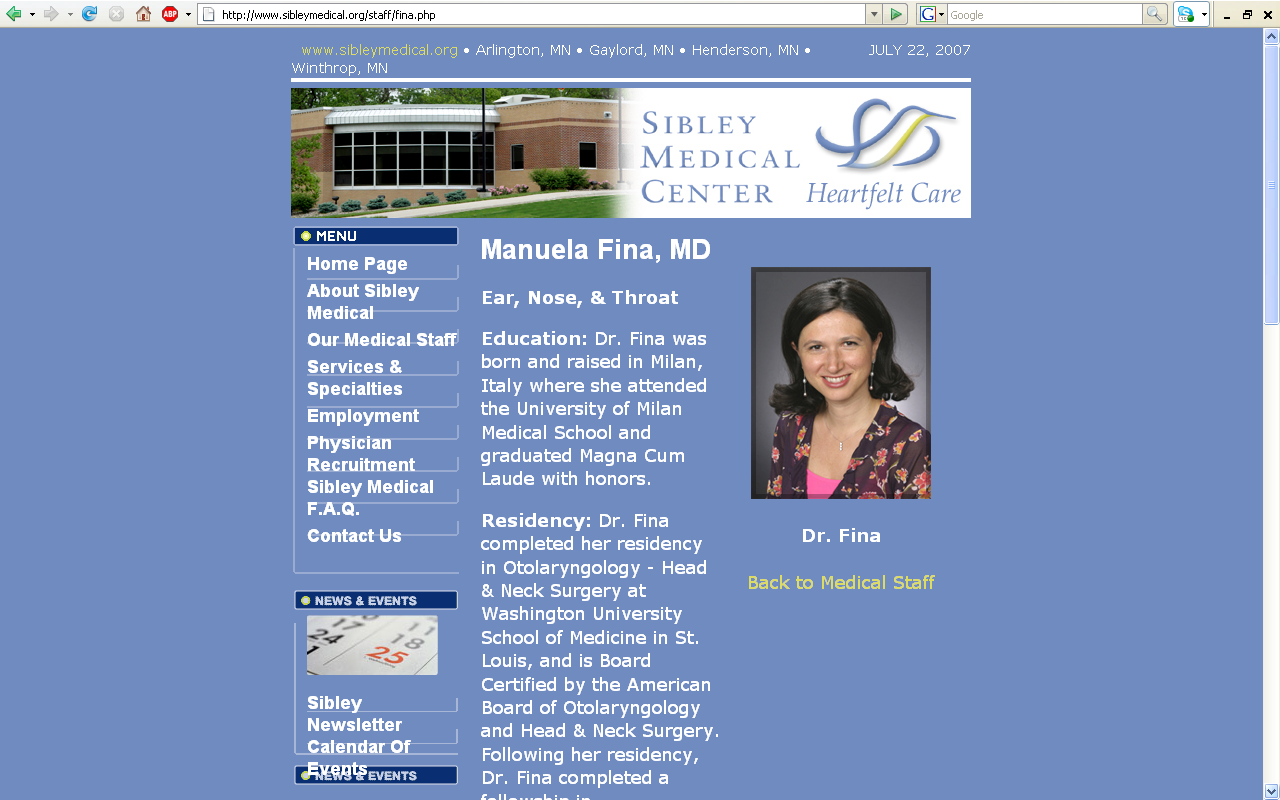 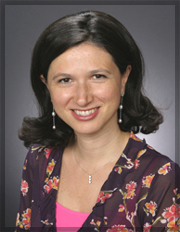 This is Manuela Fina from Milan, Italy, who implanted my Cochlear implant . . .
http://www.d.umn.edu/cla/faculty/troufs/anth1095/Germany.html#title
What did Manuela Fina first discuss in the initial meeting 
about a cochlear implant . . . ?

(which eventually took a 7-hour operation,
with a surgical team of 10
and cost almost the price
of an average American house)


Dr. Manuela Fina and Kim Smyth Roufs discussed . . .
What did Manuela Fina first discuss in the initial meeting 
about a cochlear implant . . . ?

(which eventually took a 7-hour operation,
with a surgical team of 10
and cost almost the price
of an average American house)


Dr. Manuela Fina and Kim Smyth Roufs discussed . . .
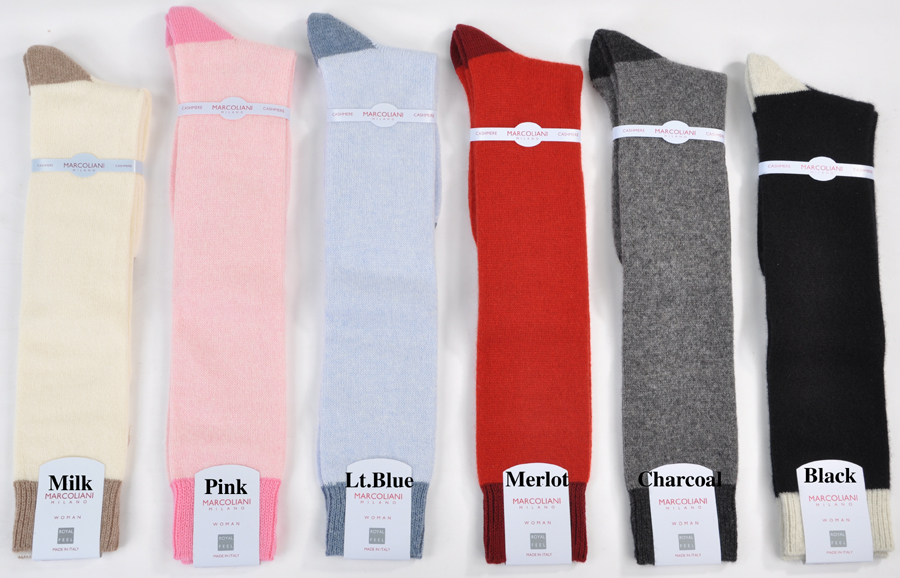 ladies’ Italian fine stockings
Martin J. Gannon and Rajnandini PillaiUnderstanding Global Cultures
There are regional differences in the manner in which the overture is performed

In the south, the overture can be much more involved

A person may visit a store, and chat with the owner, two or three times before purchasing something
Both parties have a good idea about the outcome, but there will be expressions of emotion, various uses of argument an persuasion, and different tones of vice that will help to facilitate the final outcome or sale
Still, the unexpected can, and does, occur, because fate is a critical element in the mix
www.d.umn.edu/cla/faculty/troufs/anth1095/index.html#Gannon
Martin J. Gannon and Rajnandini PillaiUnderstanding Global Cultures
There are regional differences in the manner in which the overture is performed

In the south, the overture can be much more involved

A person may visit a store, and chat with the owner, two or three times before purchasing something
Both parties have a good idea about the outcome, but there will be expressions of emotion, various uses of argument an persuasion, and different tones of vice that will help to facilitate the final outcome or sale
Still, the unexpected can, and does, occur, because fate is a critical element in the mix
www.d.umn.edu/cla/faculty/troufs/anth1095/index.html#Gannon
Martin J. Gannon and Rajnandini PillaiUnderstanding Global Cultures
Italy has rapidly changing governments

66 since World War II
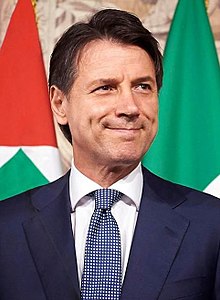 67th  government with 
Giuseppe Conte 
as of 1 June 2018
www.d.umn.edu/cla/faculty/troufs/anth1095/index.html#Gannon
“There is, in fact, no law or government at all [in Italy]; and it is wonderful how well things go on without them.”
Lord Byron
 English Romantic poet and satirist
1788-1824
www.d.umn.edu/cla/faculty/troufs/anth1095/index.html#Gannon
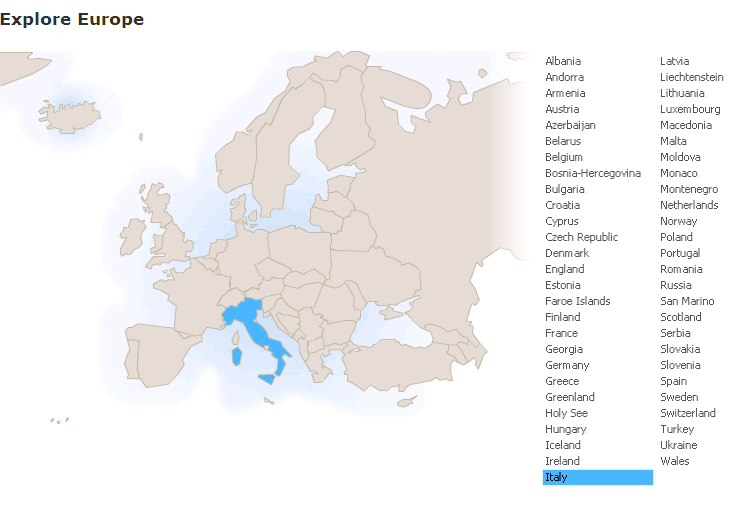 The Overture

Pageantry and Spectacle

Voice

Externalization

5.	Chorus and Soloists
Italy
www.d.umn.edu/cla/faculty/troufs/anth1095/index.html#Gannon
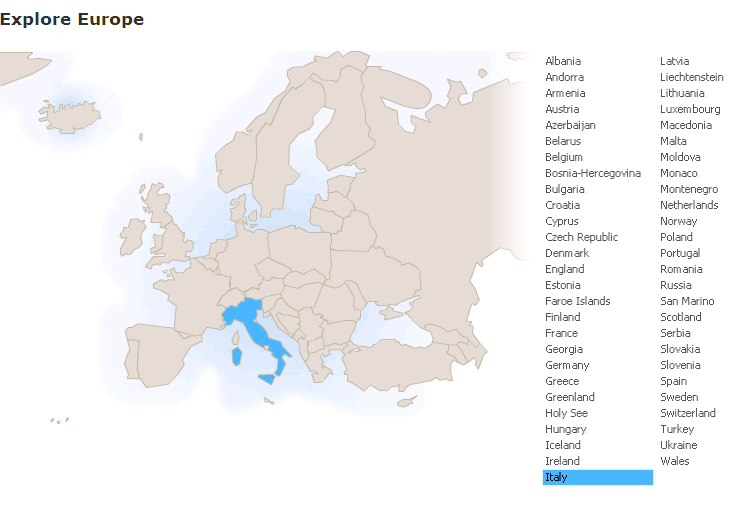 The Overture

Pageantry and Spectacle

Voice

Externalization

5.	Chorus and Soloists
The pageantry and spectacle itself and the manner in which the opera-like activities are performed in the daily life of the Italians
Italy
www.d.umn.edu/cla/faculty/troufs/anth1095/index.html#Gannon
Martin J. Gannon and Rajnandini PillaiUnderstanding Global Cultures
“By and large, Italy is a land of spectacle and pageantry.  Italians tend to be more animated and expressive than most other nationalities.”

“Italians, particularly those in the south, revel when communicating in an expressive manner.”
www.d.umn.edu/cla/faculty/troufs/anth1095/index.html#Gannon
Martin J. Gannon and Rajnandini PillaiUnderstanding Global Cultures
“By and large, Italy is a land of spectacle and pageantry.  Italians tend to be more animated and expressive than most other nationalities.”


The level of noise in Italy tends to be high in public places

And people tend to congregate rather than be isolated from one another
www.d.umn.edu/cla/faculty/troufs/anth1095/index.html#Gannon
Martin J. Gannon and Rajnandini PillaiUnderstanding Global Cultures
“By and large, Italy is a land of spectacle and pageantry.  Italians tend to be more animated and expressive than most other nationalities.”


Some bystanders do not mind becoming part of the action
www.d.umn.edu/cla/faculty/troufs/anth1095/index.html#Gannon
Martin J. Gannon and Rajnandini PillaiUnderstanding Global Cultures
“Once the overture is over and the curtain goes up, the audience is greeted by a set so visually stunning that it elicits applause.  This is the beginning of the pageantry and spectacle.  They play such an important role in Italian life that people and things frequently tend to be judged first and foremost on their appearances.”
www.d.umn.edu/cla/faculty/troufs/anth1095/index.html#Gannon
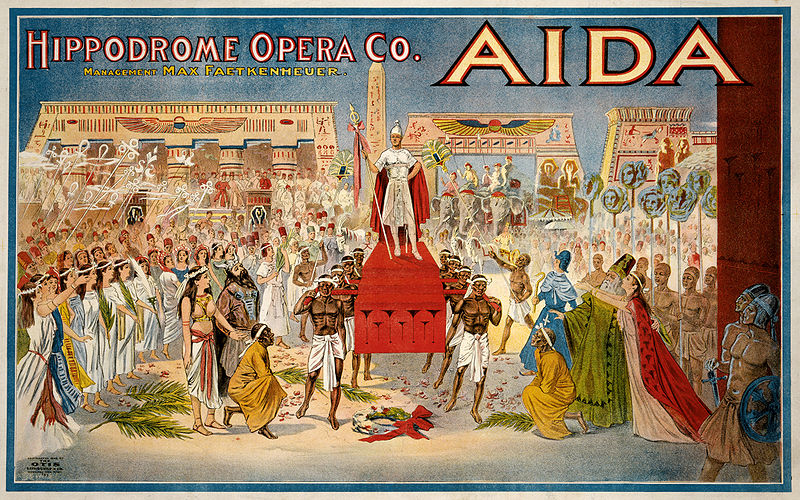 http://en.wikipedia.org/wiki/Aida
Martin J. Gannon and Rajnandini PillaiUnderstanding Global Cultures
“Italians tend to make life’s dull and insignificant moments exciting and significant by decorating and ritualizing them.”

“This practice of embellishing everyday events was developed by a realistic group of people that tends to react cautiously because it believes that 
catastrophes cannot be averted, only mitigated.”
www.d.umn.edu/cla/faculty/troufs/anth1095/index.html#Gannon
Martin J. Gannon and Rajnandini PillaiUnderstanding Global Cultures
“Italians tend to make life’s dull and insignificant moments exciting and significant by 
decorating and ritualizing them.”

“This practice of 
embellishing everyday events was developed by a realistic group of people that tends to react cautiously because it believes that catastrophes cannot be averted, only mitigated.”
www.d.umn.edu/cla/faculty/troufs/anth1095/index.html#Gannon
Martin J. Gannon and Rajnandini PillaiUnderstanding Global Cultures
On these avenues there are many outdoor cafés
Italy has far more bars and restaurants per capita than comparable European nations

Italy:	   	257   (inhabitants per café 				    and restaurant)
Britain: 	  	451
France:	   	795 
Germany:	558
Spain:	  	778
                                       (Richard 1995)
www.d.umn.edu/cla/faculty/troufs/anth1095/index.html#Gannon
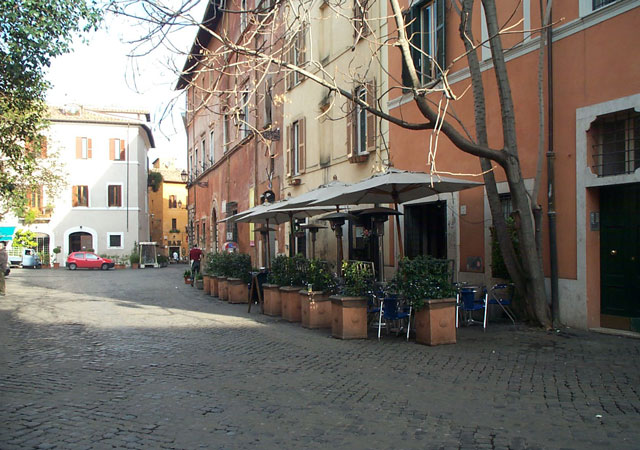 Piazza Sant'Egidio, Rome
http://www.liveromelikearoman.com/piazzatoday.htm
Martin J. Gannon and Rajnandini PillaiUnderstanding Global Cultures
Even in Italian cities where there is no central piazza, it is well-known that 
certain avenues serve as substitutes for them, and the village-like behavior is replaced along them

And if there’s not a proper outdoor caféthere will still be tables and chairs and other places to sit and visit in the public space
www.d.umn.edu/cla/faculty/troufs/anth1095/index.html#Gannon
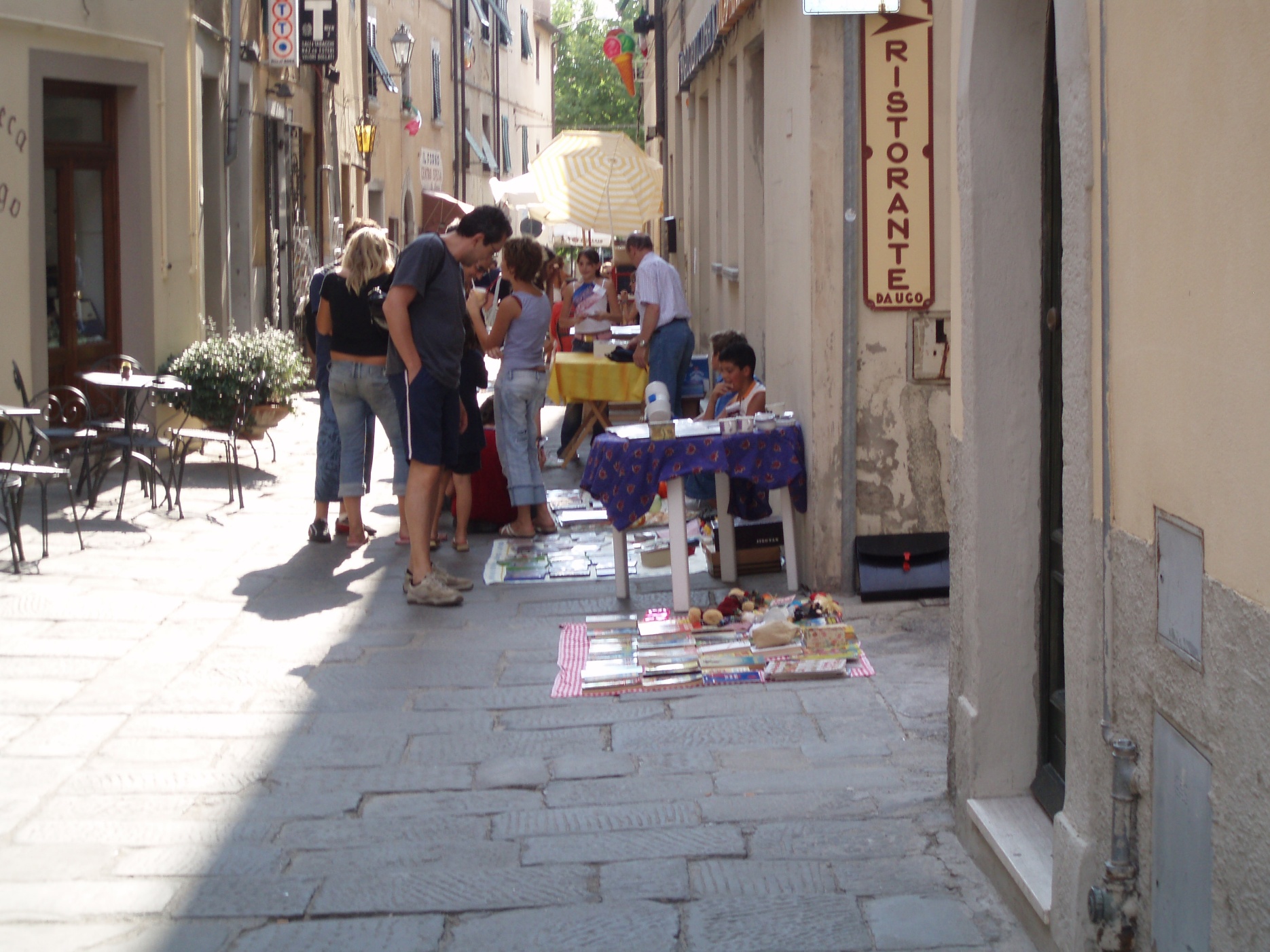 Castagneto Carducci, Province of Livorno, region of Tuscany, Italy
Willie Henderson
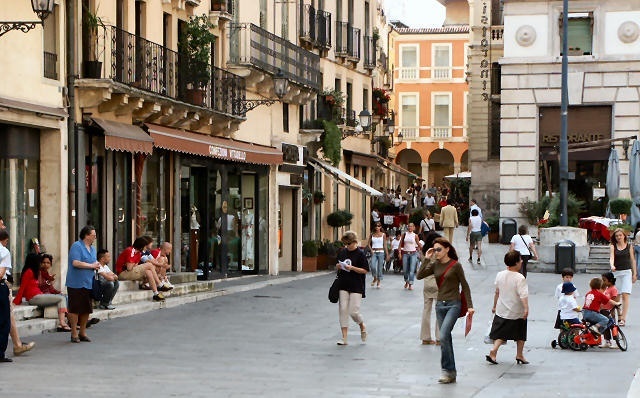 Piazza dei Signori, Vicenza, Northern Italy
www.bed-breakfast-italy.com/bars.htm
Martin J. Gannon and Rajnandini PillaiUnderstanding Global Cultures
Venezia (1997) suggests that the large 
	piazza is more descriptive of southern Italy, whereas bars (and the adjoining small parks) are more descriptive of northern Italy
www.d.umn.edu/cla/faculty/troufs/anth1095/index.html#Gannon
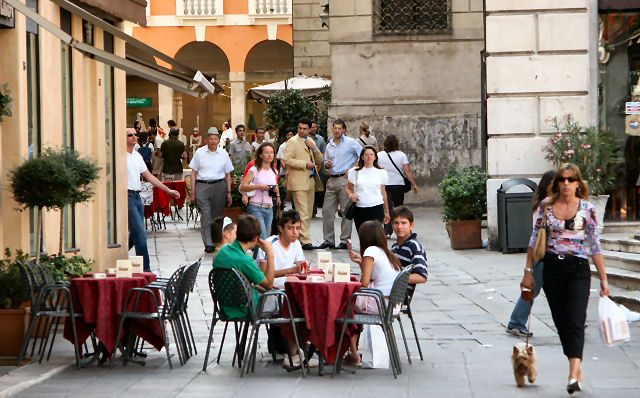 Bar in Piazza dei Signori, Vicenza, Northern Italy
www.bed-breakfast-italy.com/bars.htm
Martin J. Gannon and Rajnandini PillaiUnderstanding Global Cultures
There is little, if any, private life for most Italians

Everything of importance occurs in public or is at least discussed in public

“There is no word for privacy in the Italian language, and information is shared widely”
www.d.umn.edu/cla/faculty/troufs/anth1095/index.html#Gannon
Martin J. Gannon and Rajnandini PillaiUnderstanding Global Cultures
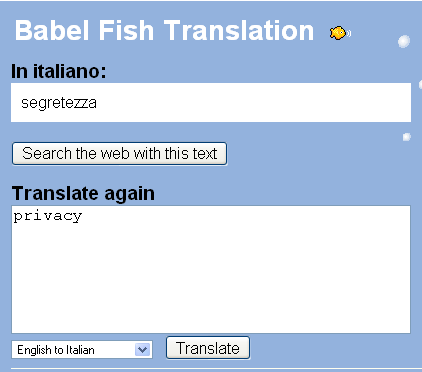 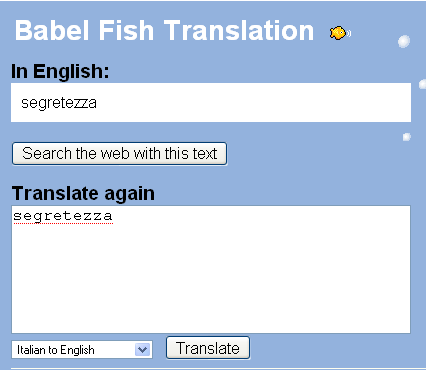 There is little, if any, private life for most Italians

Everything of importance occurs in public or is at least discussed in public

“There is no word for privacy in the Italian language, and information is shared widely”
www.d.umn.edu/cla/faculty/troufs/anth1095/index.html#Gannon
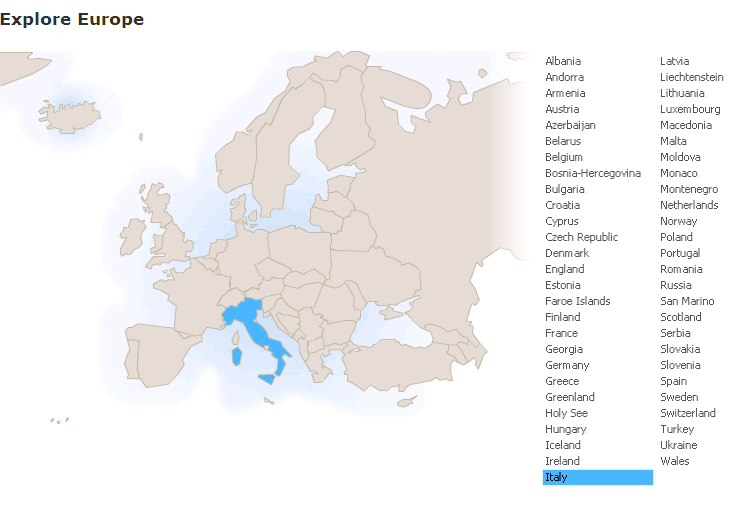 The Overture

Pageantry and Spectacle

Voice

Externalization

5.	Chorus and Soloists
The importance of both the chorus and the soloists, 
which reflects the unity of Italian culture (chorus) 
but also regional variations, particularly between the north and south
Italy
www.d.umn.edu/cla/faculty/troufs/anth1095/index.html#Gannon
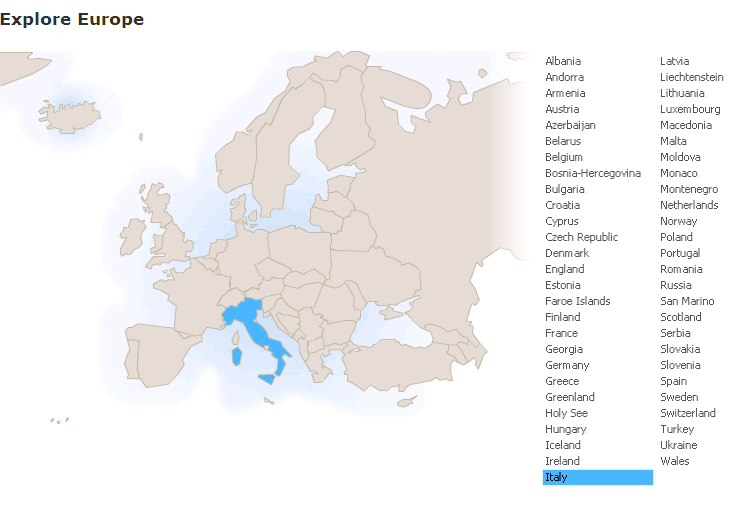 The Overture

Pageantry and Spectacle

Voice

Externalization

5.	Chorus and Soloists
Home Townism
Italy
www.d.umn.edu/cla/faculty/troufs/anth1095/index.html#Gannon
Martin J. Gannon and Rajnandini PillaiUnderstanding Global Cultures
Most Italians define themselves by 
the town where they were born, 
and there is a sharp contrast between northern and southern Italy
www.d.umn.edu/cla/faculty/troufs/anth1095/index.html#Gannon
Martin J. Gannon and Rajnandini PillaiUnderstanding Global Cultures
“These regional differences are similar to the chorus and soloists in operas”

Soloists represent the regional differences in the culture

The chorus is the embodiment of the overall Italian culture
www.d.umn.edu/cla/faculty/troufs/anth1095/index.html#Gannon
Martin J. Gannon and Rajnandini PillaiUnderstanding Global Cultures
“These regional differences are similar to the chorus and soloists in operas”

Soloists represent the regional differences in the culture

The chorus is the embodiment of the overall Italian culture
www.d.umn.edu/cla/faculty/troufs/anth1095/index.html#Gannon
Martin J. Gannon and Rajnandini PillaiUnderstanding Global Cultures
The Italian word that expresses the idea of belonging first to a town, then to a region, and finally to a nation is campanilismo, 
which means “bell tower”

It refers to the fact that people do not want to travel so far as to be out of sight of the piazza church steeple
www.d.umn.edu/cla/faculty/troufs/anth1095/index.html#Gannon
Martin J. Gannon and Rajnandini PillaiUnderstanding Global Cultures
The Italian word that expresses the idea of belonging first to a town, then to a region, and finally to a nation is campanilismo, 
which means “bell tower” -ismo

It refers to the fact that people do not want to travel so far as to be out of sight of the piazza church steeple
www.d.umn.edu/cla/faculty/troufs/anth1095/index.html#Gannon
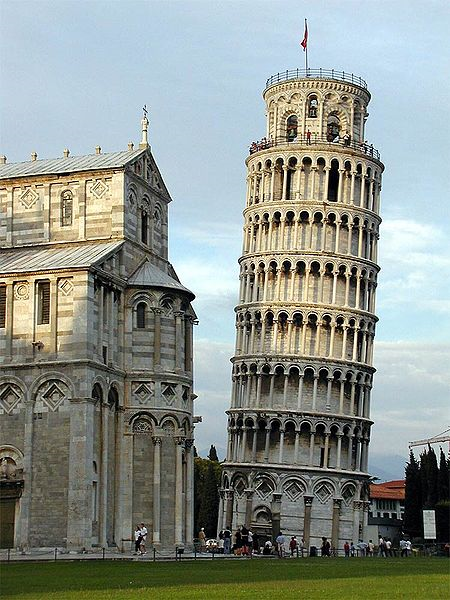 “Leaning Tower”

 campanile, or freestanding bell tower, of the cathedral of the Italian city of Pisa
http://en.wikipedia.org/wiki/Leaning_Tower_of_Pisa
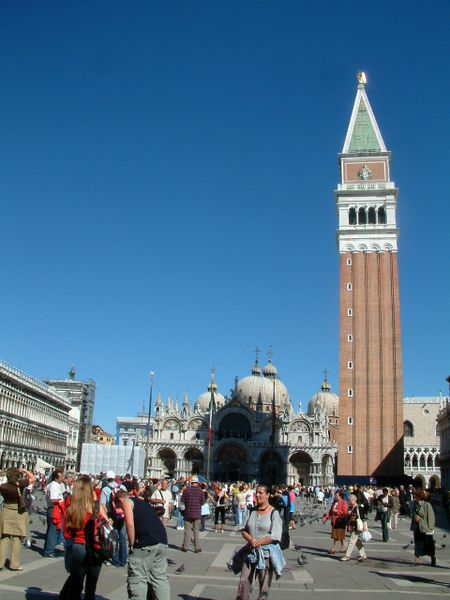 Campanile 
of 
St. Mark's Basilica
Venice
http://en.wikipedia.org/wiki/St_Mark%27s_Campanile
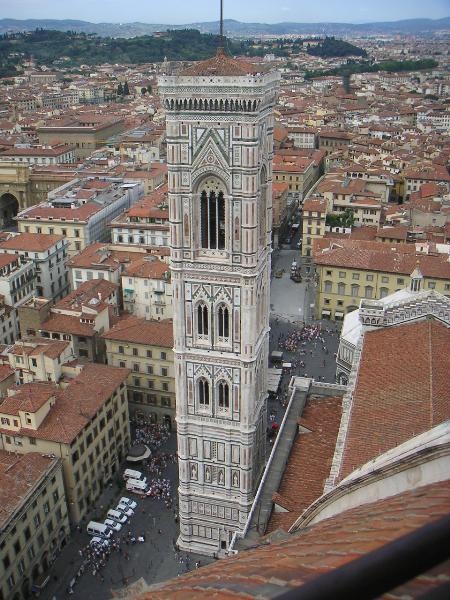 Bell tower of the Florence Cathedra from Brunelleschi's Dome
l
http://www.pictureninja.com/pages/italy/tuscany/image-bell-tower-florentine-cathedral.htm
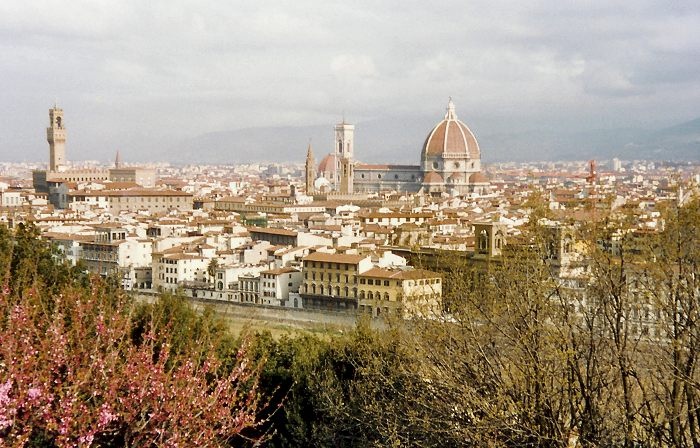 Florence, with cathedral Santa Maria del Fiore and Palazzo Vecchio
http://www.sights-and-culture.com/Italy/Florence-city-view.html
Martin J. Gannon and Rajnandini PillaiUnderstanding Global Cultures
Because of industrialization, northern Italians have had the benefit of a thriving economy and a relatively prosperous existence

In contrast, southern Italians, who have relied on farming for their livelihood, have tended to be poorer and less educated
www.d.umn.edu/cla/faculty/troufs/anth1095/index.html#Gannon
Martin J. Gannon and Rajnandini PillaiUnderstanding Global Cultures
Today poverty still exists in some areas, particularly in the south

Italian industry has become increasingly successful, but success is not shared equally by everyone

Because northern companies believe there is a difference in the northern and southern work ethic, they are reluctant to locate branches in the south
www.d.umn.edu/cla/faculty/troufs/anth1095/index.html#Gannon
Martin J. Gannon and Rajnandini PillaiUnderstanding Global Cultures
The large migration of workers from the south to the north has left behind people who are not willing to give up customs and traditions that have been followed since early European civilization
www.d.umn.edu/cla/faculty/troufs/anth1095/index.html#Gannon
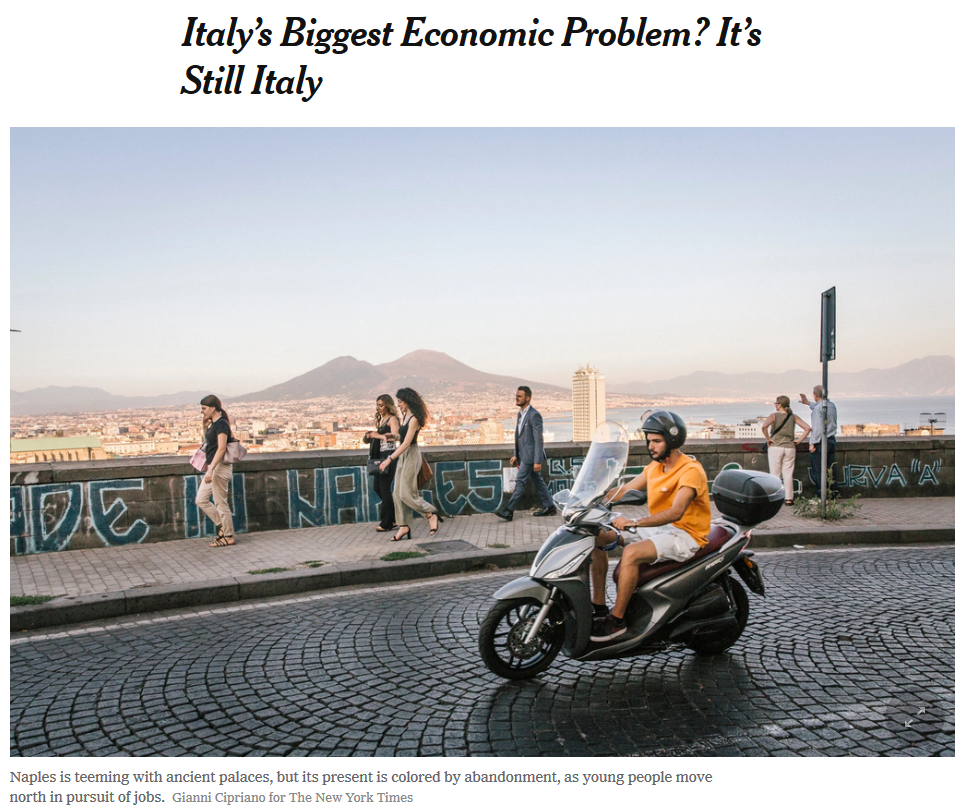 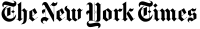 9 Aug 2019
https://www.nytimes.com/2019/08/09/business/italy-economy-debt.html
Martin J. Gannon and Rajnandini PillaiUnderstanding Global Cultures
“The people from the [northern and southern] regions are similar in that 
they love life and enjoy 
creating the illusion of a show.”

“However, the difference between the people from these two regions is that 
southerners tend 
to cling to past ways of living 
whereas many northerners look toward the future.”
www.d.umn.edu/cla/faculty/troufs/anth1095/index.html#Gannon
Martin J. Gannon and Rajnandini PillaiUnderstanding Global Cultures
To most 
northerners, 
wealth
is the way to ensure the lasting defense and prosperity of the family and close friends

“The northerner is perpetually trying to acquire wealth in its various forms”

S/he wants a job, a good job, and then a better job
S/he also wants the scientific and technical knowledge that will ensure better paid employment and advancement
www.d.umn.edu/cla/faculty/troufs/anth1095/index.html#Gannon
Martin J. Gannon and Rajnandini PillaiUnderstanding Global Cultures
many 
southerners, 
on the other hand, 
want above all 
to be obeyed, admired, 
respected, and envied

They want wealth too, but frequently as an instrument to influence people

Southerners are preoccupied with commanding the respect of the audience throughout the many operas of life
www.d.umn.edu/cla/faculty/troufs/anth1095/index.html#Gannon
Martin J. Gannon and Rajnandini PillaiUnderstanding Global Cultures
many southerners, 
be they wealthy or poor, 
want the gratitude of powerful friends and relatives, 
the fear of their enemies, 
and the respect of everybody

Southerners seek wealth as a means of commanding obedience and respect from others
www.d.umn.edu/cla/faculty/troufs/anth1095/index.html#Gannon
Martin J. Gannon and Rajnandini PillaiUnderstanding Global Cultures
in the south the culture centers around death

The Italians worry that the operatic drama of life will fall apart when a family member dies

The experience of dying  and the fear of not being able to react properly to such an event has forced southerners to create a complex strategy to enable them to face and conquer death

The purpose of these rituals is to re-establish contact between the living and the dead, because according to southern beliefs, the family includes both the living and the dead
www.d.umn.edu/cla/faculty/troufs/anth1095/index.html#Gannon
Martin J. Gannon and Rajnandini PillaiUnderstanding Global Cultures
Each family member has reciprocal rights and duties, and people tend to attach great value to these obligations

The dead have to protect the living

The living have to keep alive the memory of the dead
www.d.umn.edu/cla/faculty/troufs/anth1095/index.html#Gannon
Martin J. Gannon and Rajnandini PillaiUnderstanding Global Cultures
This distinction between north and south can be found easily in Italian operas that tend to depict the characteristics 
of one region or the other . . .
www.d.umn.edu/cla/faculty/troufs/anth1095/index.html#Gannon
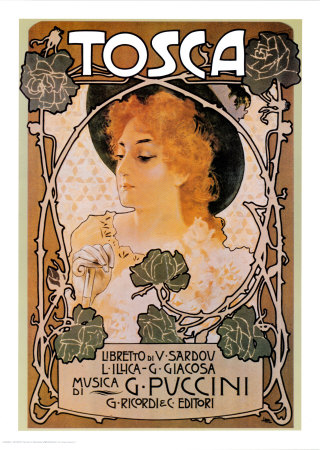 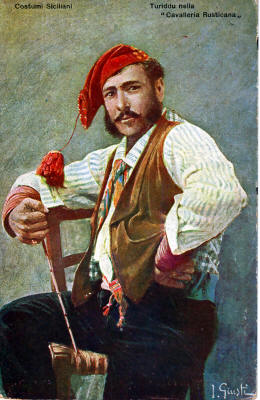 Cavalleria 
Rusticana
North
South
http://en.wikipedia.org/wiki/Tosca
Martin J. Gannon and Rajnandini PillaiUnderstanding Global Cultures
for e.g. . . . 
Cavalleria Rusticana, by Pietro Mascagni, represents a classic southern opera with its emphasis on humble, folk, suspicion, and revenge
www.d.umn.edu/cla/faculty/troufs/anth1095/index.html#Gannon
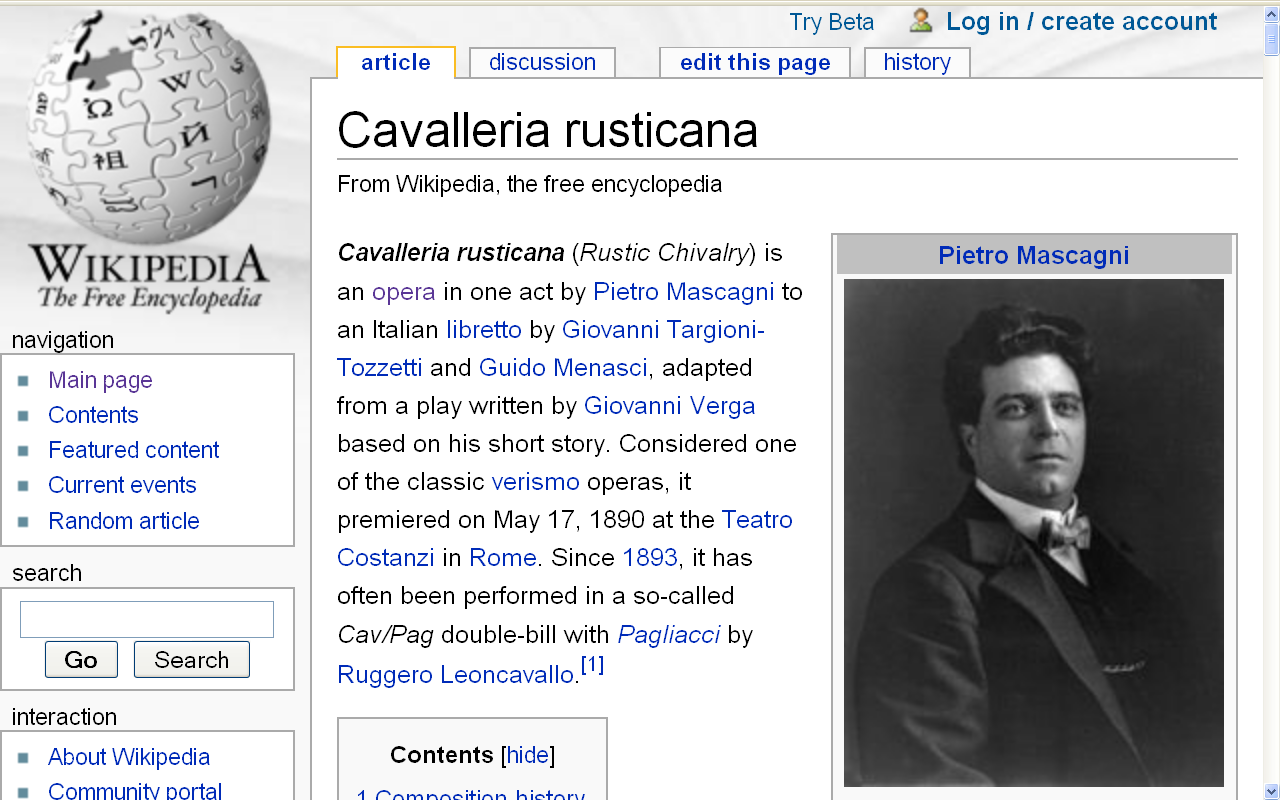 http://en.wikipedia.org/wiki/Cavalleria_rusticana
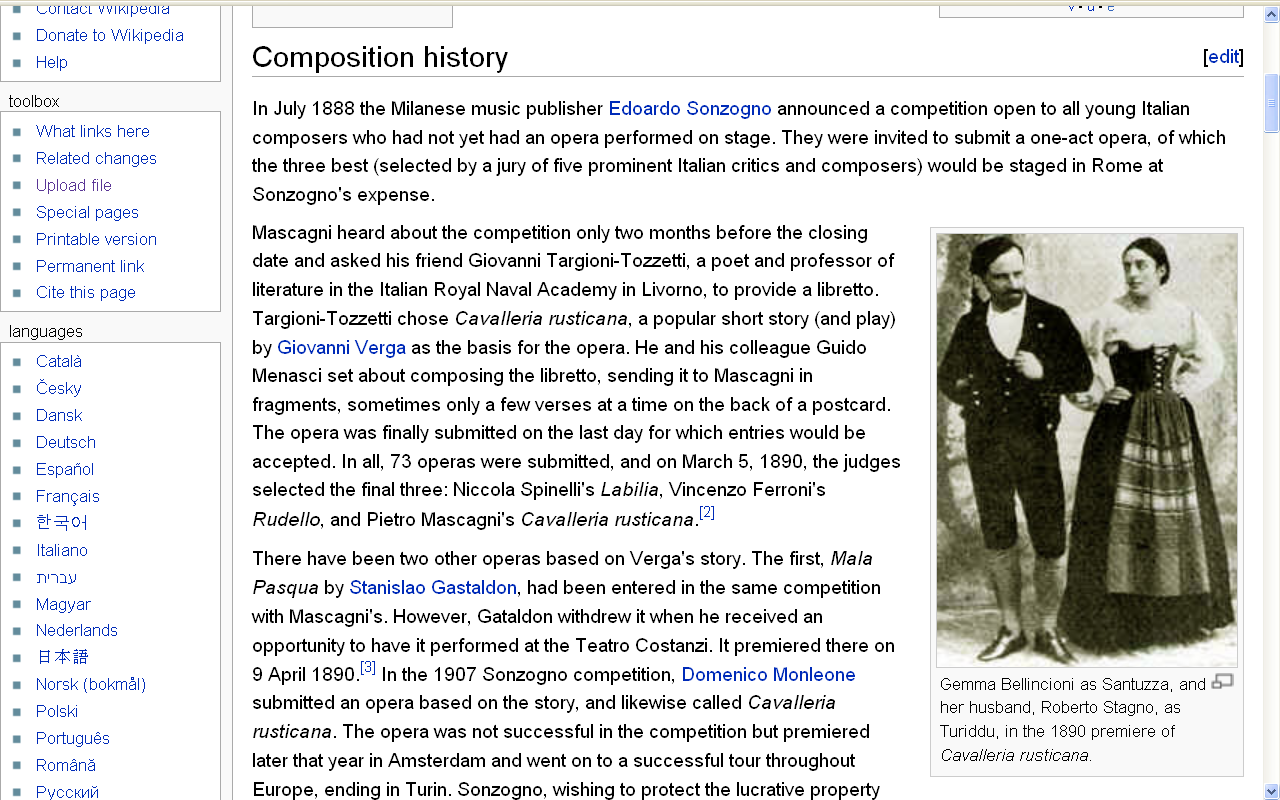 http://en.wikipedia.org/wiki/Cavalleria_rusticana
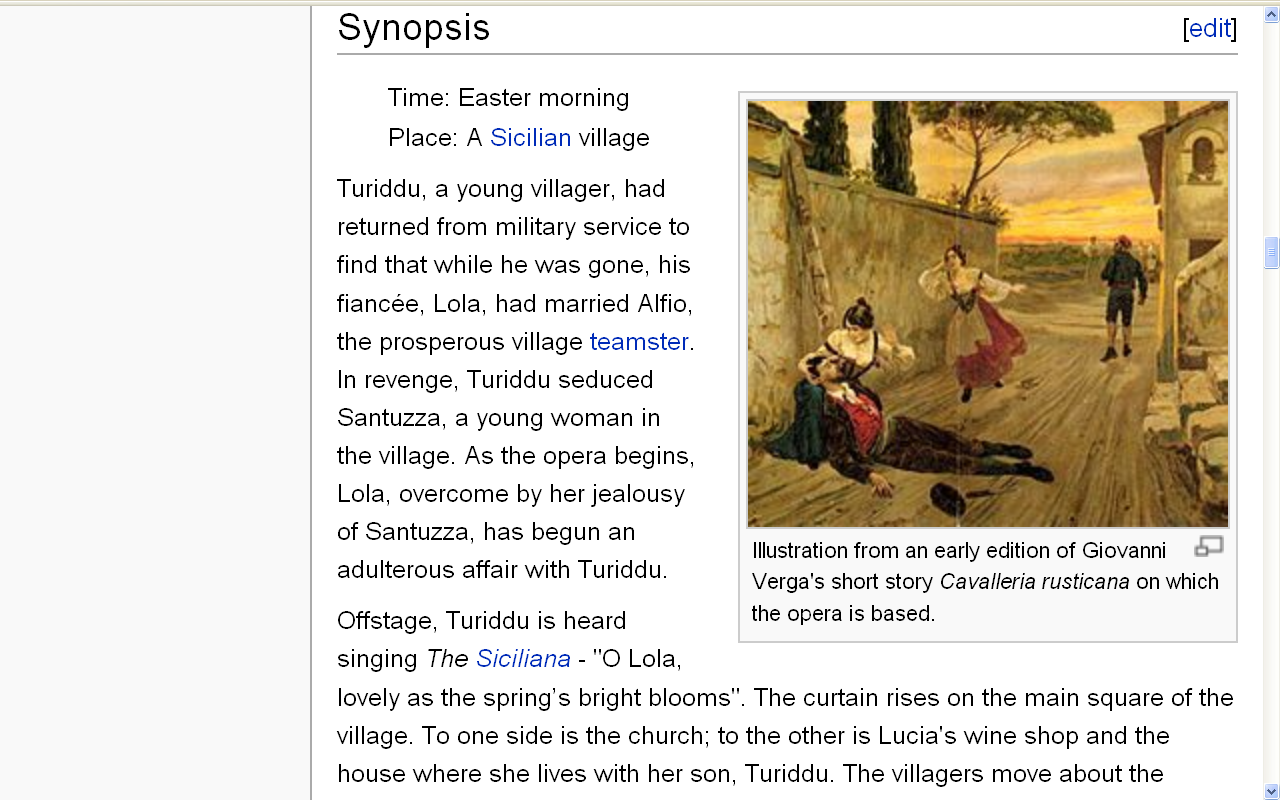 the Piazza
http://en.wikipedia.org/wiki/Cavalleria_rusticana
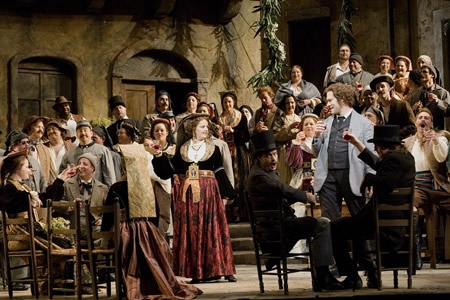 An, of course, even in a small village they manage to get lots of people on stage.
Maria Markina and Brandon Jovanovich in Cavalleria Rusticana.
http://www.culturevulture.net/Opera/cavalleriahgo_10-08.htm
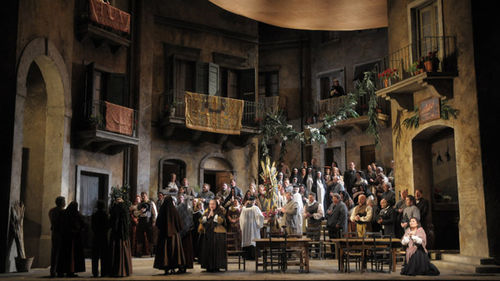 An, of course, even in a small village they manage to get lots of people on stage.
Maria Markina and Brandon Jovanovich in Cavalleria Rusticana.
http://www.culturevulture.net/Opera/cavalleriahgo_10-08.htm
Martin J. Gannon and Rajnandini PillaiUnderstanding Global Cultures
In contrast, Giuseppe Verdi’s 
Tosca emphasizes the north, 
as it takes place in elegant urban settings in which important personages display more subtle and complex feelings, 
although no less passionate 
(and perhaps even more so) 
than those found among the southerners
www.d.umn.edu/cla/faculty/troufs/anth1095/index.html#Gannon
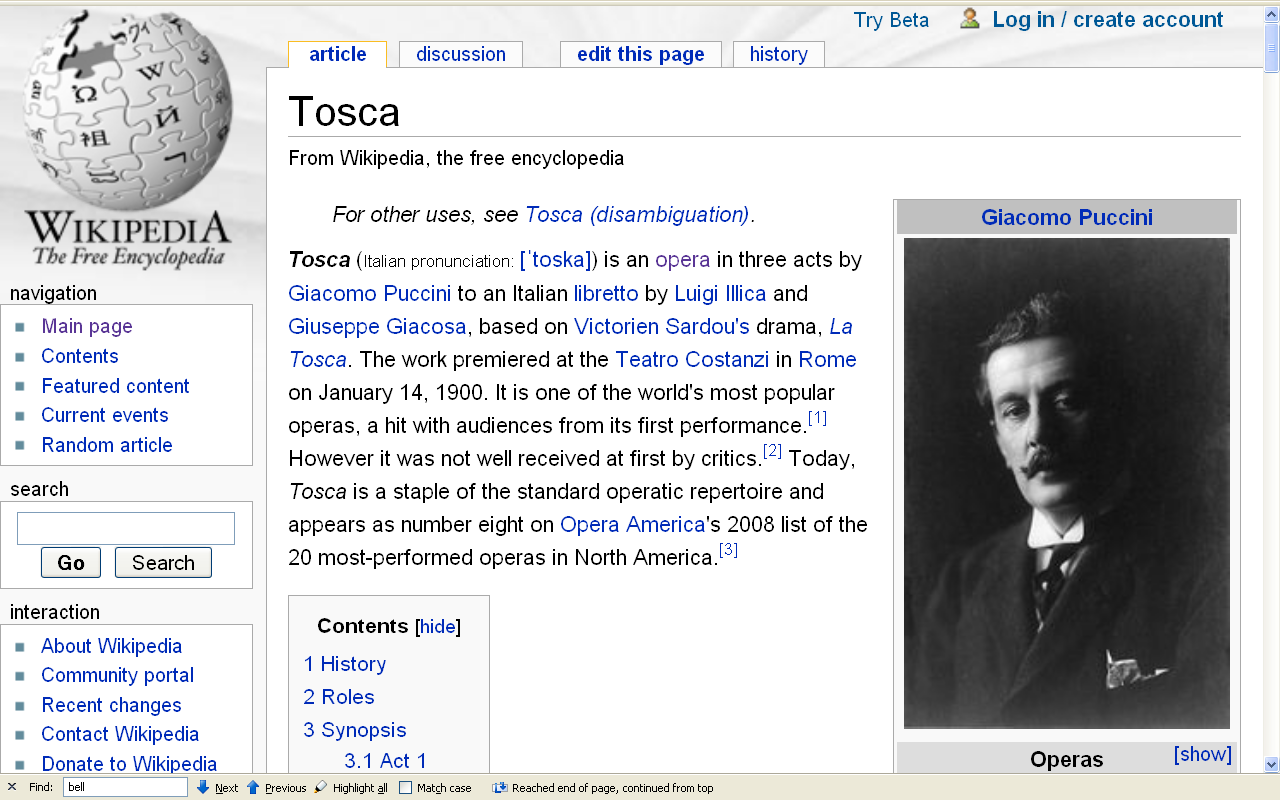 http://en.wikipedia.org/wiki/Tosca
major anthropological studies of Italy . . .
certain regions have become affiliated with certain research problems
Susan Parman, Europe in the Anthropological Imagination, pp. 11 - 14
. . . David I. Kertzer notes in his review of American anthropologists working in Italy, most work [in Italy] continues to be done on islands and in the rural south
Susan Parman, Europe in the Anthropological Imagination, pp. 11 - 14
in addition, anthropologists often are drawn to border regions
Susan Parman, Europe in the Anthropological Imagination, pp. 11 - 14
In addition, anthropologists often are drawn to border regions…

Saunders near the French border
Holmes near the Yugoslav border
Ward on the Austrian border
Cole and Wolf spanning the Austrian-Italian border
Susan Parman, Europe in the Anthropological Imagination, pp. 11 - 14
Nancy F. Breuner 
1992 	Cult of the Virgin Mary in Southern Italy and Spain. Ethos 20:66-95.
Parman's classic picks -- Tony Galt
the chapters in Parman suggest that there has been a tendency in the history of the anthropology of Europe to ...

exoticize the familiar
create syndromes of difference
such as “honor and shame”
and to stress the study of the rural, the semiliterate folk, the small scale, preferably on islands
Susan Parman, Europe in the Anthropological Imagination, pp. 11 - 14
David I. KertzerEurope in the Anthropological Imagination
David D. Gilmore, ed.  Honor and Shame and the Unity of the Mediterranean.  American Ethnologist. 15:813-814
http://www.d.umn.edu/cla/faculty/troufs/anth3635/cetexts.html#Parman
David I. KertzerEurope in the Anthropological Imagination
Michael Herzfeld (1987, p. 11) “the extension of ethnography to the circum-Mediterranean has created a need for exoticizing devices to justify research in what is otherwise a familiar cultural backyard”

Kertzlier: “He notes that anthropologists’ concentrations on such topics as honor and shame, presented as hallmarks of these cultures, along with the unremitting village-level focus of so much of the anthropology done there, furthers this distancing, rendering the otherwise dangerously familiar into the satisfying exotic” (71)
http://www.d.umn.edu/cla/faculty/troufs/anth3635/cetexts.html#Parman
David I. KertzerEurope in the Anthropological Imagination
“. . . In the field the air should smell of 
cow dung, not car exhaust”

 (71)
http://www.d.umn.edu/cla/faculty/troufs/anth3635/cetexts.html#Parman
David I. KertzerEurope in the Anthropological Imagination
“Judging from the anthropological literature, one might well conclude that Italy is a nation of peasants living in remote and desolate villages” 
(Kertzer 1983, 52)
http://www.d.umn.edu/cla/faculty/troufs/anth3635/cetexts.html#Parman
David I. KertzerEurope in the Anthropological Imagination
“Indeed, over the centuries there has been a constant flux of population between cities and their rural hinterland in Italy, belying scholars’ apparent categorical imperative to contrast ‘city-dwellers’ with ‘peasants’” (72)
http://www.d.umn.edu/cla/faculty/troufs/anth3635/cetexts.html#Parman
David I. KertzerEurope in the Anthropological Imagination
“The professional anglophone anthropology of Italy dates back to the work of Charlotte Gower Chapman who was a graduate student at the University of Chicago in the 1920s. . . .”

Robert Redfield, her mentor, had just completed his study Tepotzlan, Mexico
http://www.d.umn.edu/cla/faculty/troufs/anth3635/cetexts.html#Parman
David I. KertzerEurope in the Anthropological Imagination
the classic ethnography of Italy is Charlotte Gower Chapman’s study of a small Sicilian community of Milocca . . .
Susan Parman, Europe in the Anthropological Imagination, pp. 11 - 14
Milocca: A  Sicilian Village

Charlotte Gower Chapman
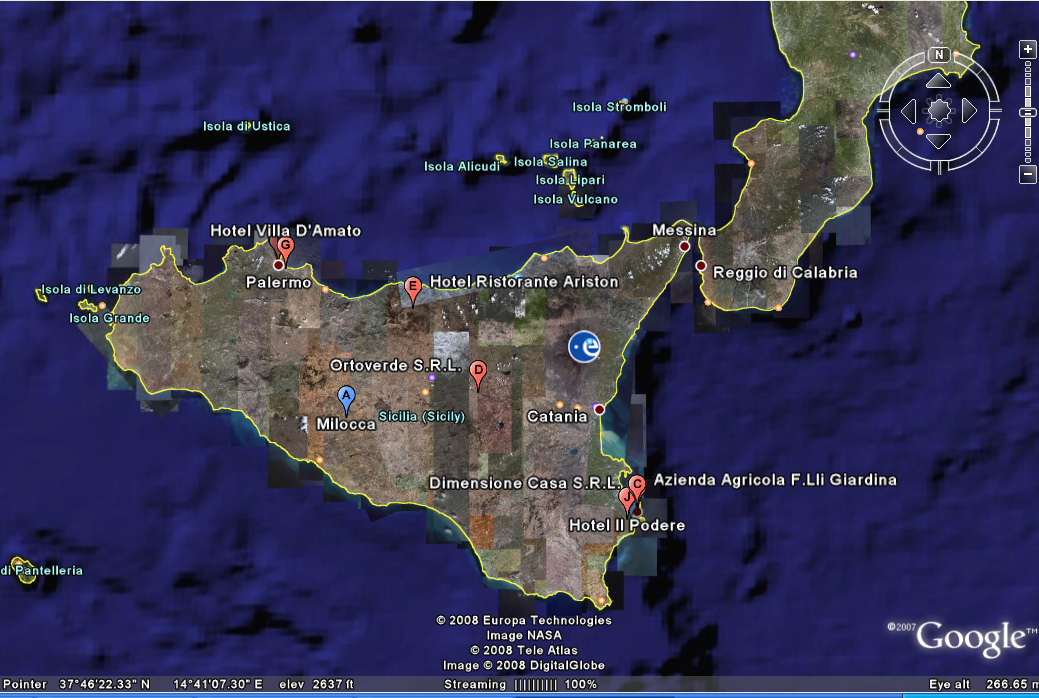 David I. KertzerEurope in the Anthropological Imagination
Charlotte Gower Chapman’s Ph.D. dissertation research focused on the Sicilian-American community of Chicago
http://www.d.umn.edu/cla/faculty/troufs/anth3635/cetexts.html#Parman
David I. KertzerEurope in the Anthropological Imagination
Charlotte Gower Chapman herself describes Milocca as “by no means typical” of Sicilian communities, being “much smaller” and “more isolated” than the average (73)
http://www.d.umn.edu/cla/faculty/troufs/anth3635/cetexts.html#Parman
David I. KertzerEurope in the Anthropological Imagination
“...[Milocca] was ‘an hour’s walk from the end of the nearest highway, and more than two hours form the nearest railroad station’” (73)

Chapman sought out a small village despite the fact that even Sicily’s agricultural population lived primarily in large communities (sometimes referred to as agro-towns) (73)
http://www.d.umn.edu/cla/faculty/troufs/anth3635/cetexts.html#Parman
David I. KertzerEurope in the Anthropological Imagination
“Thus, the preferred anthropological peasant community was not even typical of peasant settlements, since the most typical were presumably too large for satisfactory anthropological treatment.” (73)
http://www.d.umn.edu/cla/faculty/troufs/anth3635/cetexts.html#Parman
David I. KertzerEurope in the Anthropological Imagination
Chapman’s work reflects two features that would mark the development of anglophone anthropology of Italy

The equation of anthropology with the study of the rural (indeed, the less-literate-the-better) folk

The preference for anthropological work on Italy’s to big islands – Sicily and Sardinia (73)
http://www.d.umn.edu/cla/faculty/troufs/anth3635/cetexts.html#Parman
David I. KertzerEurope in the Anthropological Imagination
The pattern of the ahistorical community studies set in Italy’s most remote areas—almost entirely in the mainland south and the two islands—continued as a number of foreign anthropologists began to venture into Italy in the 1950s and early 1960s

Topics such as honor and sham on the cultural level, and local-level patterns of family, kinship, and patron-client relations on the social level, dominated the work done in these years (73-74)
http://www.d.umn.edu/cla/faculty/troufs/anth3635/cetexts.html#Parman
David I. KertzerEurope in the Anthropological Imagination
Major changes began to take place in the late 1960s, changes traceable to developments in anthropology that can only be understood against the broader context of what was going on in the American society at the time. (74)
http://www.d.umn.edu/cla/faculty/troufs/anth3635/cetexts.html#Parman
David I. KertzerEurope in the Anthropological Imagination
“The influence of various forms of leftist political currents in the United States and Europe led to both a heightened interest in political economy and a new view of the poor that saw them not folkloristically but, in adaptive terms, as victims of exploitation.” (74)
http://www.d.umn.edu/cla/faculty/troufs/anth3635/cetexts.html#Parman
David I. KertzerEurope in the Anthropological Imagination
American Anthropology in Italy, 1975-1994

The choice of research sites made by American anthropologists working in Italy continued their “attachment to working on Italy’s to main islands”

Including at least 7 anthropologists on Sicily alone

at least 3 anthropologists for Sardinia (75)
http://www.d.umn.edu/cla/faculty/troufs/anth3635/cetexts.html#Parman
David I. KertzerEurope in the Anthropological Imagination
American Anthropology in Italy, 1975-1994

By contrast, 5 anthropologists have published work in Central Italy

Of the 13 American scholars who have published monographs 1975-1994 based on Italian fieldwork, only 3 did their work in the northern half of the country (that is north of Umbria) (76)
http://www.d.umn.edu/cla/faculty/troufs/anth3635/cetexts.html#Parman
David I. KertzerEurope in the Anthropological Imagination
American Anthropology in Italy, 1975-1994

By contrast, 5 anthropologists have published work in Central Italy

Of the 13 American scholars who have published monographs 1975-1994 based on Italian fieldwork, only 3 did their work in the northern half of the country (that is north of Umbria) (76)
http://www.d.umn.edu/cla/faculty/troufs/anth3635/cetexts.html#Parman
David I. KertzerEurope in the Anthropological Imagination
American Anthropology in Italy, 1975-1994

By contrast, 5 anthropologists have published work in Central Italy

Of the 13 American scholars who have published monographs 1975-1994 based on Italian fieldwork, only 3 did their work in the northern half of the country (that is north of Umbria) (76)
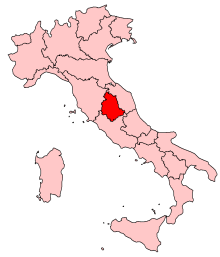 http://www.d.umn.edu/cla/faculty/troufs/anth3635/cetexts.html#Parman
David I. KertzerEurope in the Anthropological Imagination
There is “...Not only a heavy concentration in the southern third of the country, but a strong tendency for the relatively few anthropologists working in the northern two-thirds of the country to work in small, generally peripheral communities.”

Although the northern third of the country is primarily urban, and filled with important cities like Milan, Turin, Genoa, and Venice, not to mention such important provincial centers as Brescia, Verona, Parma, and Modena, American anthropologists have studiously avoided such centers.” (76)
http://www.d.umn.edu/cla/faculty/troufs/anth3635/cetexts.html#Parman
David I. KertzerEurope in the Anthropological Imagination
Adding British anthropologists to Kertzer’s analysis would not alter the picture of where the anthropologists have chosen to work

The best British anthropology conducted in Italy have been done in the rural south

John Davis’s (1973) study of Pisticci
Caroline White’s (1980)  study of the Fucino area  (78)
http://www.d.umn.edu/cla/faculty/troufs/anth3635/cetexts.html#Parman
David I. KertzerEurope in the Anthropological Imagination
Those doing historical research, rather than fieldwork, partially escape this pattern

Horn (1991, 1994), Milan

Yanagisako (1991), Como  (78)
http://www.d.umn.edu/cla/faculty/troufs/anth3635/cetexts.html#Parman
David I. KertzerEurope in the Anthropological Imagination
And there have “important recent developments in the American anthropology of Italy” which are beginning to highlight…

 small industry in central Italy

combined use of ethnography, oral history, and archival research in Sicily to provide valuable insights into the historical decline of fertility in Italy  (76)
http://www.d.umn.edu/cla/faculty/troufs/anth3635/cetexts.html#Parman
David I. KertzerEurope in the Anthropological Imagination
Looking at the problem areas rather than the research site . . .

Diverse works focus more on history than on contemporary ethnography

Italy has been one of the most productive sites in the move of American anthropology towards history  (76-77)
http://www.d.umn.edu/cla/faculty/troufs/anth3635/cetexts.html#Parman
David I. KertzerEurope in the Anthropological Imagination
Looking at the problem areas rather than the research site . . .

Diverse works focus more on history than on contemporary ethnography

Italy has been one of the most productive sites in the move of American anthropology towards history  (76-77)
http://www.d.umn.edu/cla/faculty/troufs/anth3635/cetexts.html#Parman
David I. KertzerEurope in the Anthropological Imagination
Diverse works focus more on history than on contemporary ethnography

Medical topics
Demographic topics
Studies of the impact of out-migration and household organization
Role of the state and science in regulating reproduction in the Fascist era
Transformation of sharecropping
Institutionalization of infant abandonment  (76-77)
http://www.d.umn.edu/cla/faculty/troufs/anth3635/cetexts.html#Parman
David I. KertzerEurope in the Anthropological Imagination
These studies often combine a focus on culture and social life with the recognition of the role of the state in producing historical change (77)
http://www.d.umn.edu/cla/faculty/troufs/anth3635/cetexts.html#Parman
David I. KertzerEurope in the Anthropological Imagination
Other studies include ...

Galt’s work on the impact of economic change on family organization in an Apulian community

John Davis’s “pioneering work on economy and kinship” in Pisticci, which illustrates why and how the historical dimension is so crucial to current anthropological work (77)
http://www.d.umn.edu/cla/faculty/troufs/anth3635/cetexts.html#Parman
David I. KertzerEurope in the Anthropological Imagination
These studies examine culture and social organization as ever-changing processes, and recognize the importance of using archival sources alongside the more traditional ethnographic methods (77)
http://www.d.umn.edu/cla/faculty/troufs/anth3635/cetexts.html#Parman
David I. KertzerEurope in the Anthropological Imagination
One other related reason for this [other than those discussed earlier in Kertzer’s article]:  “Our still deeply rooted commitment to a model of field research that—vilify it all we like—continues to rest on the community study model.  In sort, in the sixty-five years since Charlotte Chapman got the Prefect of Sicily to order the mayor to order the midwife to put her up and be sure she got to know what she wanted to know about Milocca (and one can only imagine what the Prefect thought this American woman was doing in such a village), we still pine for the simplicity of a manageable field setting, one we can get a handle on, one where people will know who we are, where the social boundary is clear, the scale is human, and the cow dung wafts thought the air.”
http://www.d.umn.edu/cla/faculty/troufs/anth3635/cetexts.html#Parman
David I. KertzerEurope in the Anthropological Imagination
Since Kertzer’s article (1998) some important works have been done not following the “traditional” pattern . . .
http://www.d.umn.edu/cla/faculty/troufs/anth3635/cetexts.html#Parman
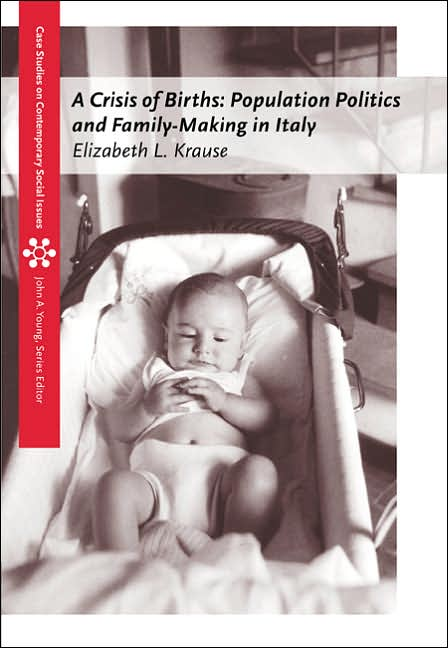 Betsy Krause’s excellent book
Elizabeth L. Krause
A Crisis of Births: 
Population Politics and Family-Making in Italy
Belmont, CA: Thompson Wadsworth,  2005.
http://www.d.umn.edu/cla/faculty/troufs/anth3635/cetexts.html#CrisisofBirths
Martin J. Gannon and Rajnandini PillaiUnderstanding Global Cultures
“This, then, is Italy.  
It is still a grand and larger-than-life society whose citizens 
love pageantry and spectacle, 
emphasize a range of voices 
in everyday life, 
externalize emotions and feelings, 
and feel a commitment to the town and region of the country 
in which they were born. . . .”
www.d.umn.edu/cla/faculty/troufs/anth1095/index.html#Gannon
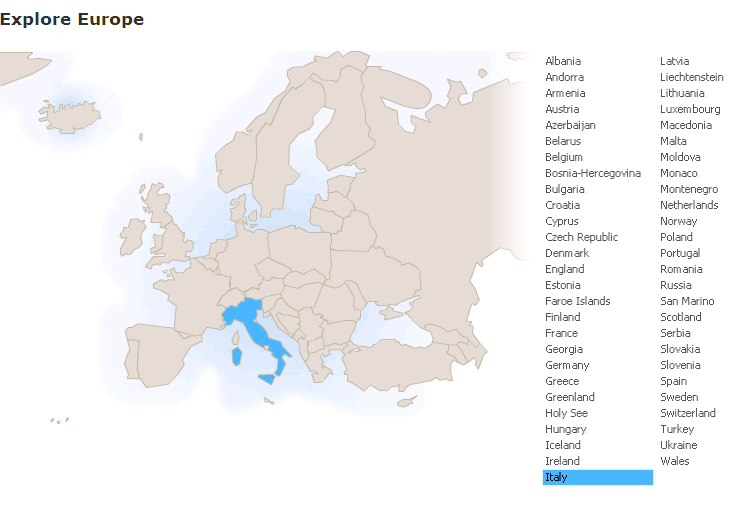 Regions
Italy